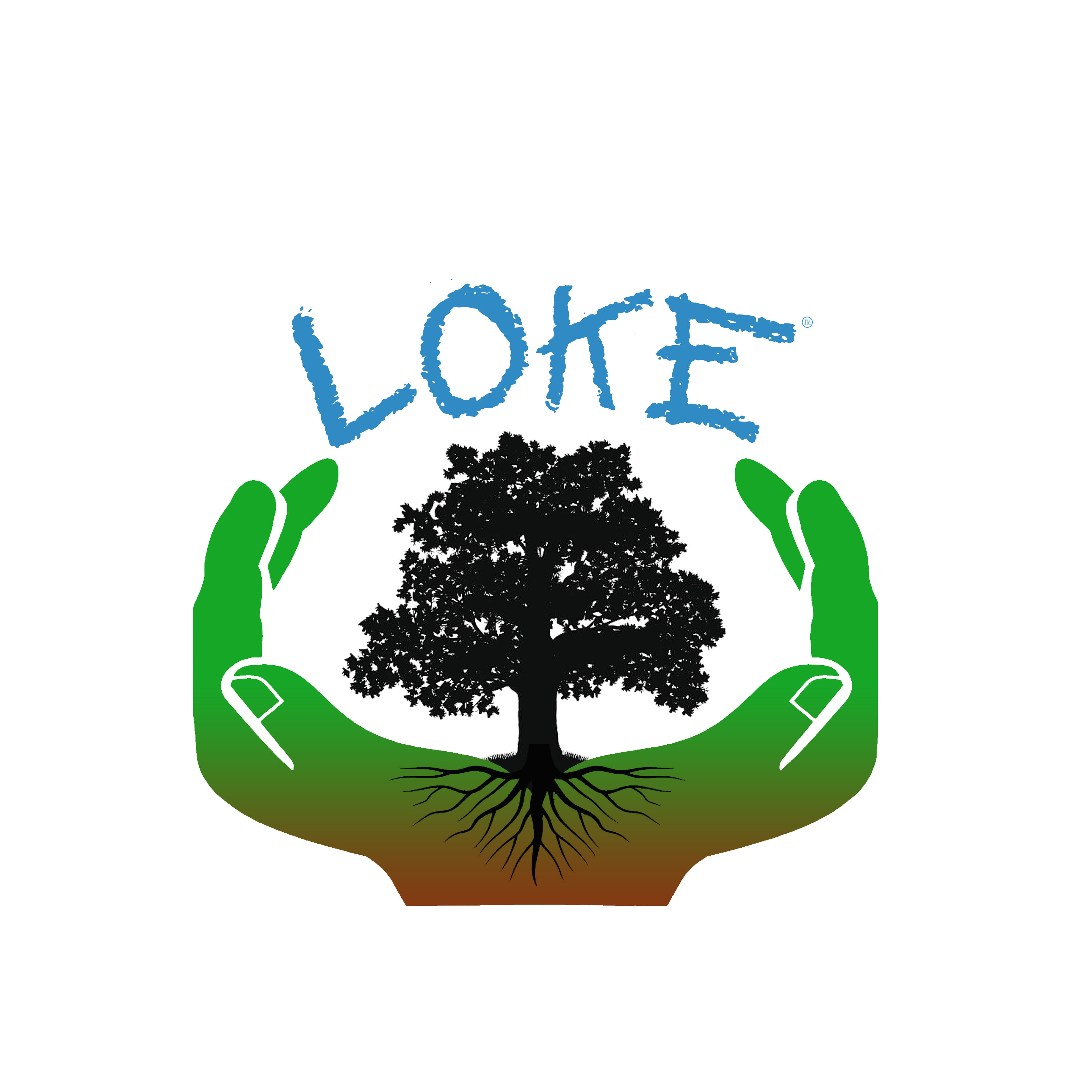 Why?
LOKE is the sound of loc -- alisation.
To help local people create security locally, through building localisation.
To become more independent from fossil fuels and more dependent on local habitat and land.
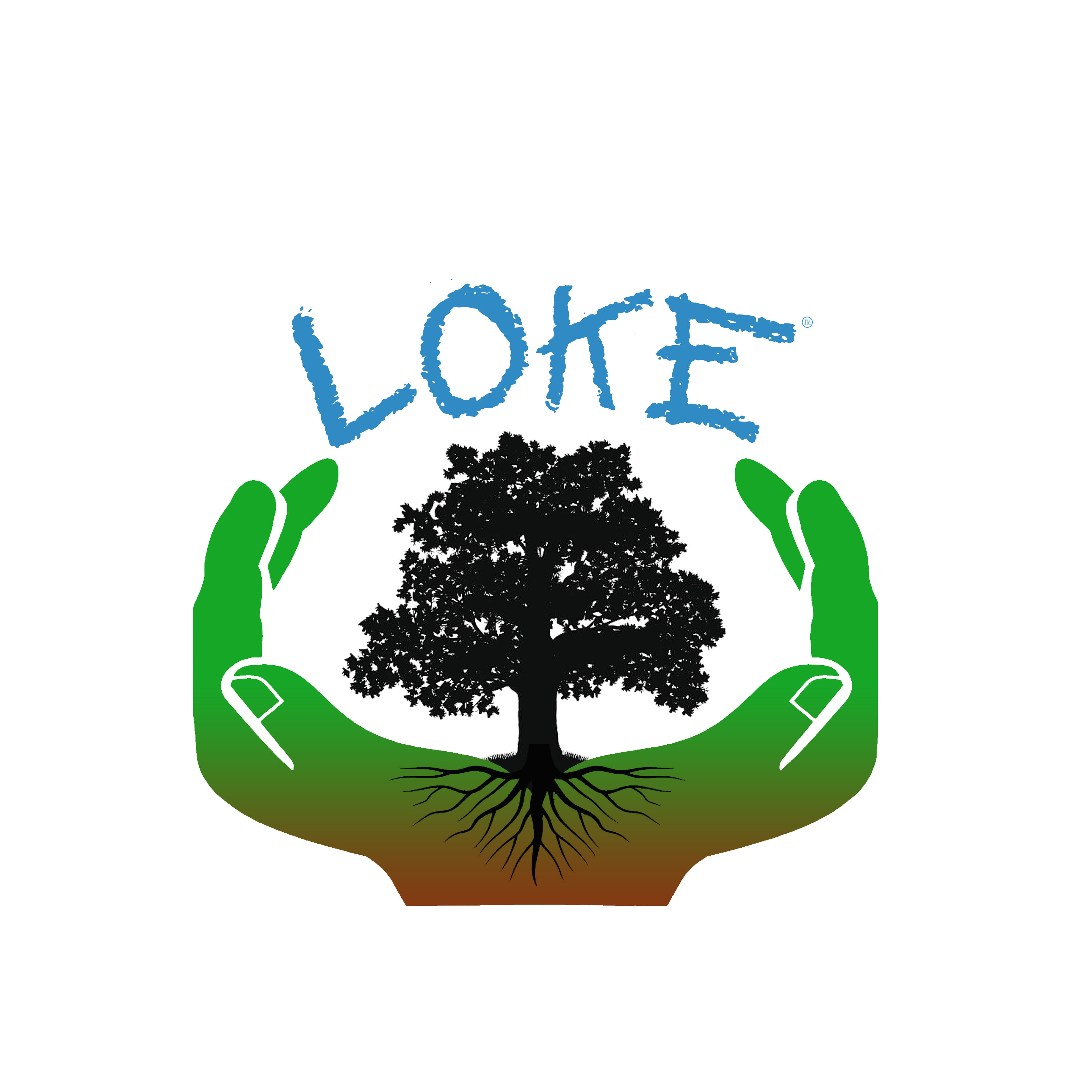 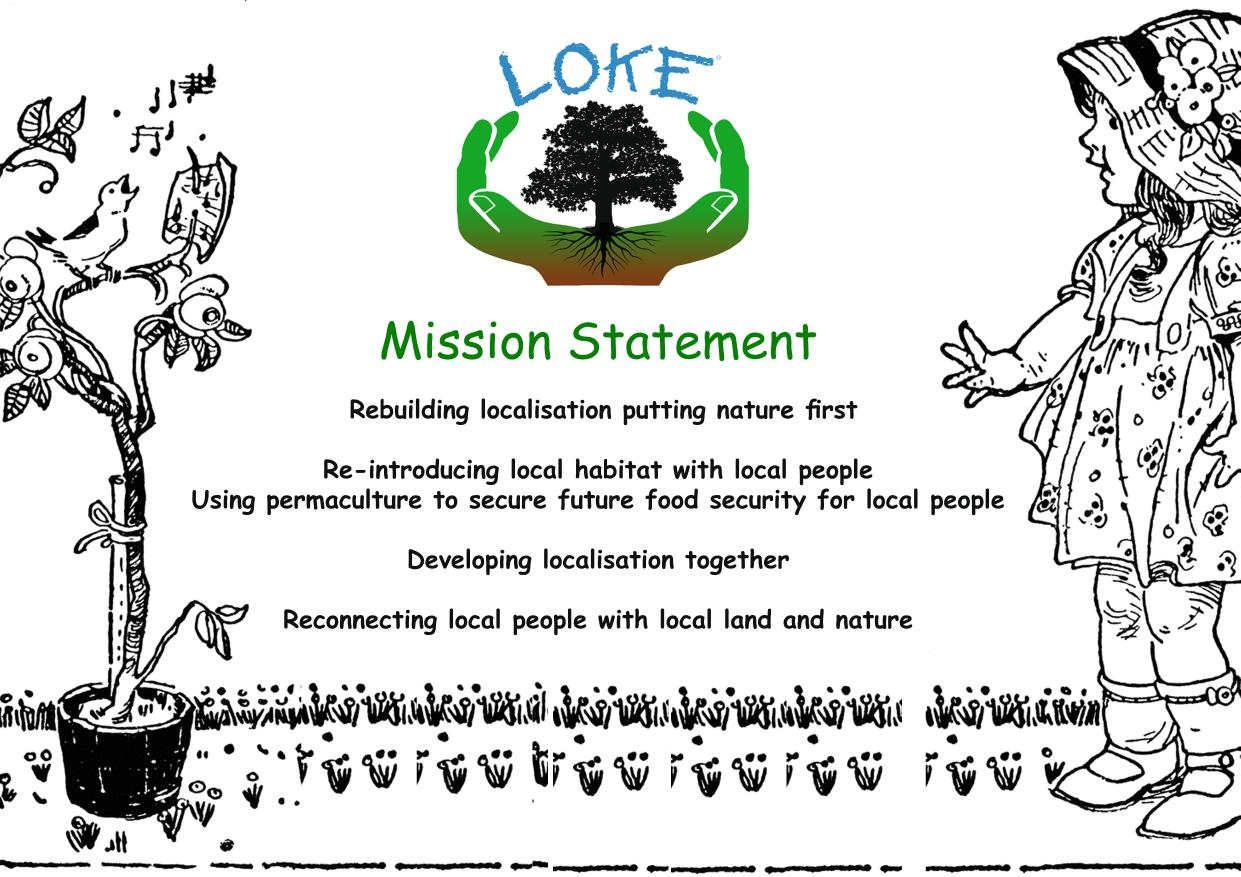 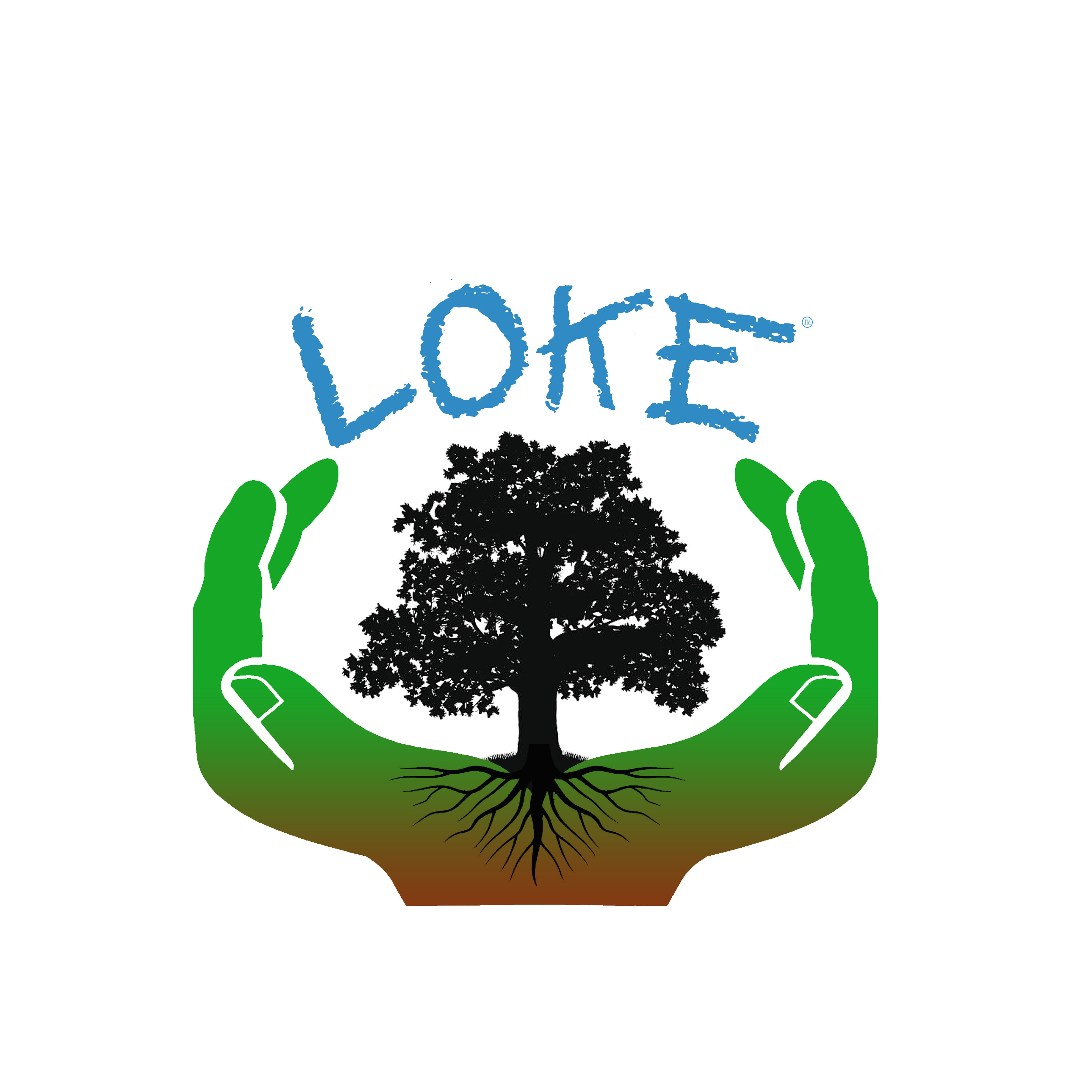 Mission  
To sequester land.  Reintroduce natural habitat, create a closed loop system with no waste, though permaculture, regenerative farming and togetherness.
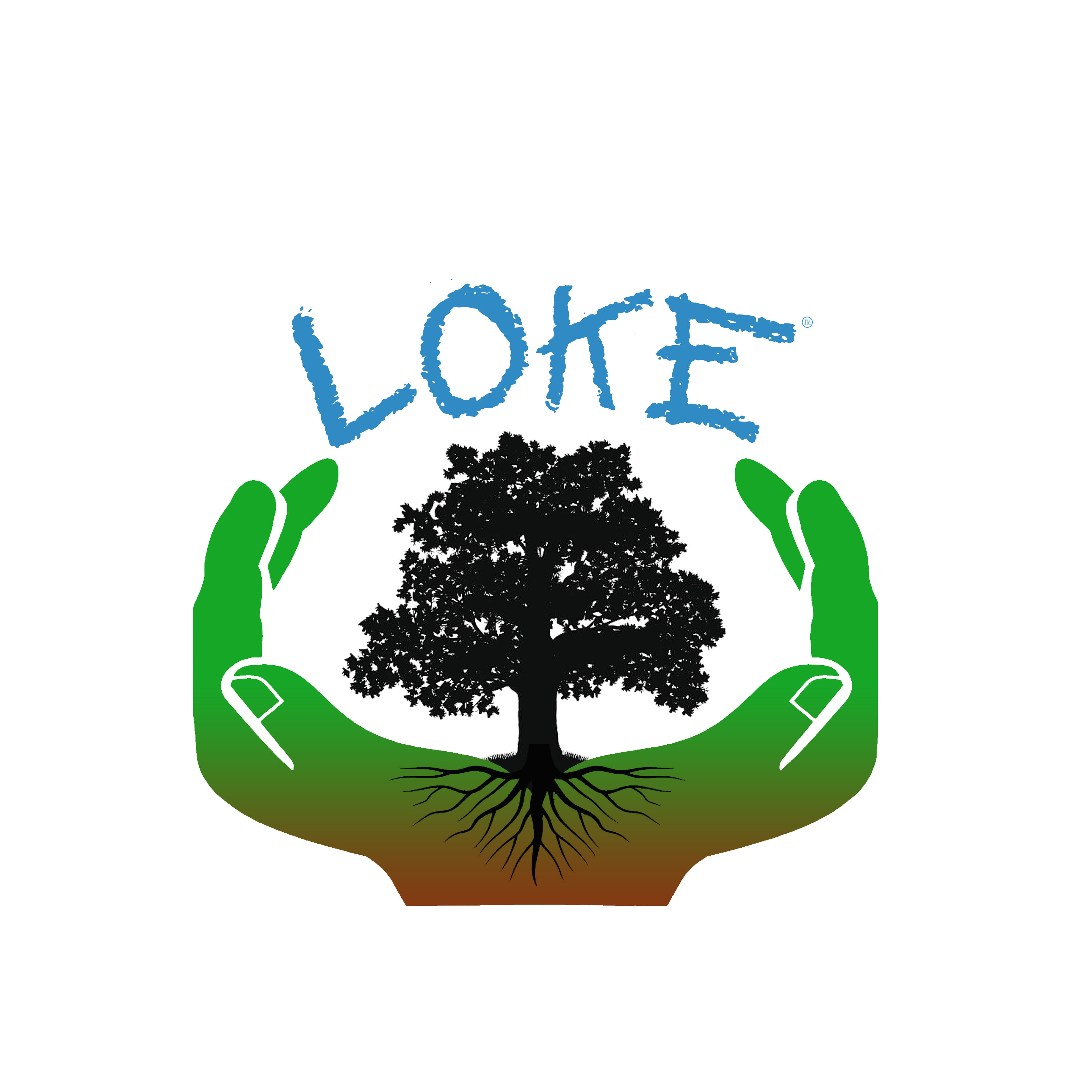 l How to sequester land
     
   Talk to local councils.

   Talk to local land owners.

   Crowd fund in an attempt to sequester land.

   Find wasted artificial natural cosmetically     developed land to develop into useful habitat.

   Find artificial infrastructure that can be lifted and redeveloped into natural habitat and areas to grow food in.
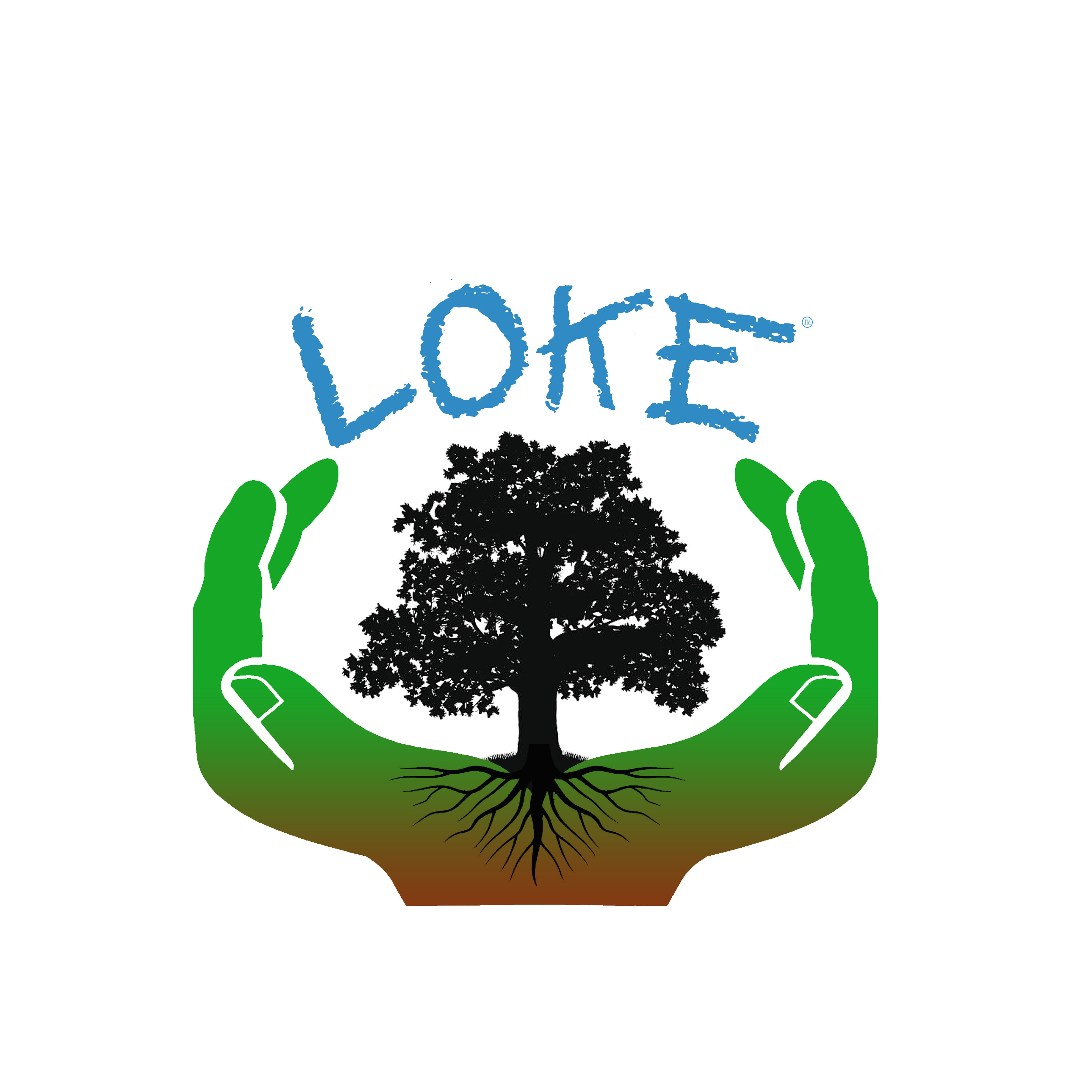 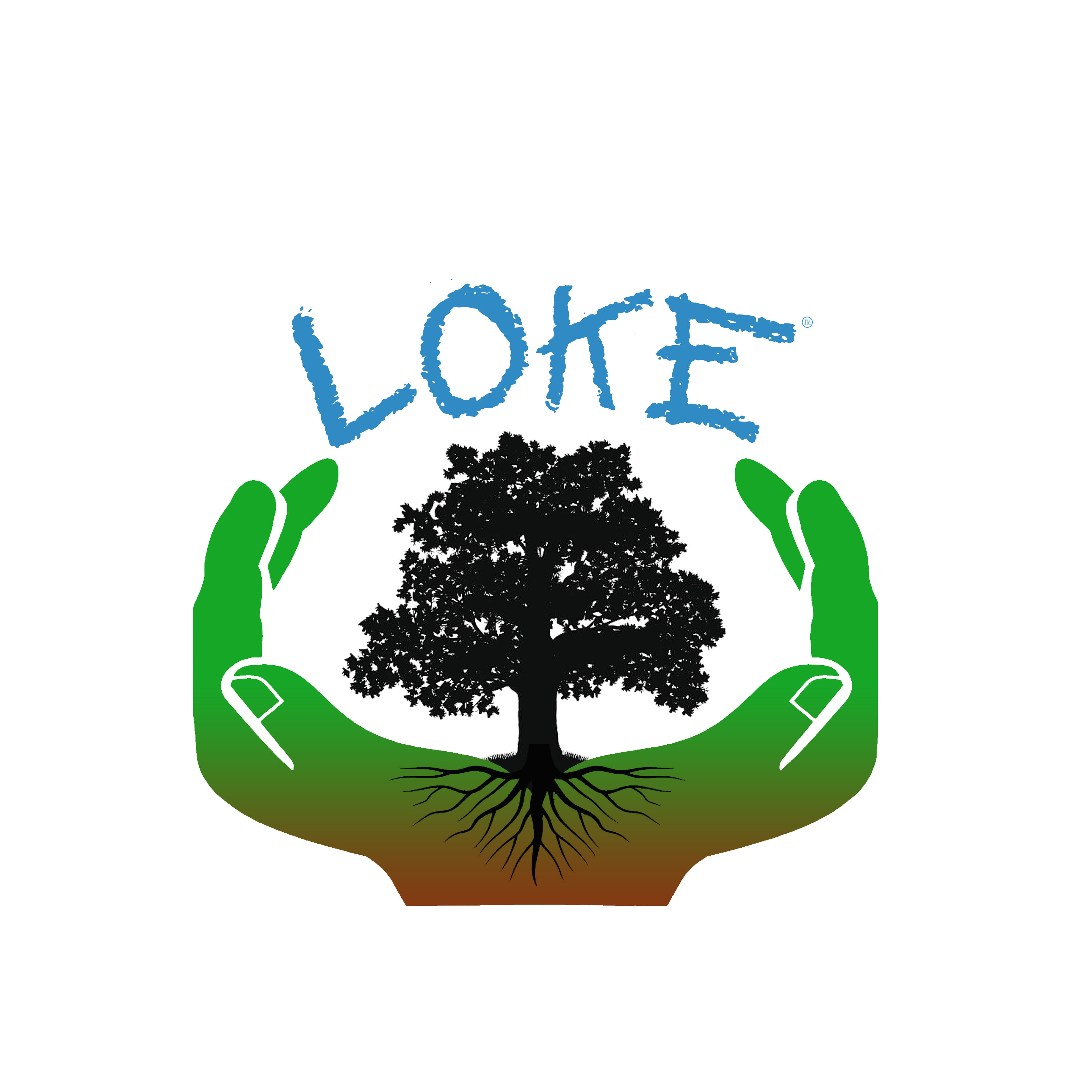 l Education at the heart  - Workshops on deep skills as followed

      How to...... 
    grow trees, plants and vegetables, planting and companion planting, brew beer, keeping bees in hives, collect and retain water, make bags and baskets from quick growing trees and shrubs, collect seeds and store them, regenerate soil, compost, design land with permaculture, preserve meat, fruit and vegetables, make herbal remedies, sewing and knitting, sharpening knives, recycle products, make charcoal, store the sun’s heat, recognise land geographics, coppice and making things from hazel and other natural trees and plants, conserve the habitat, surveying land and the biosphere, first aid.
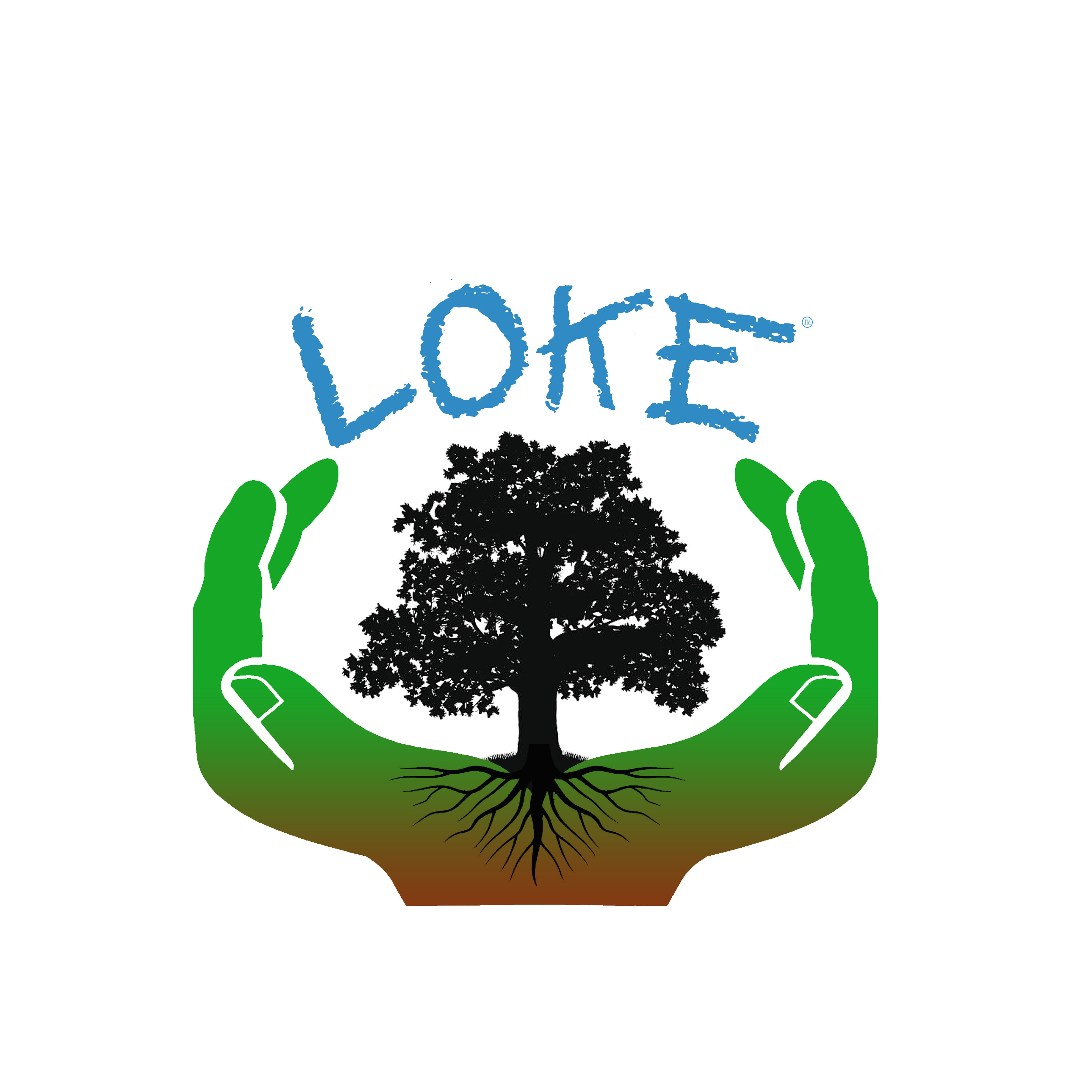 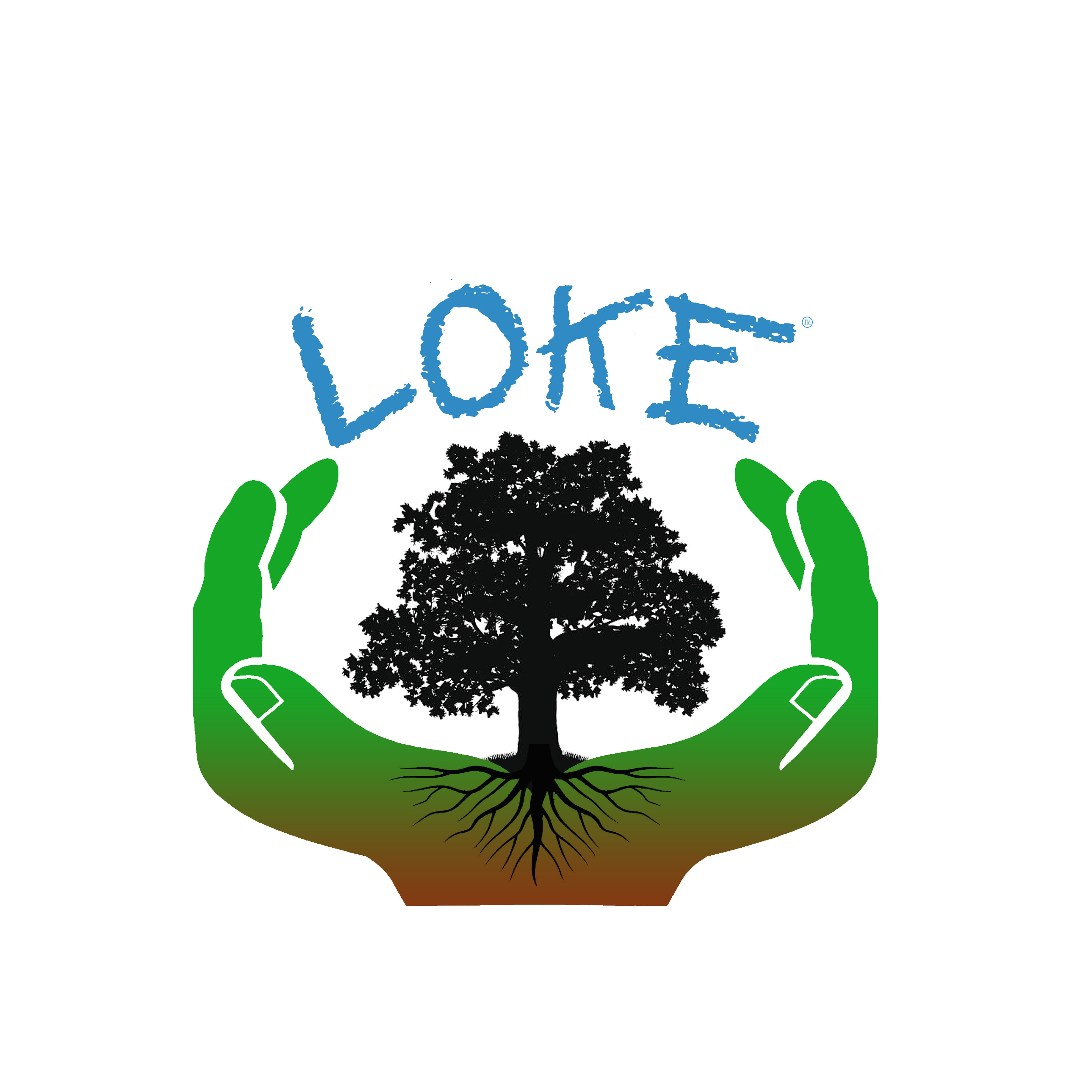 l Hands on

      - Local volunteers and partners
  - Wandering walks
  - Fund raising
  - Integration of the people’s local governments    with the people.
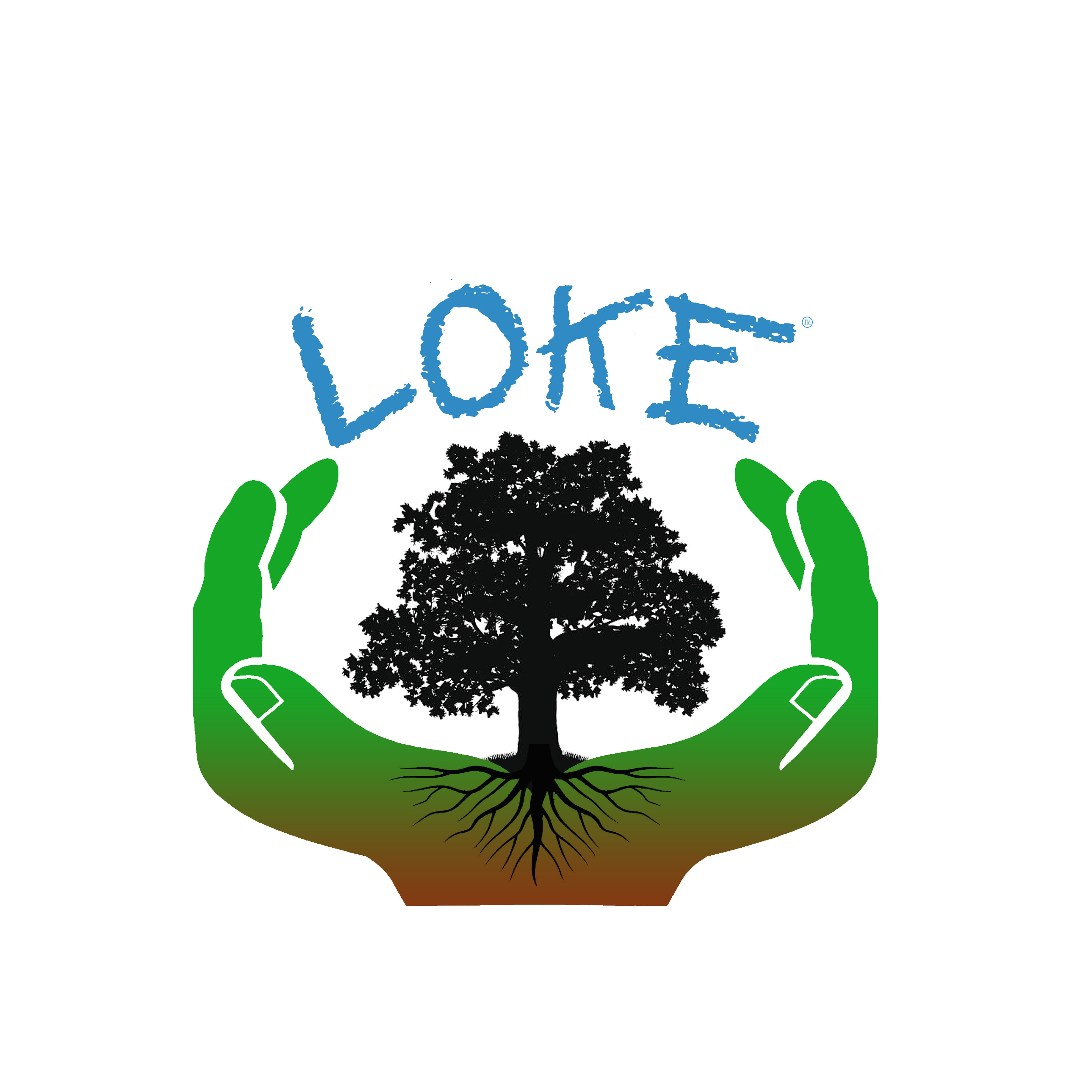 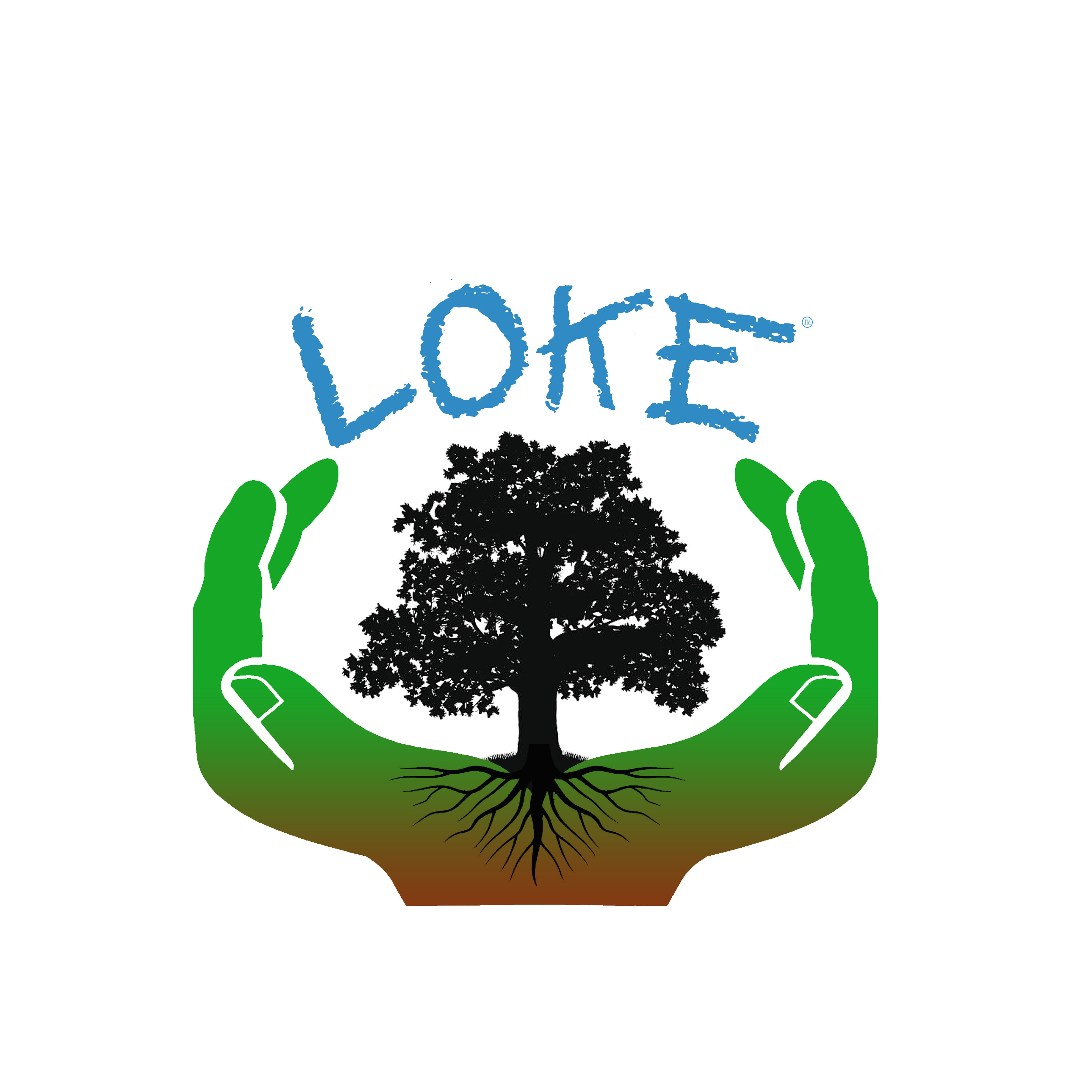 l Education at the heart  Workshops on deep skills
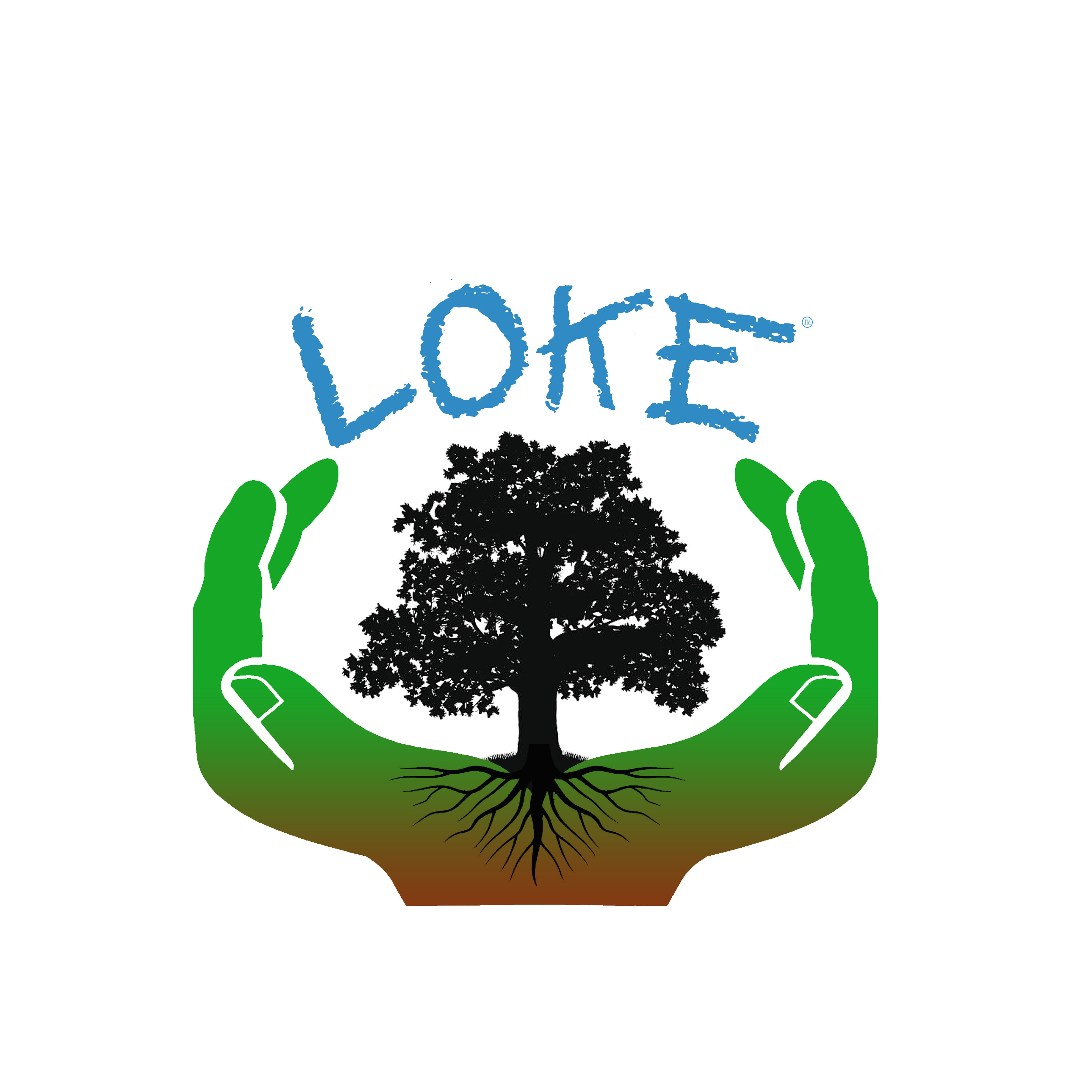 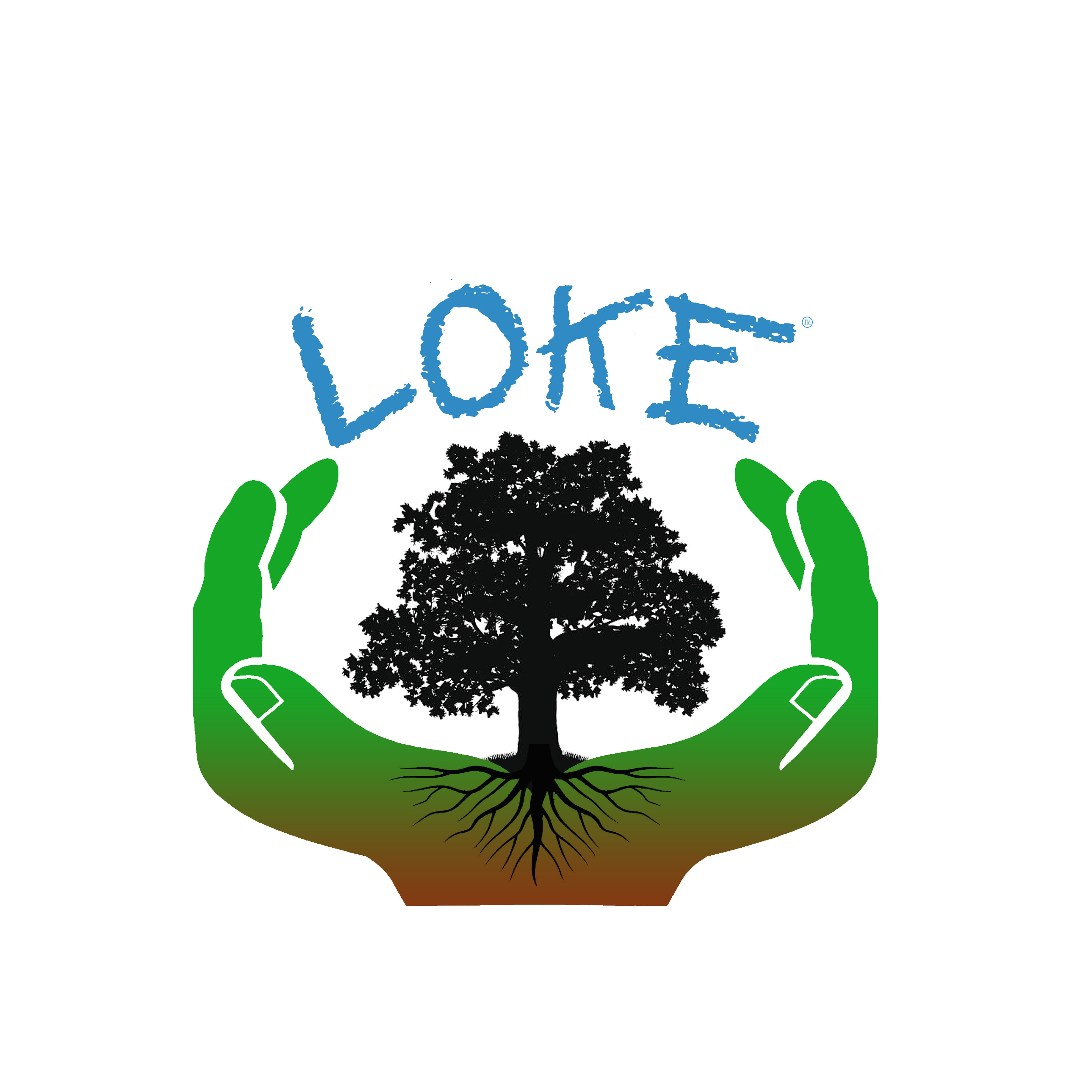 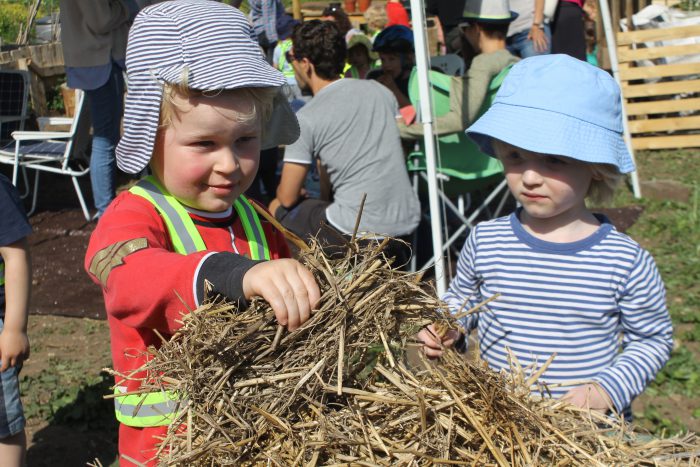 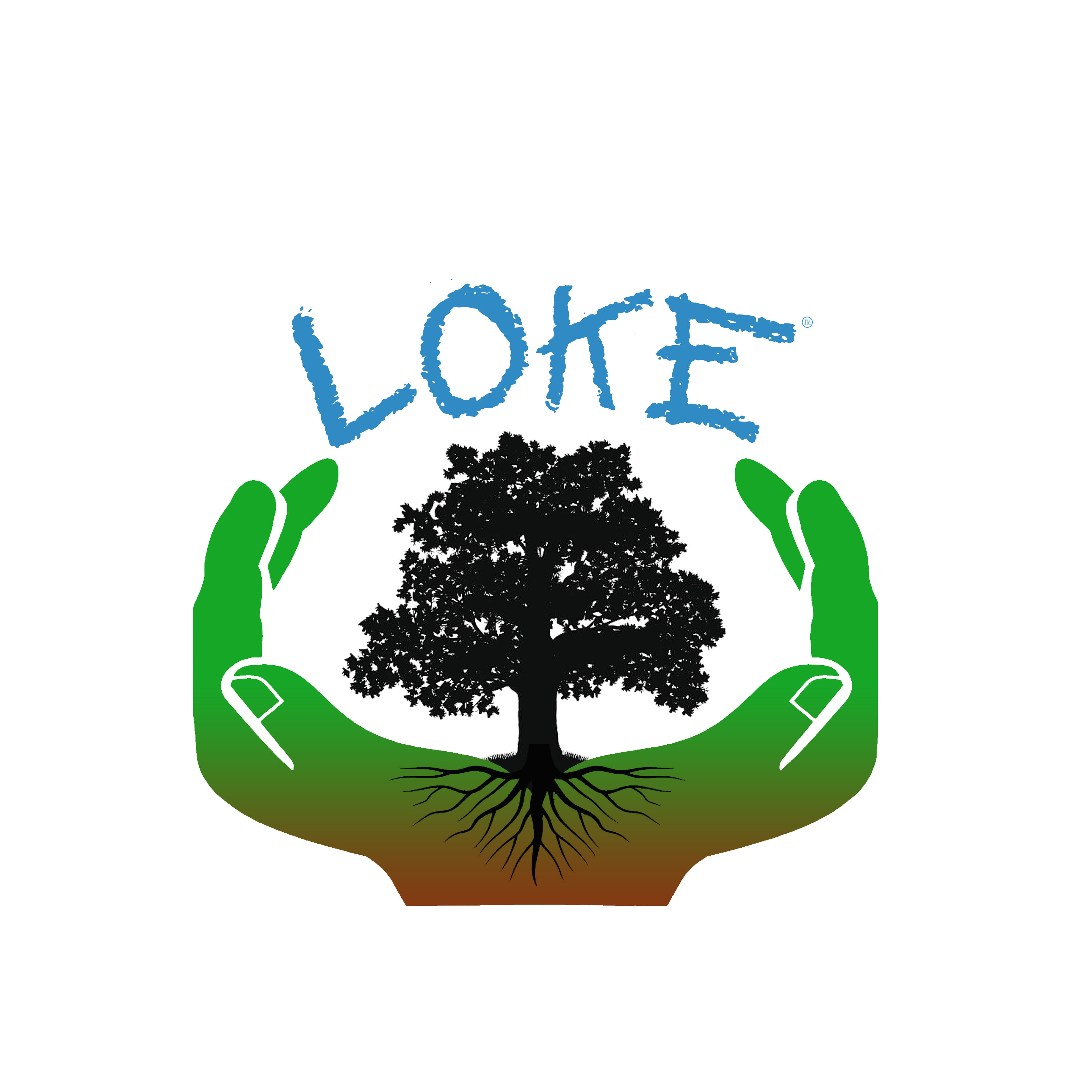 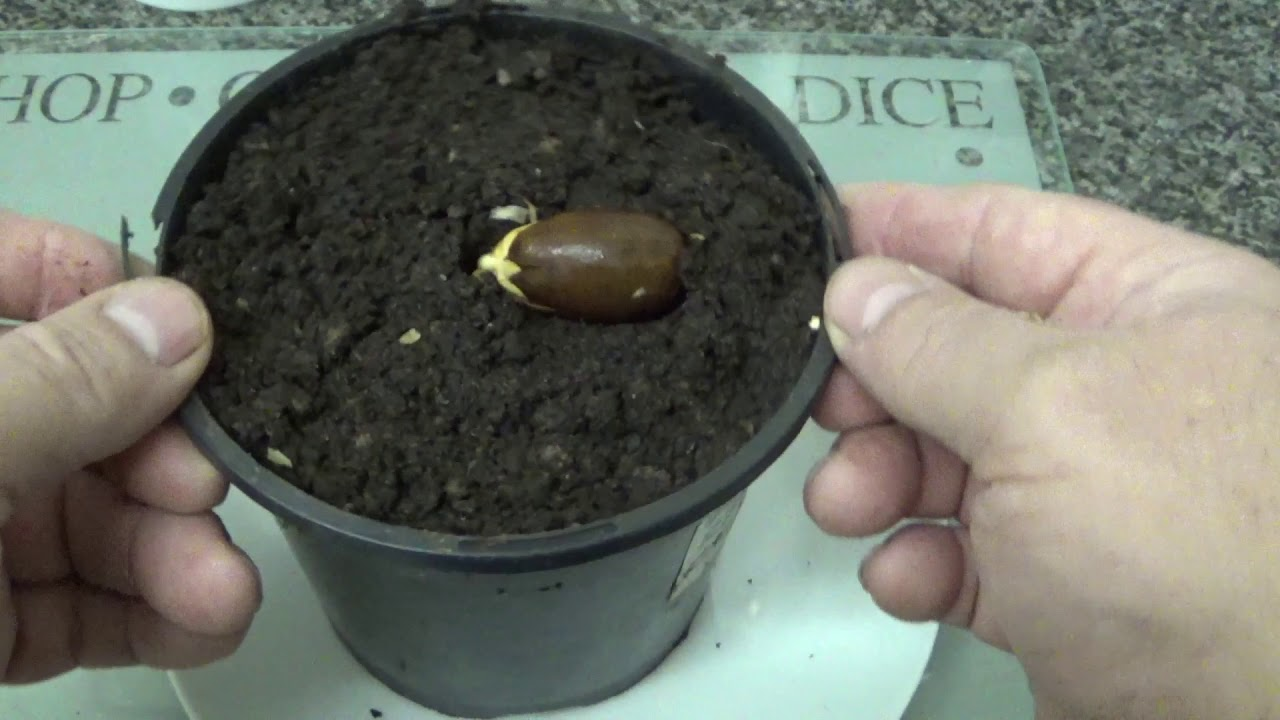 growing, trees and plants
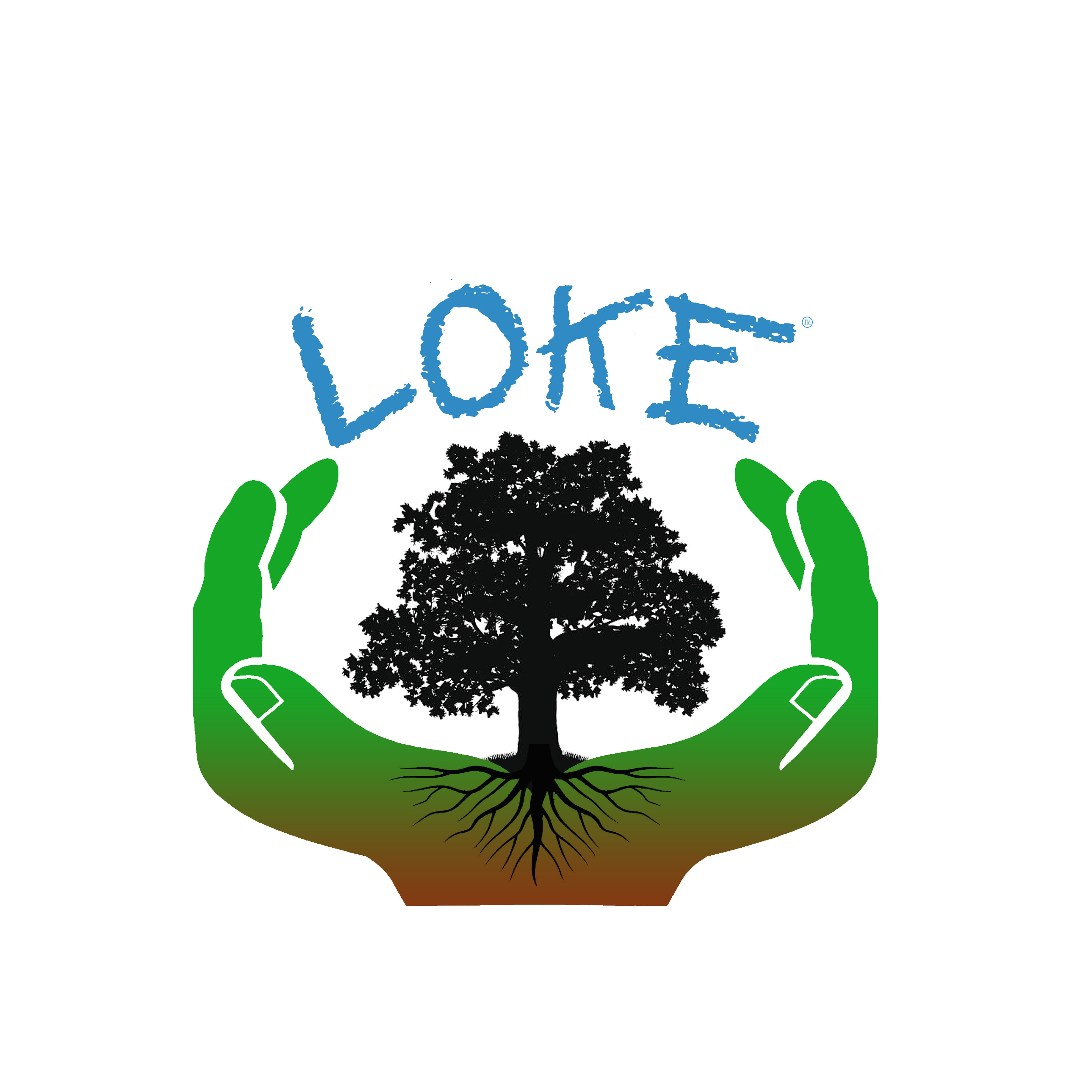 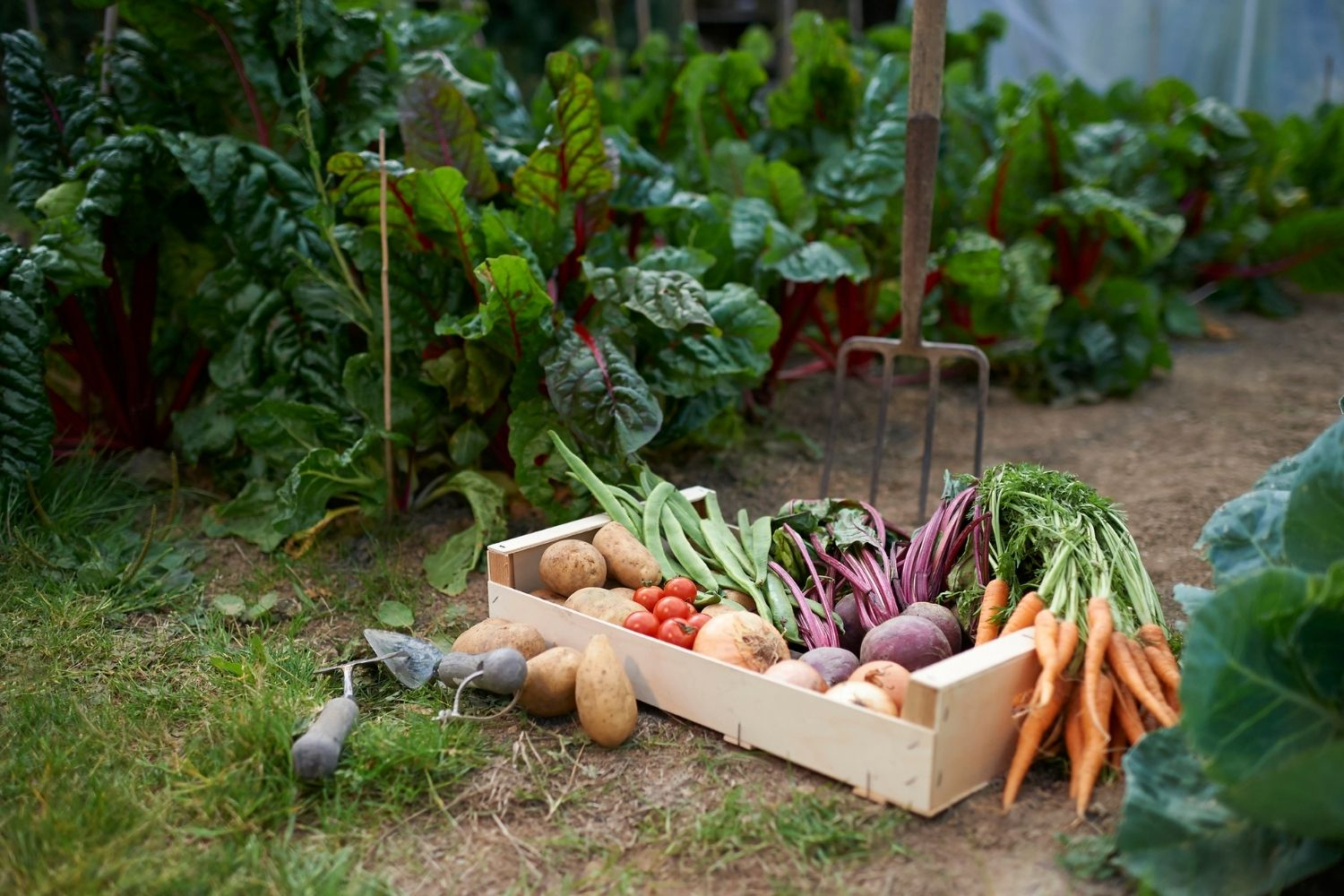 growing vegetables
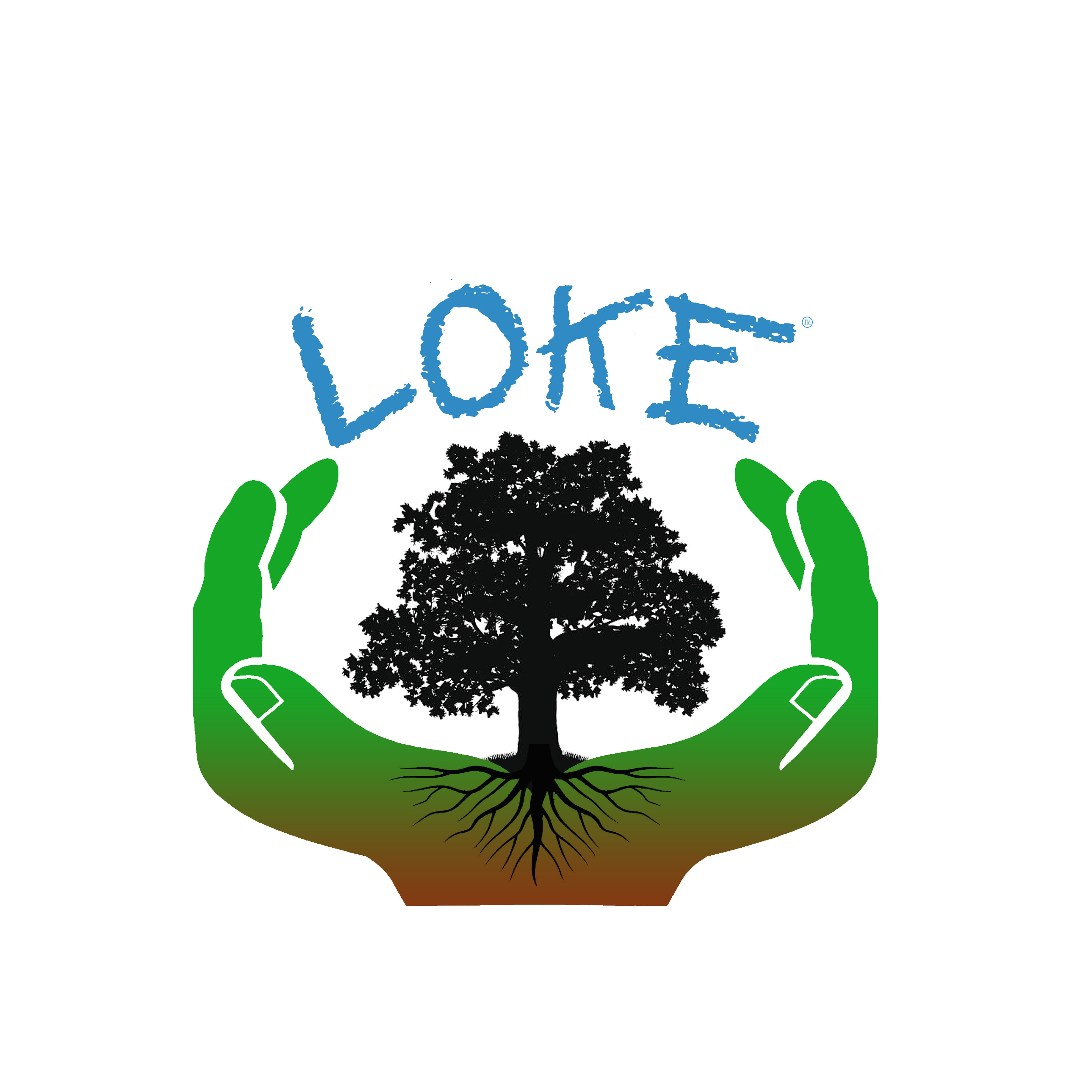 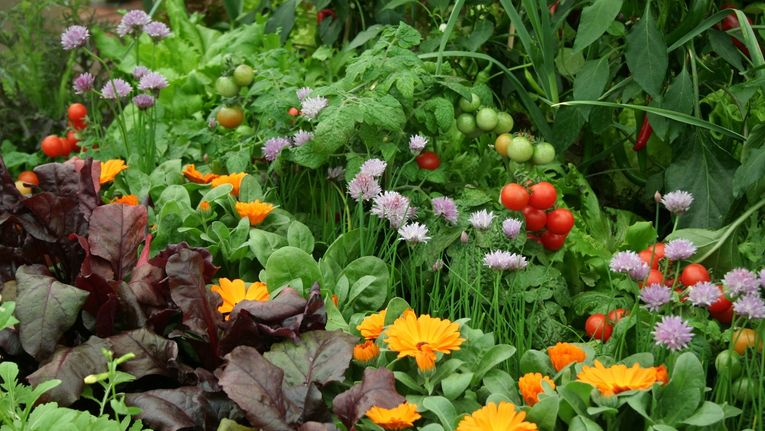 companion planting
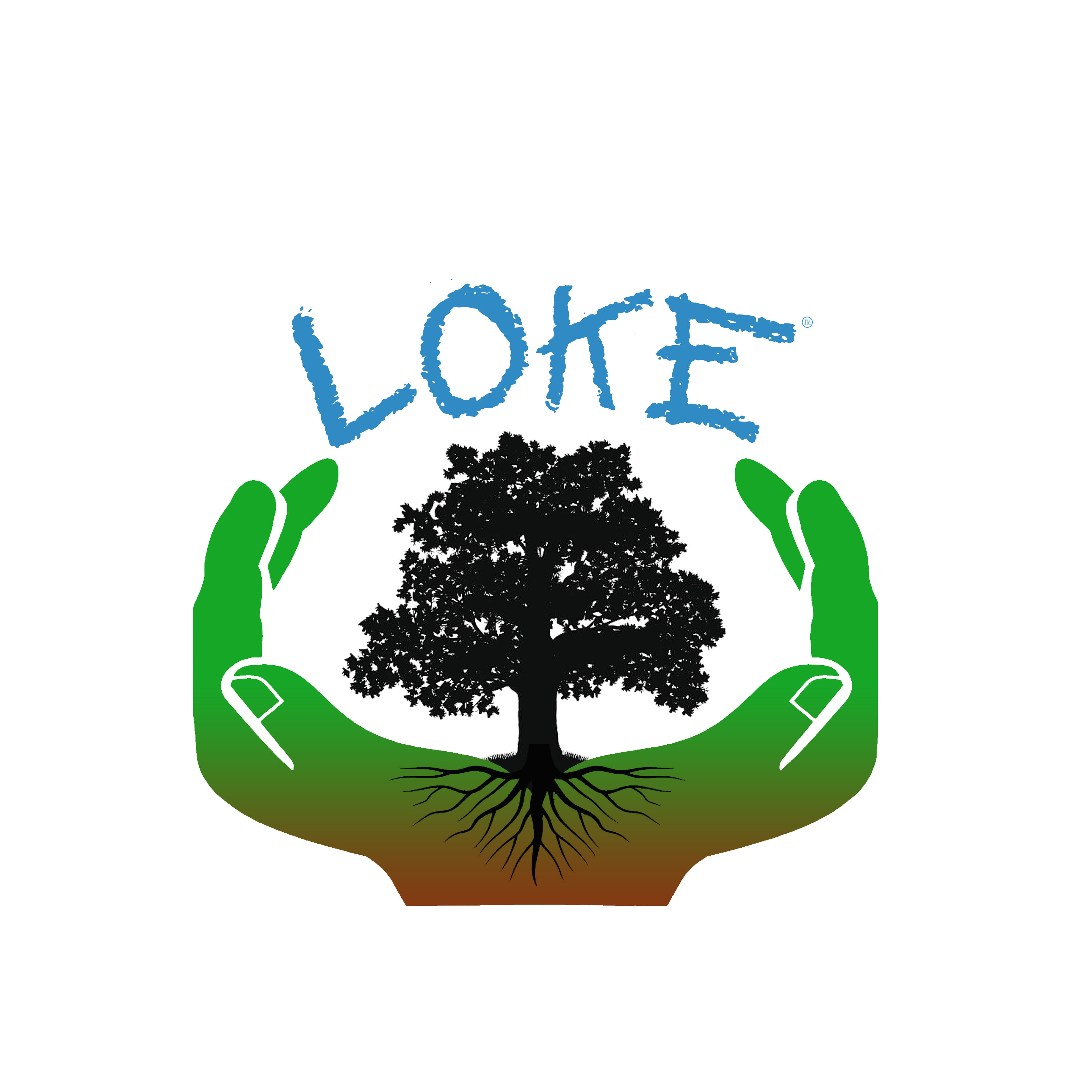 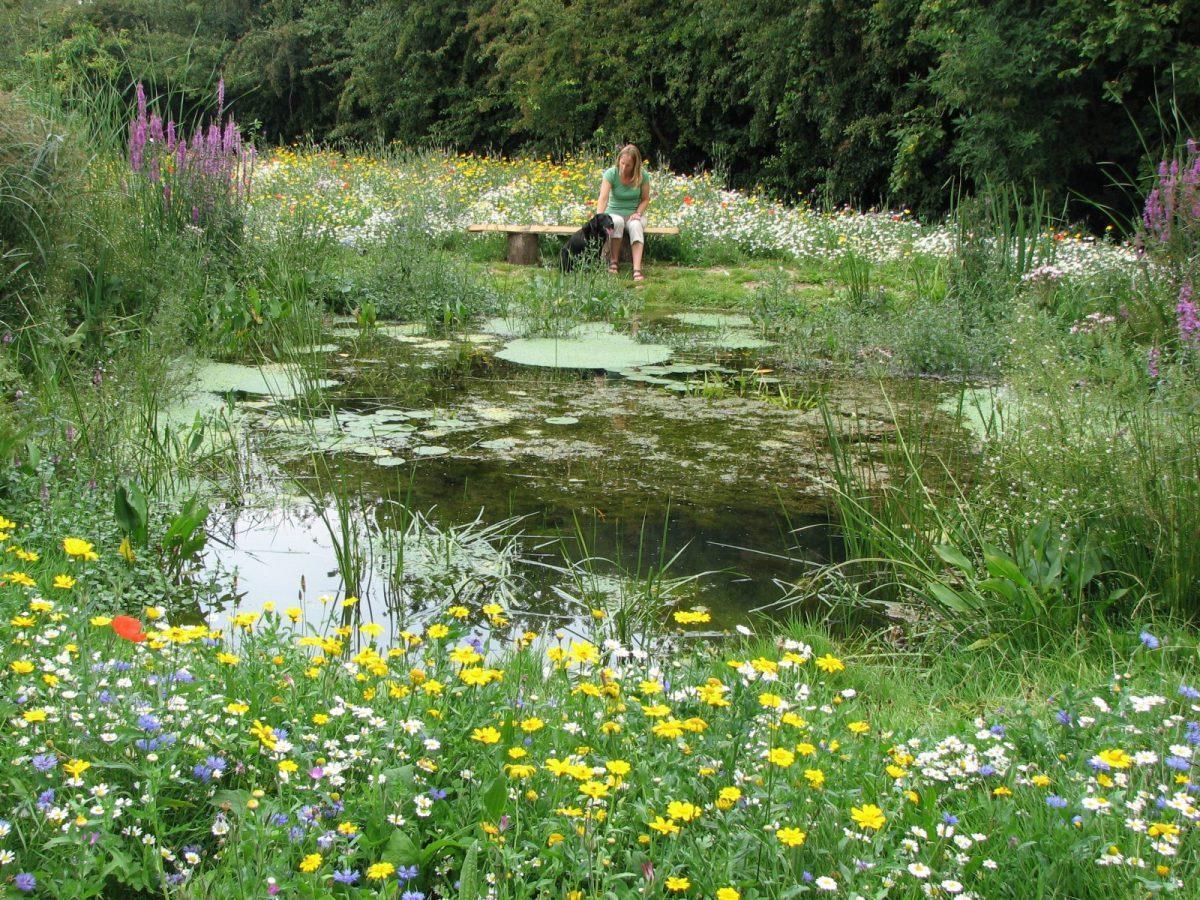 water retention
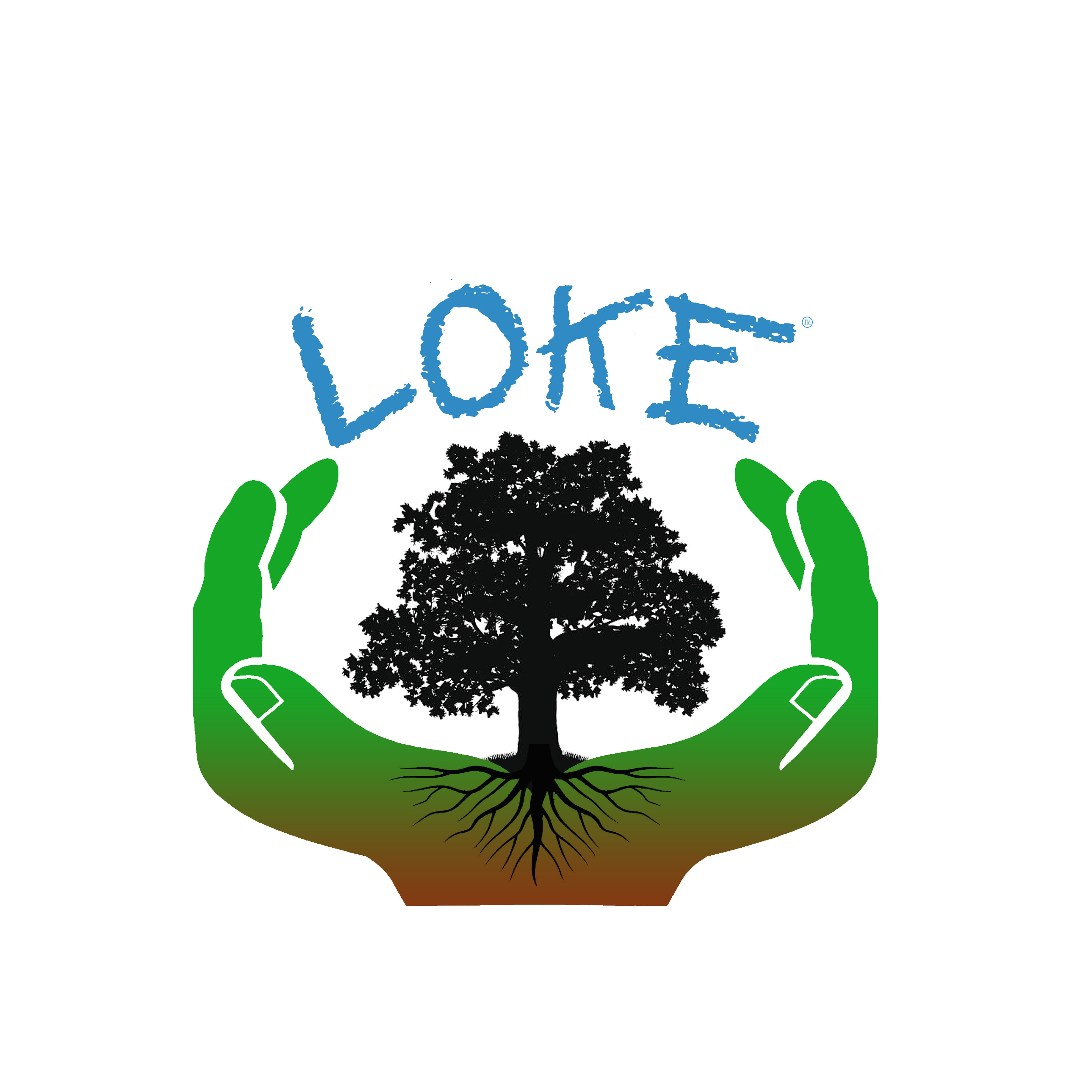 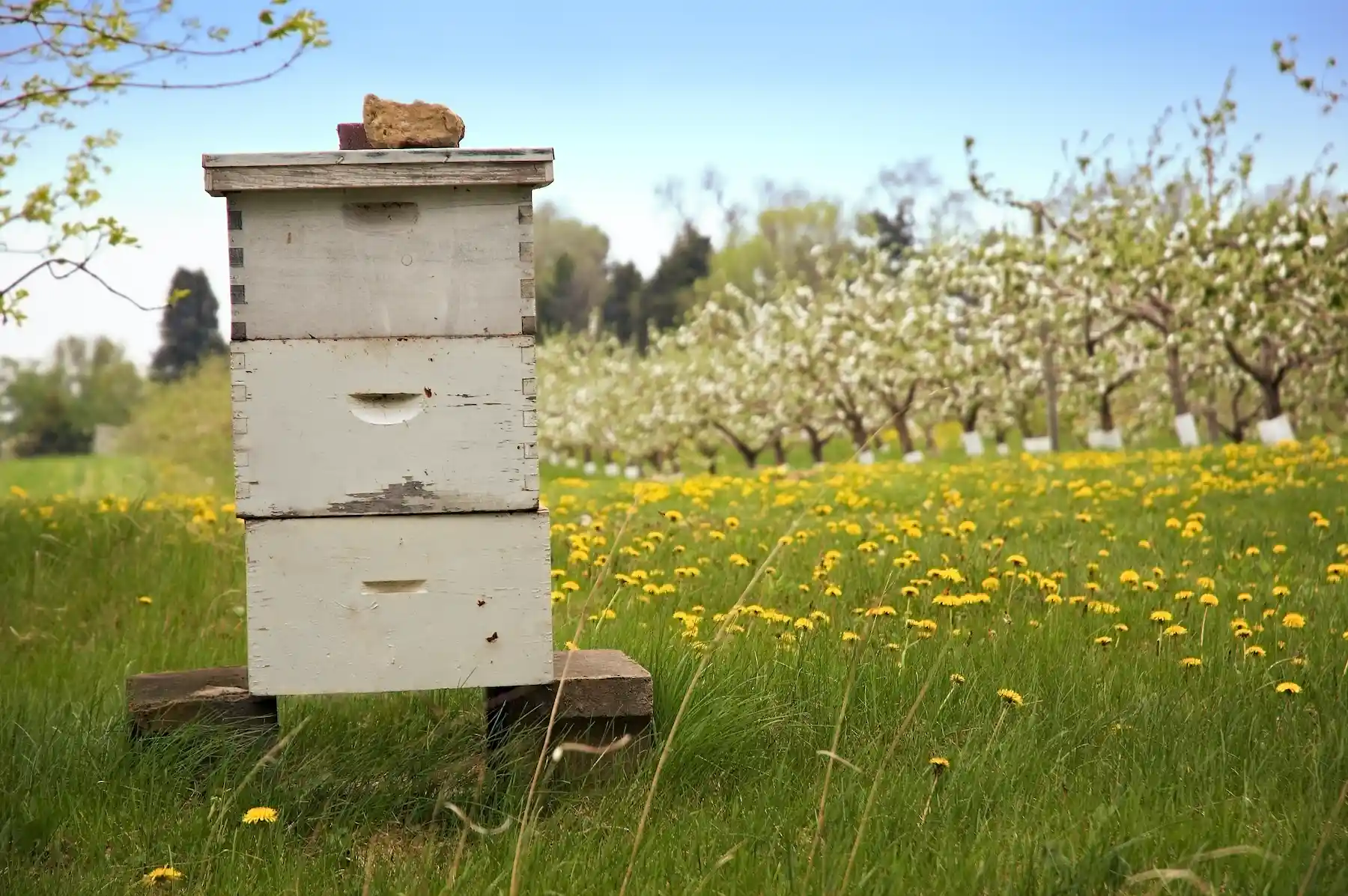 Bee keeping
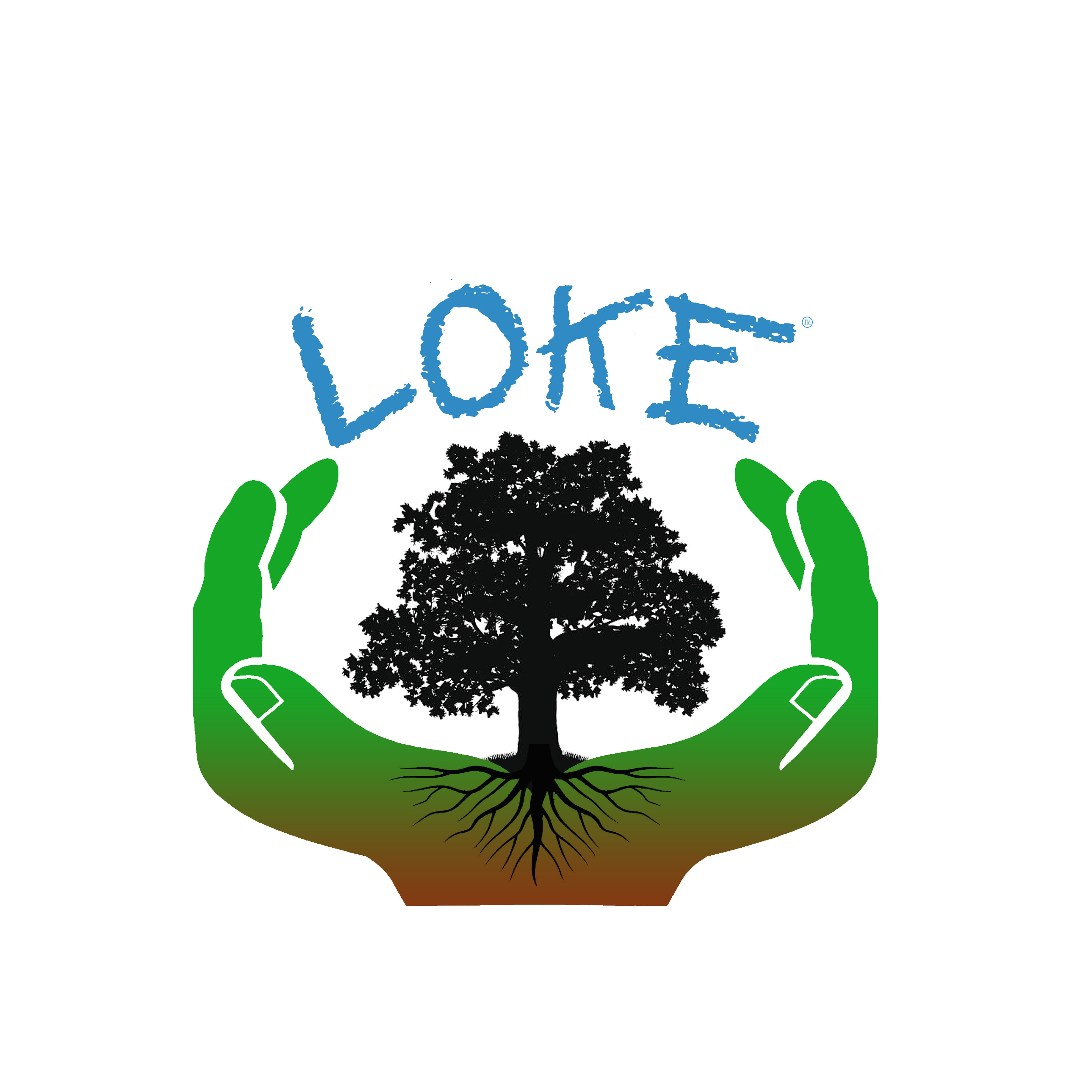 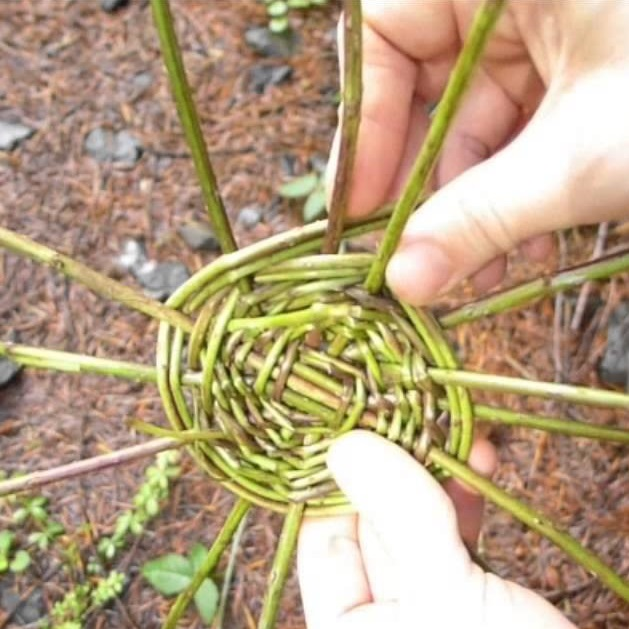 basket making
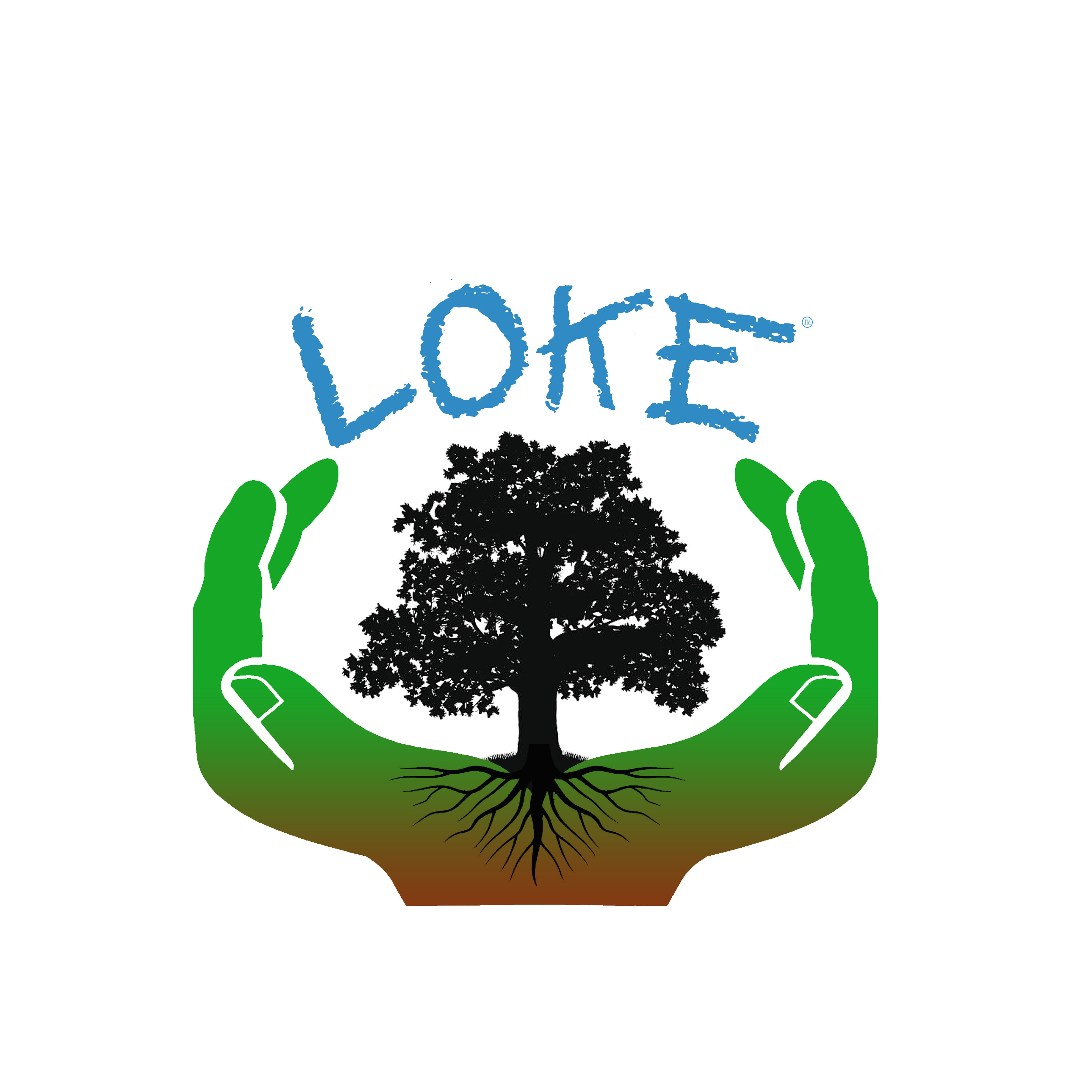 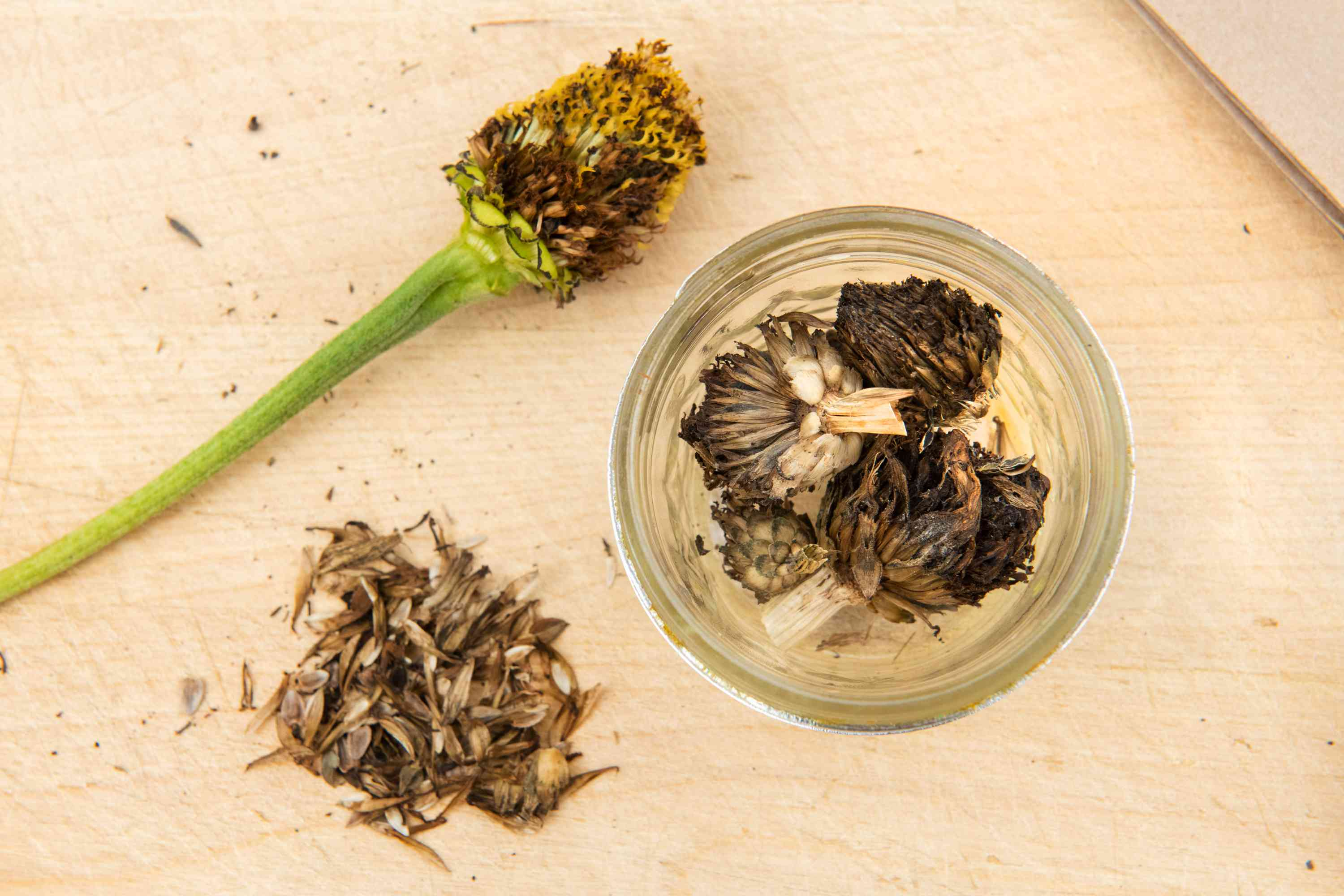 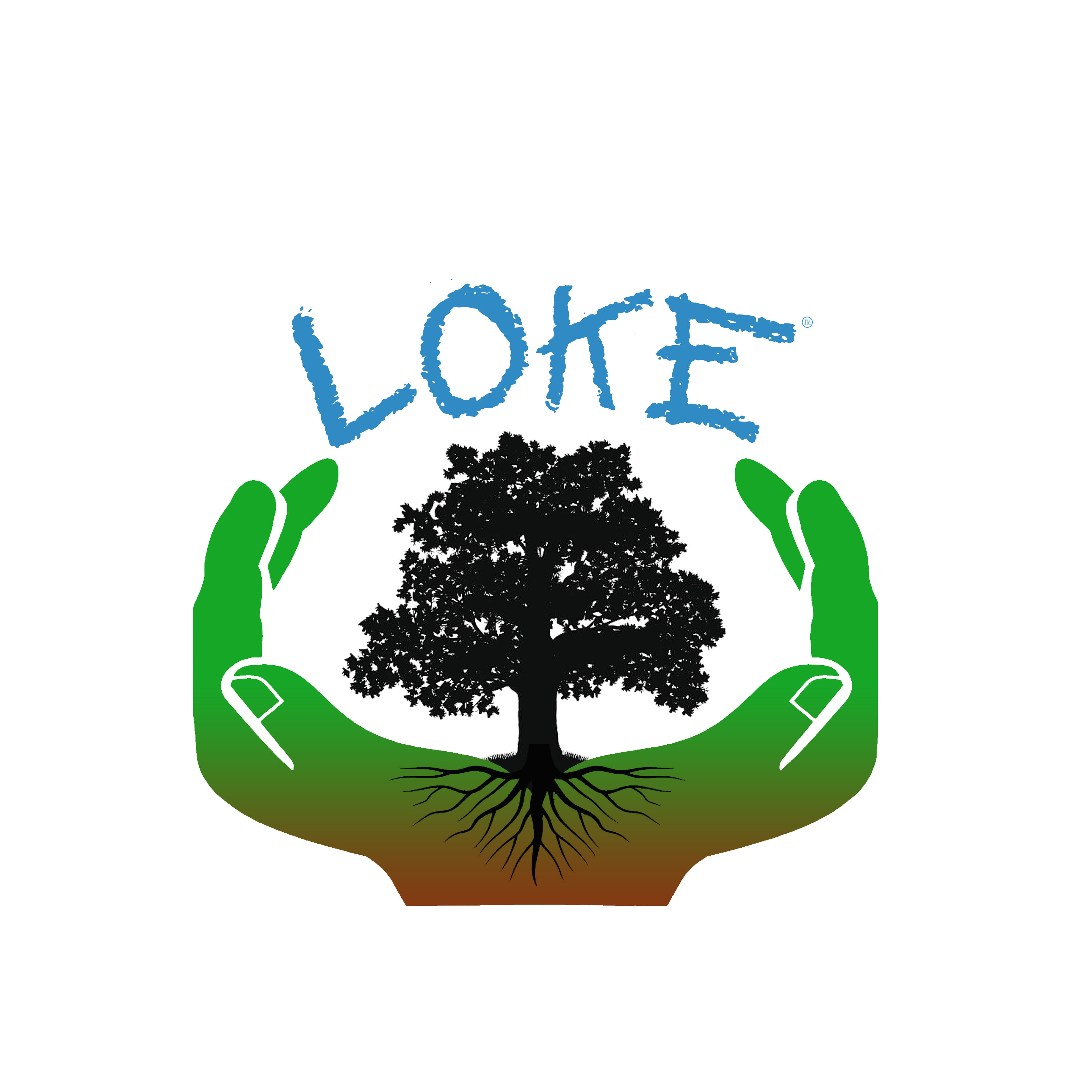 collecting seeds
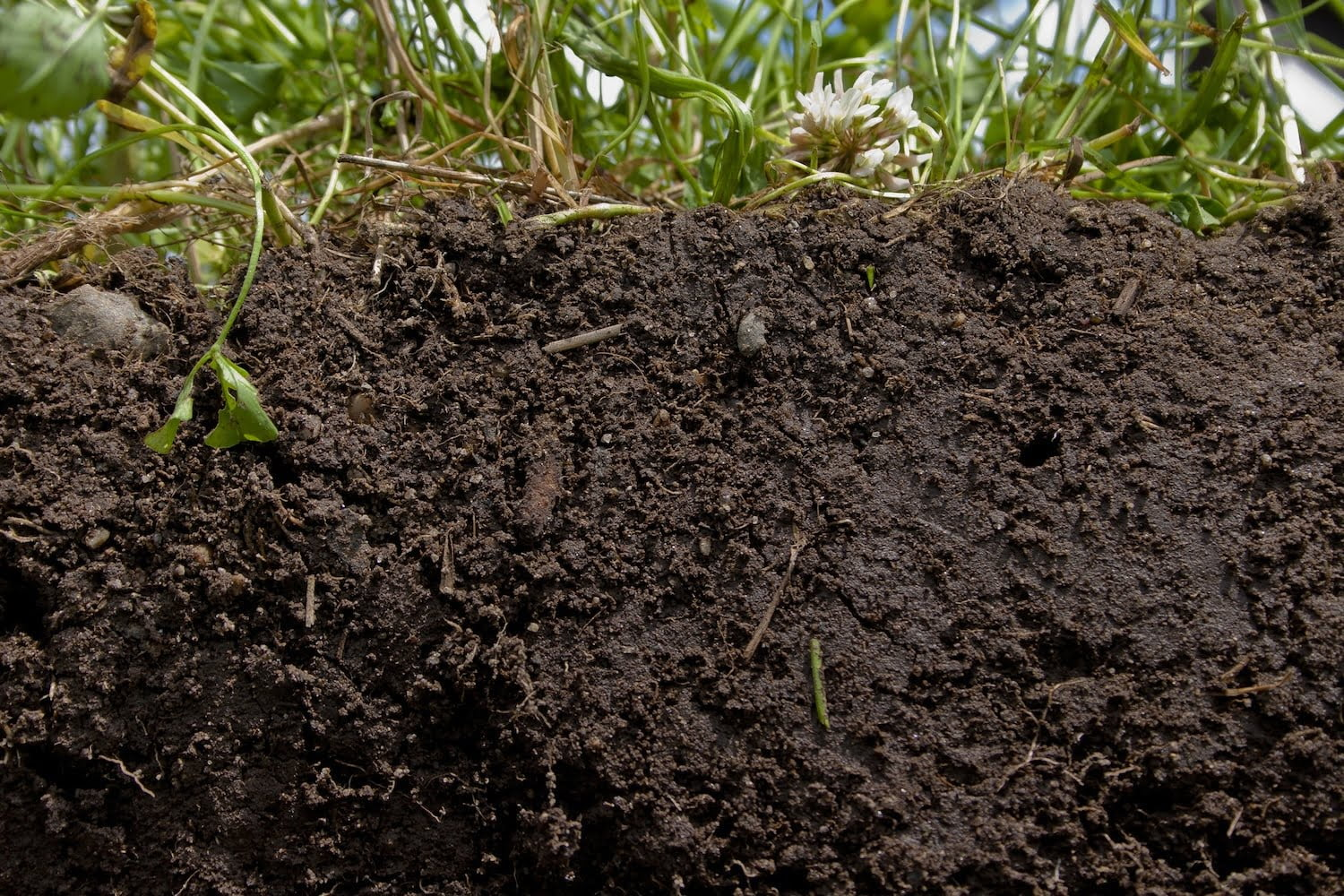 soil regeneration
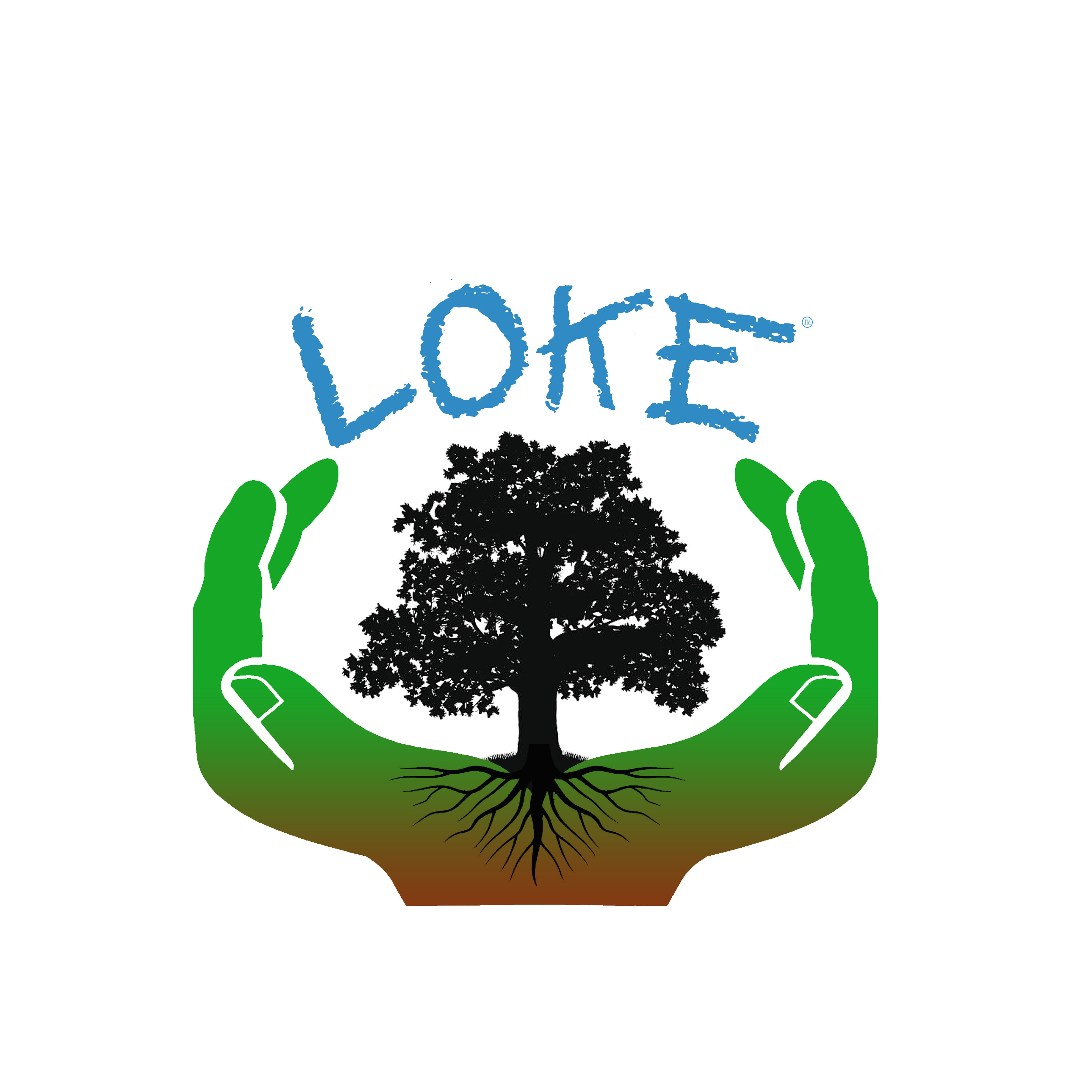 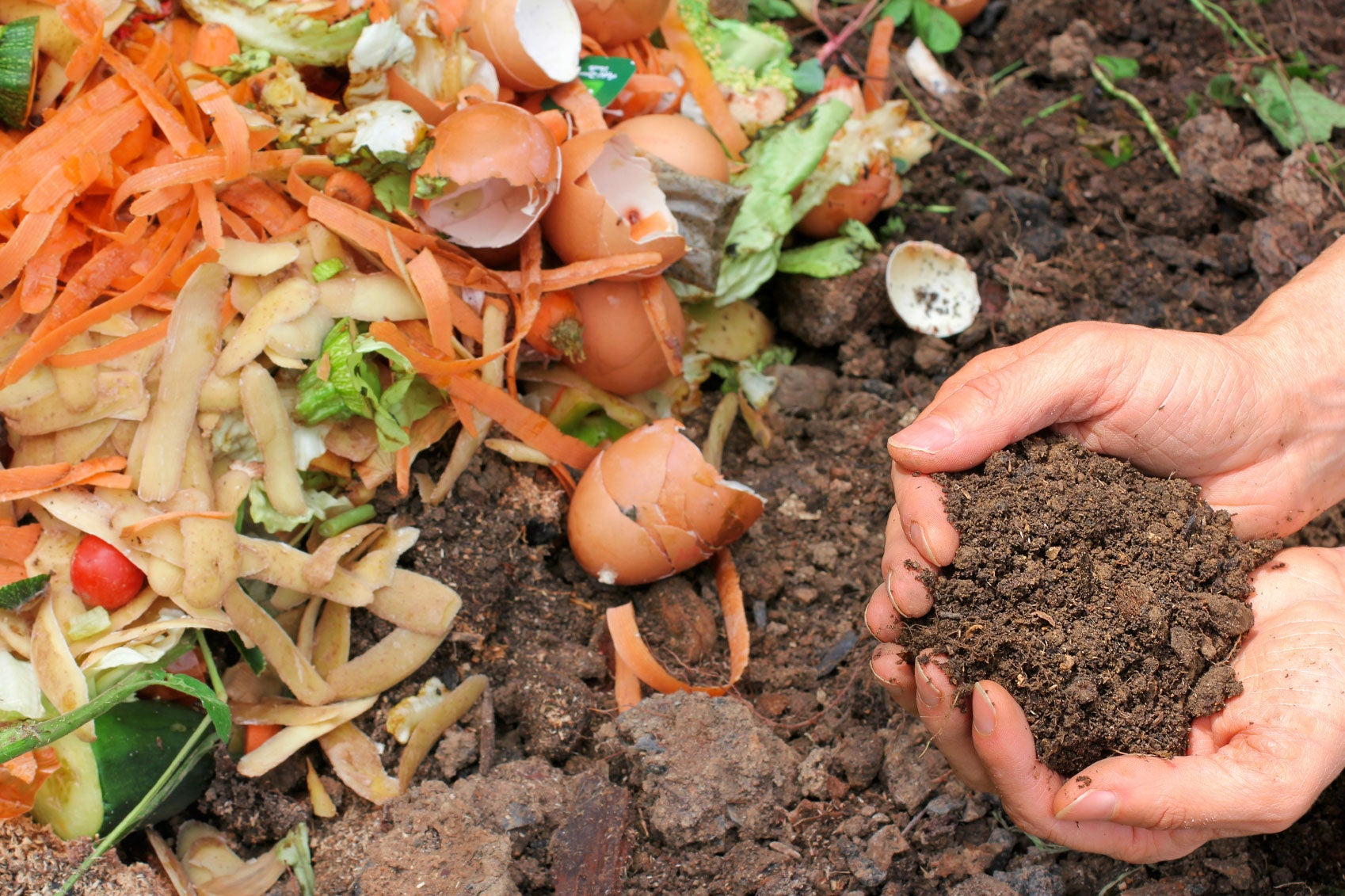 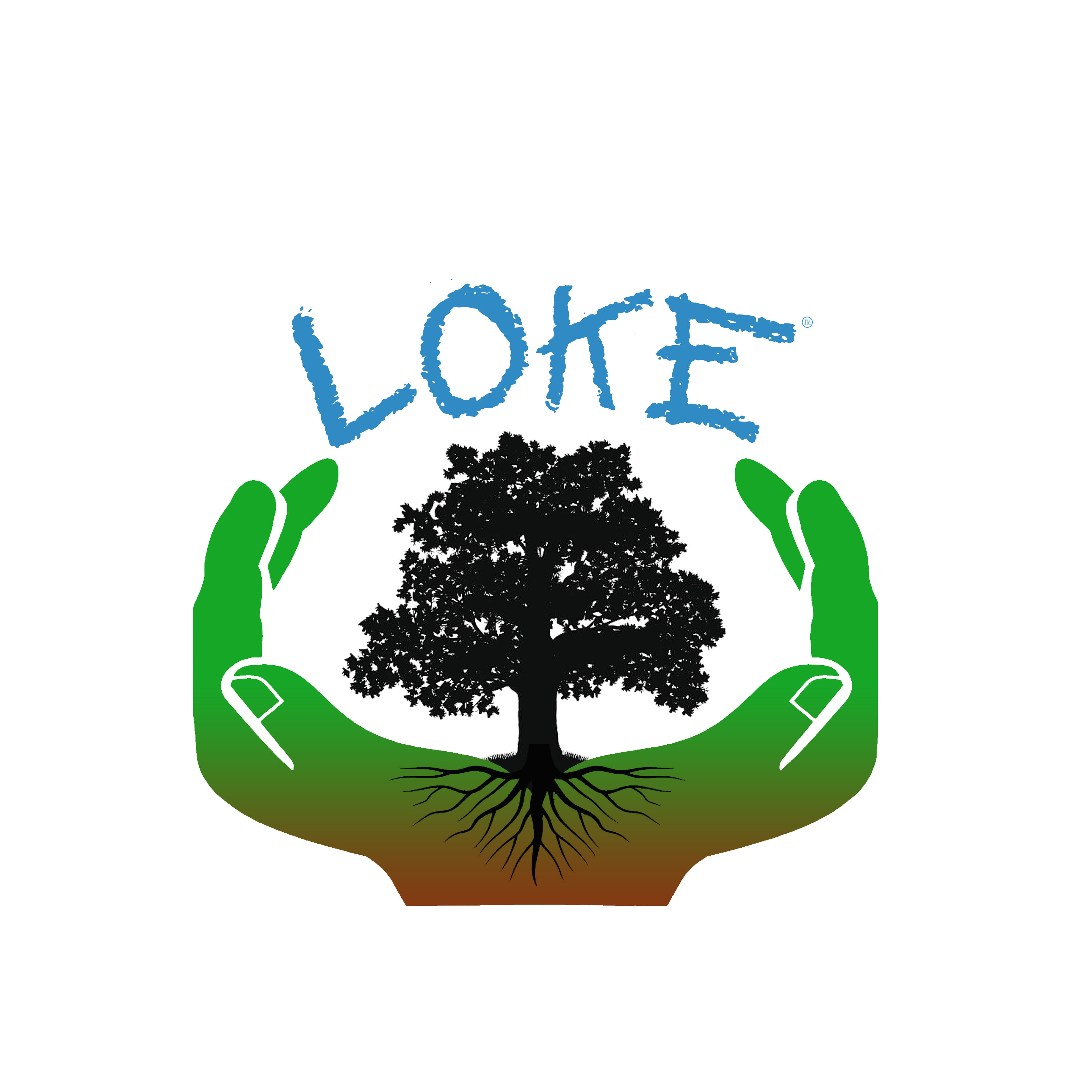 composting
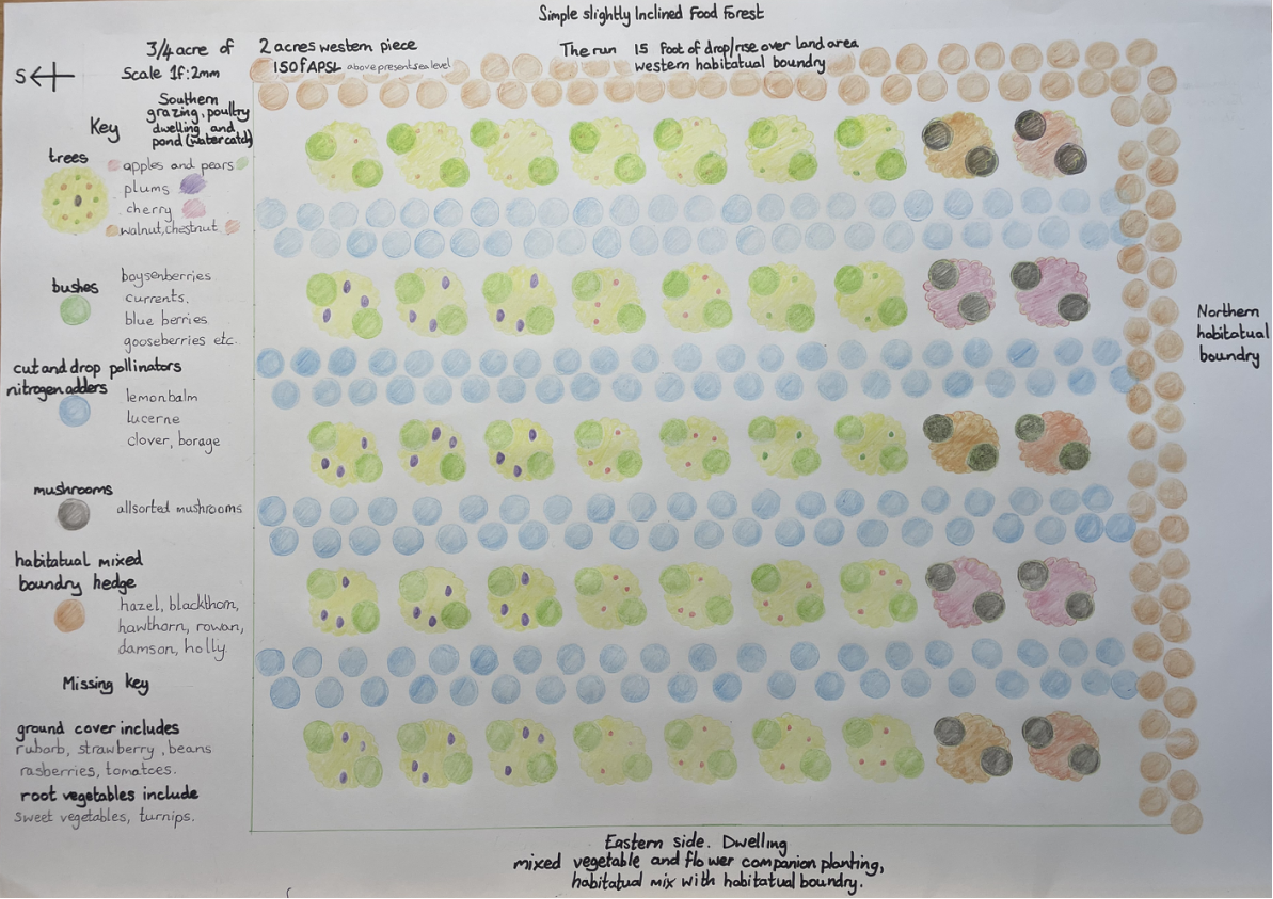 permaculture design
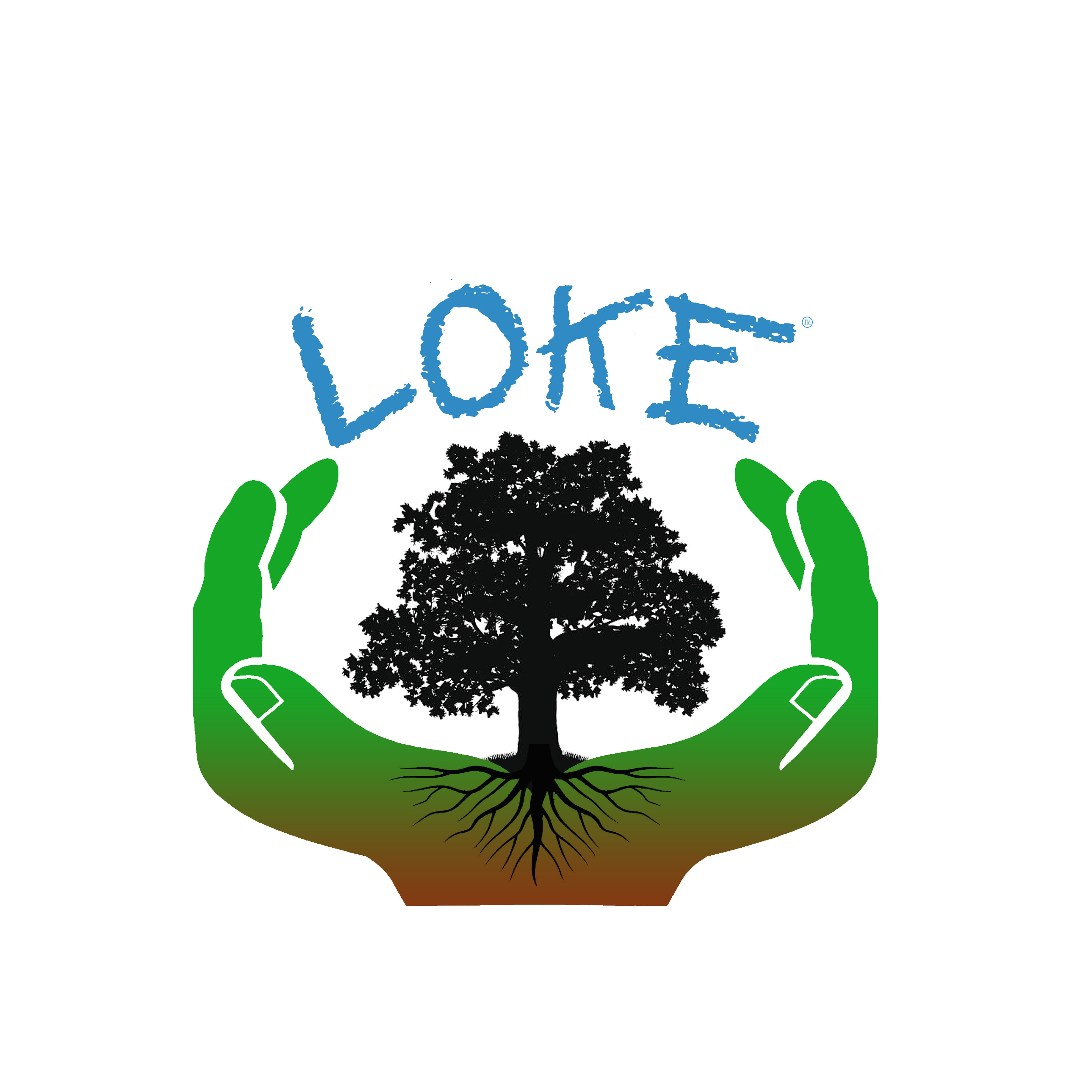 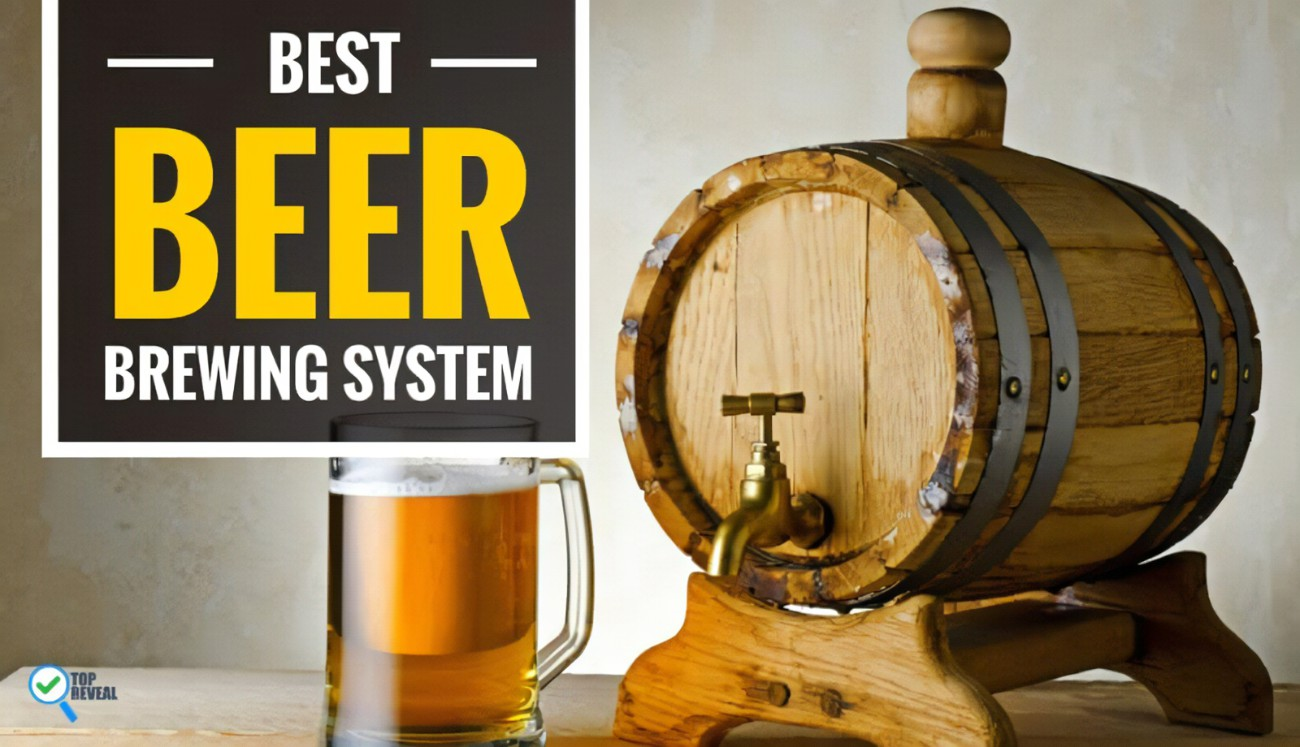 brewing 
beer
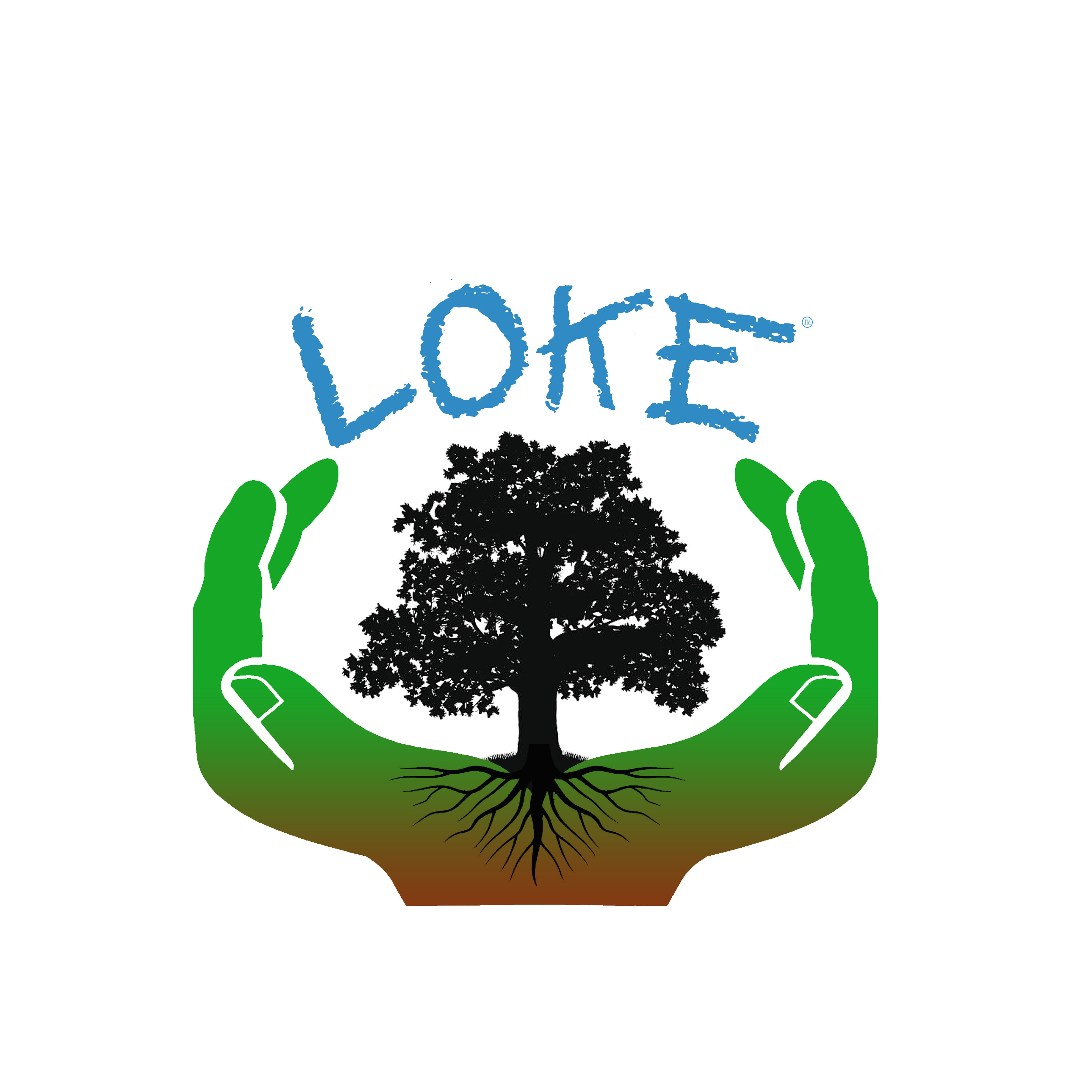 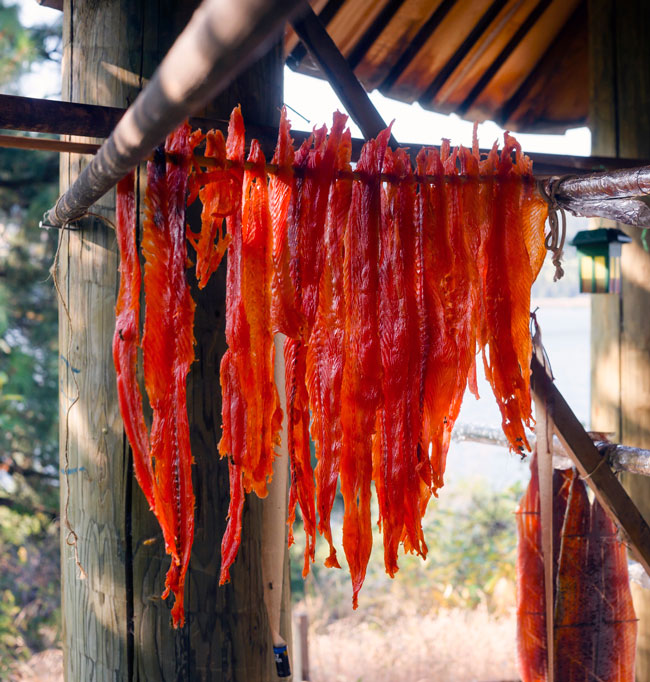 drying and smoking meats
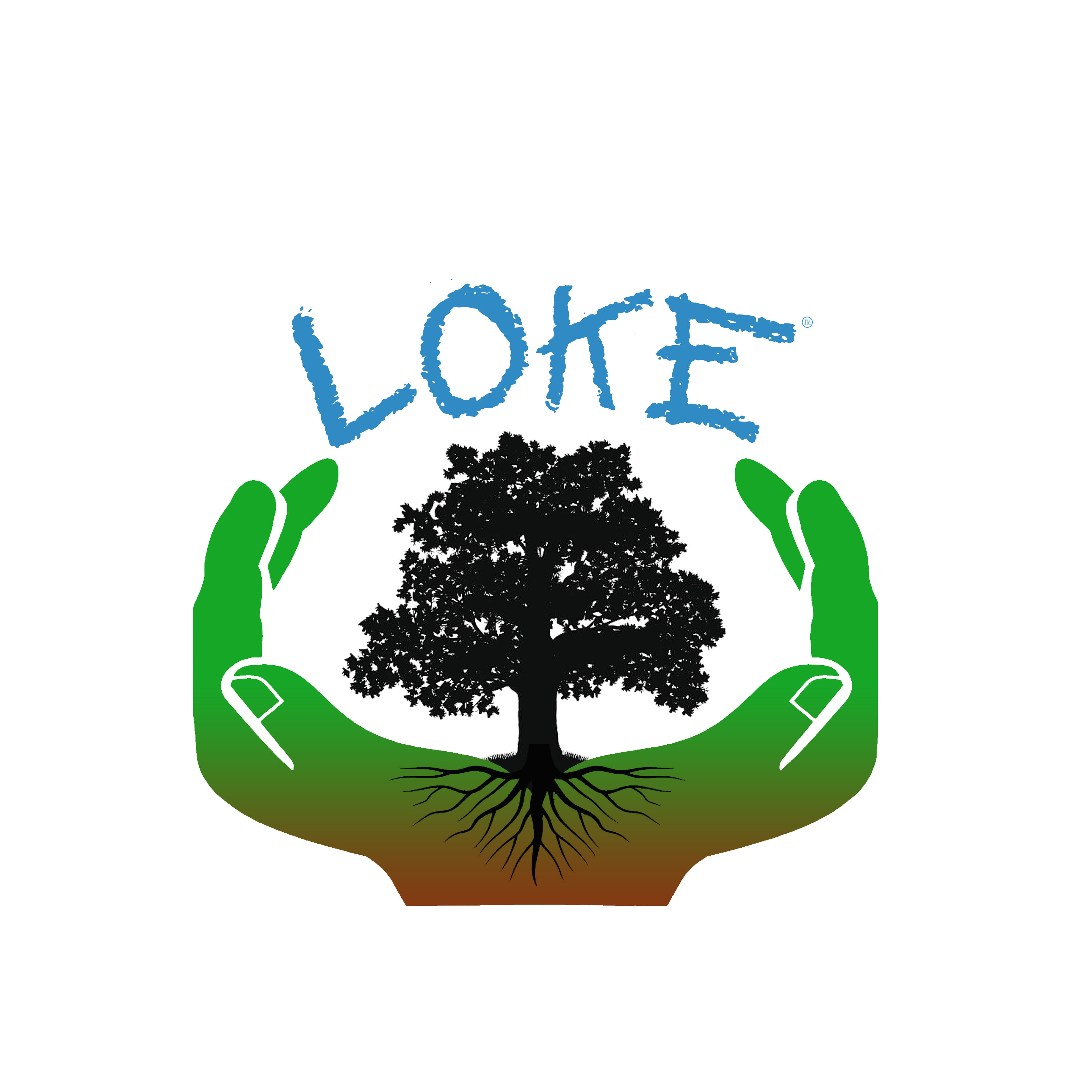 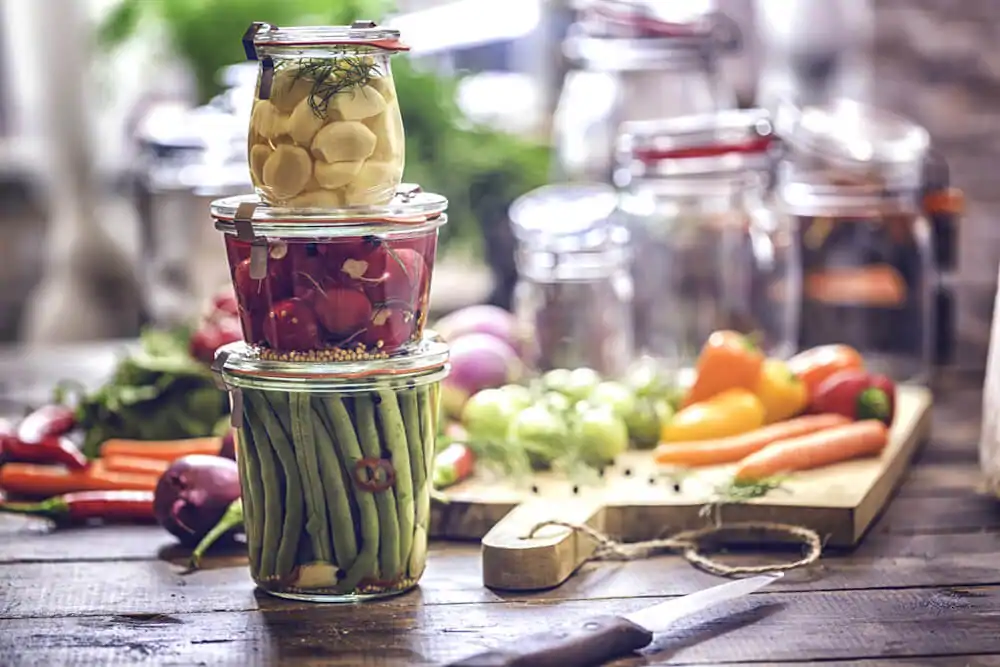 preserving vegetables
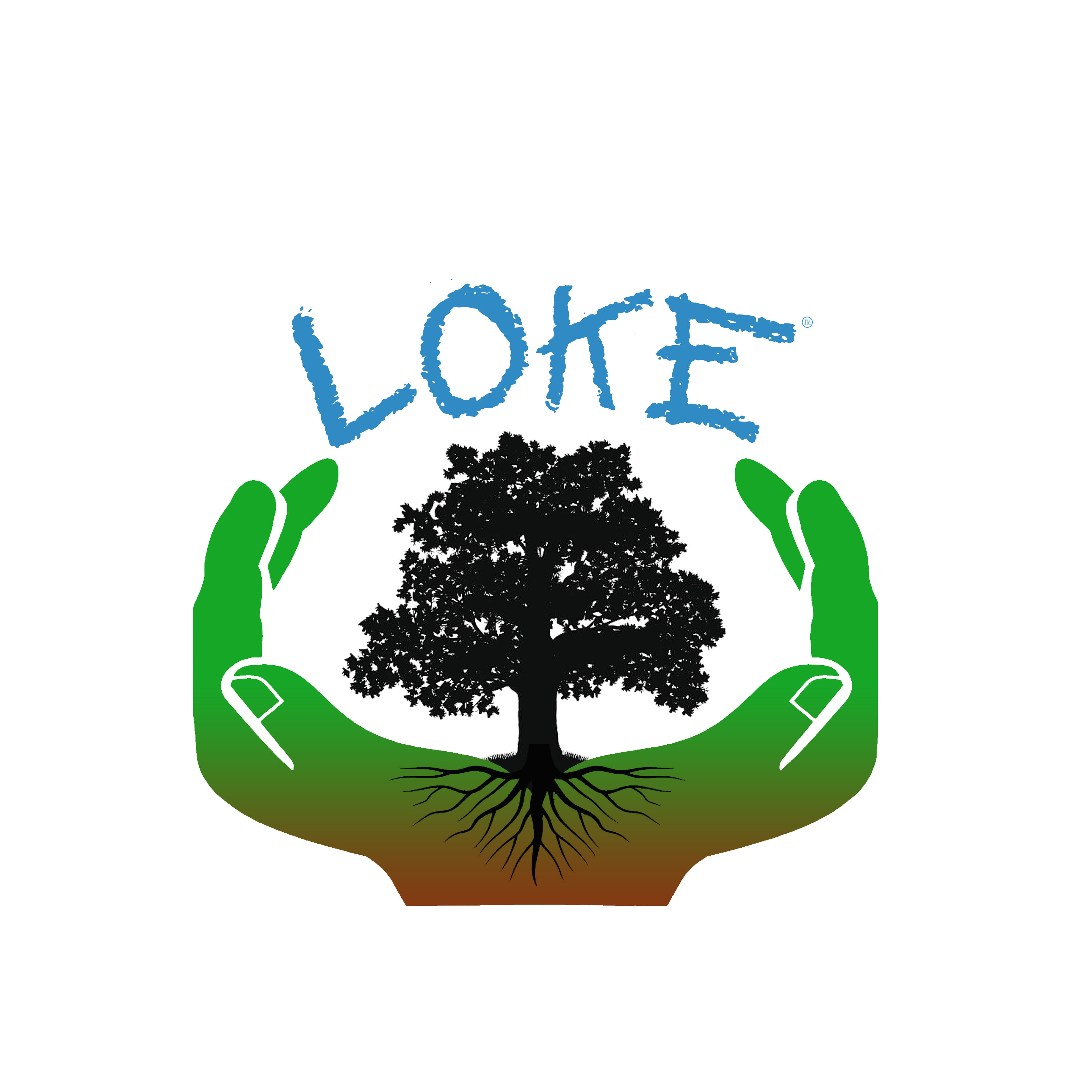 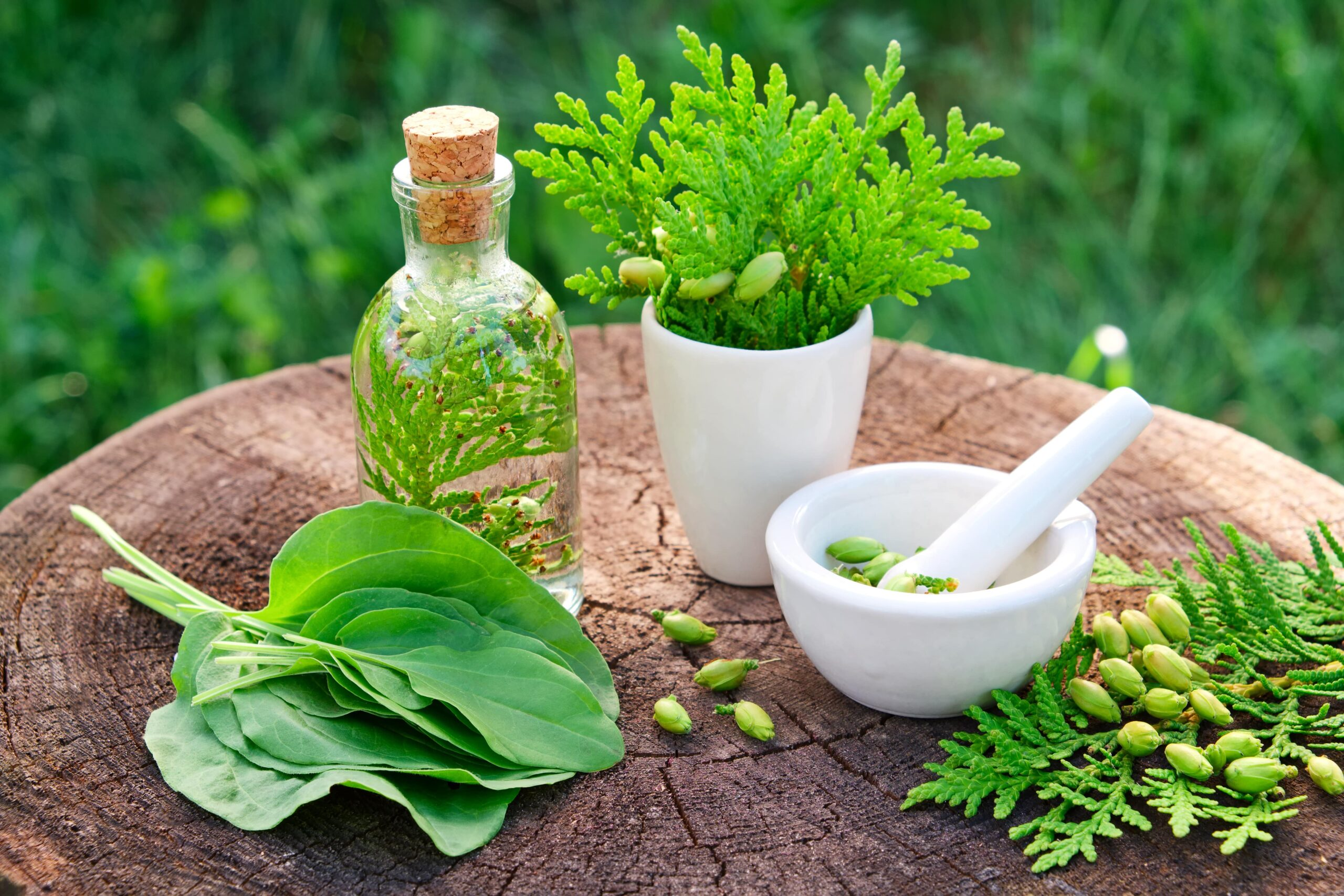 herbal remedies
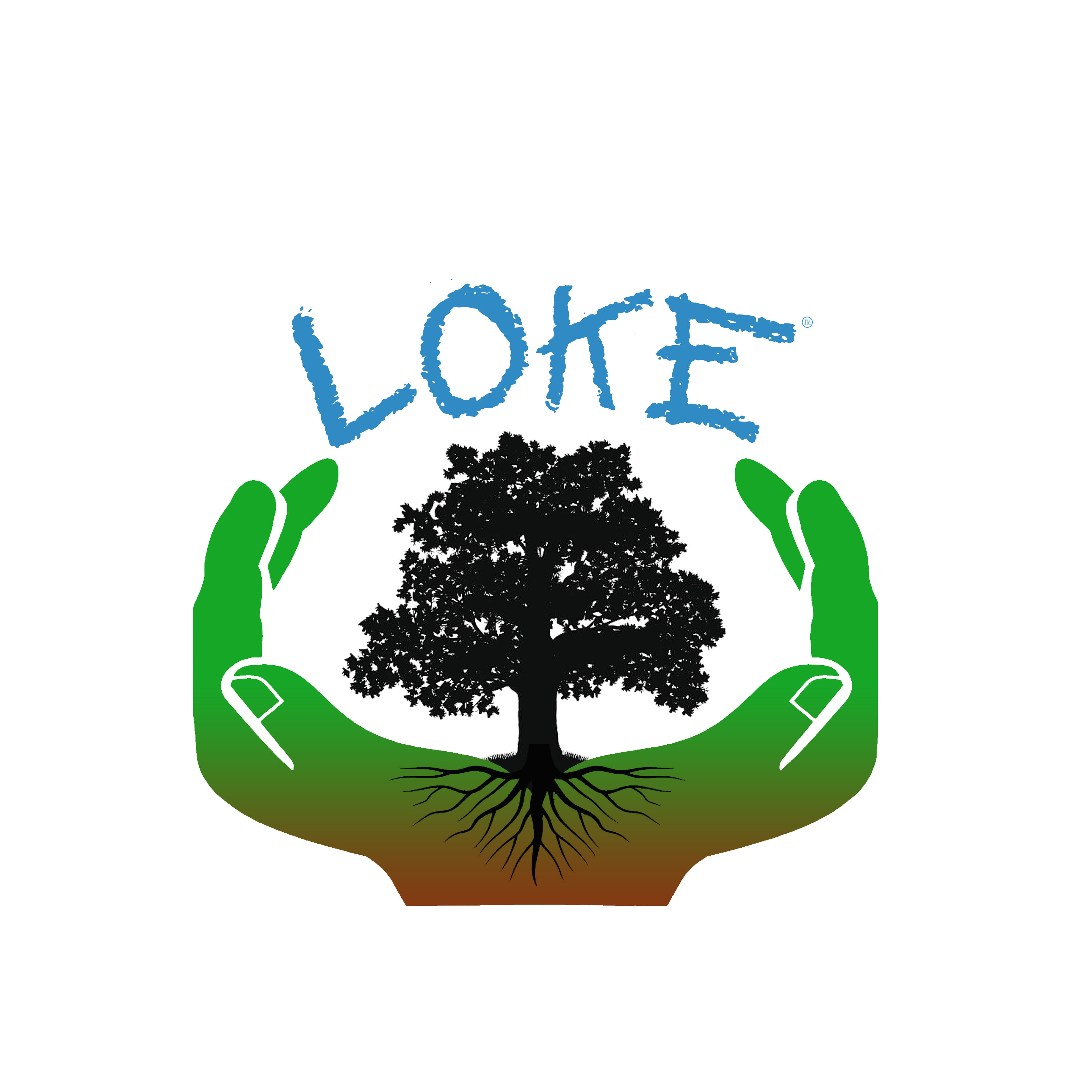 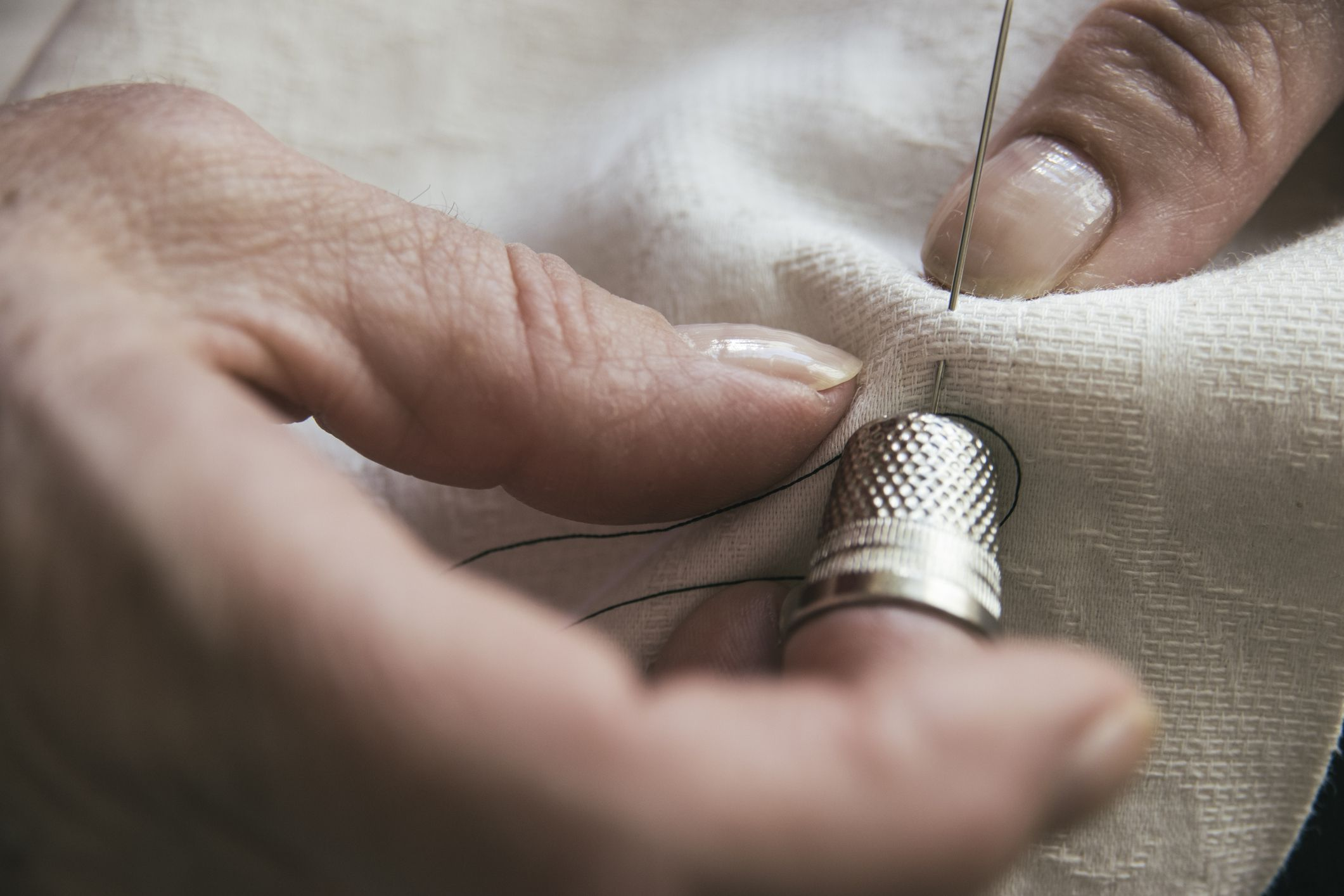 sewing and kitting
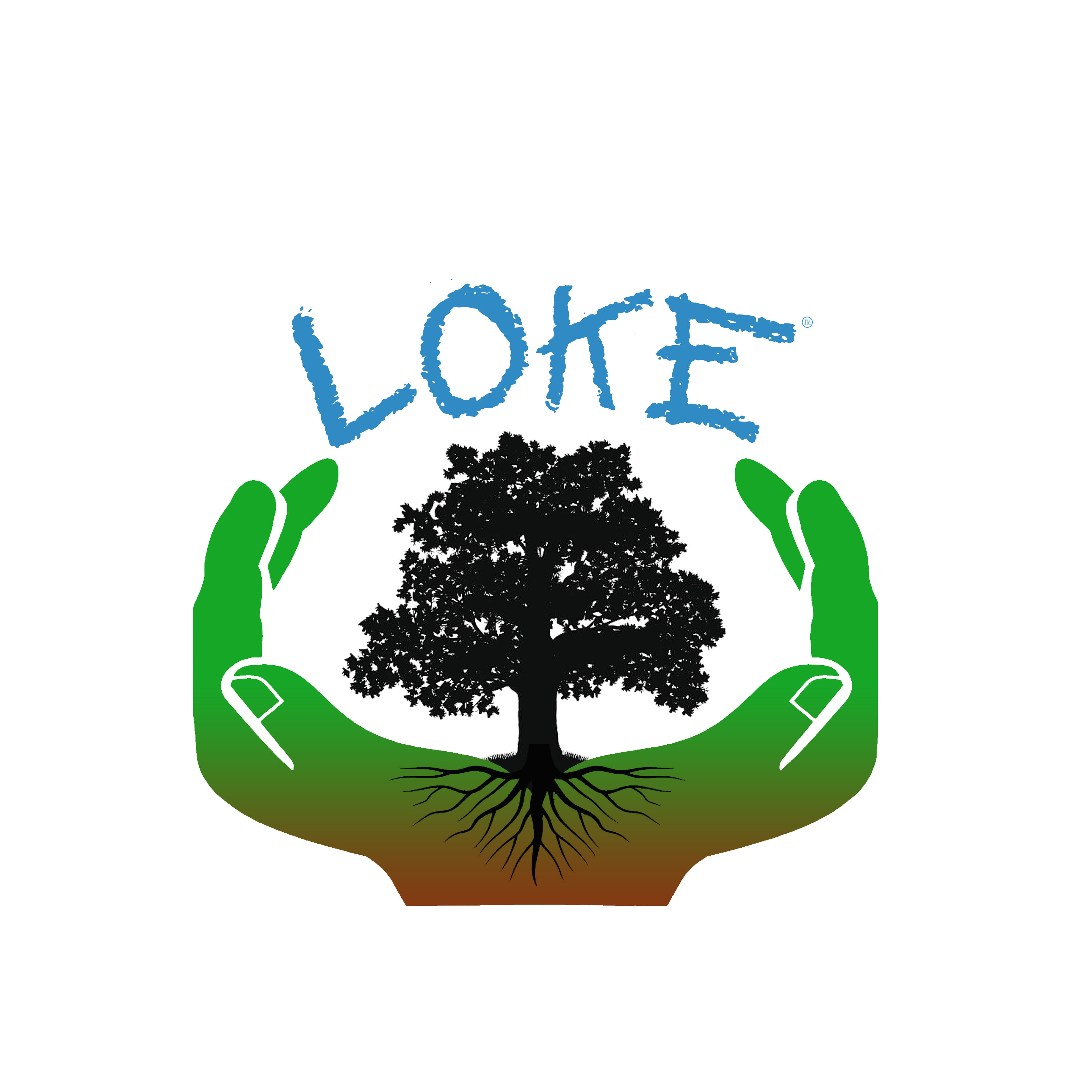 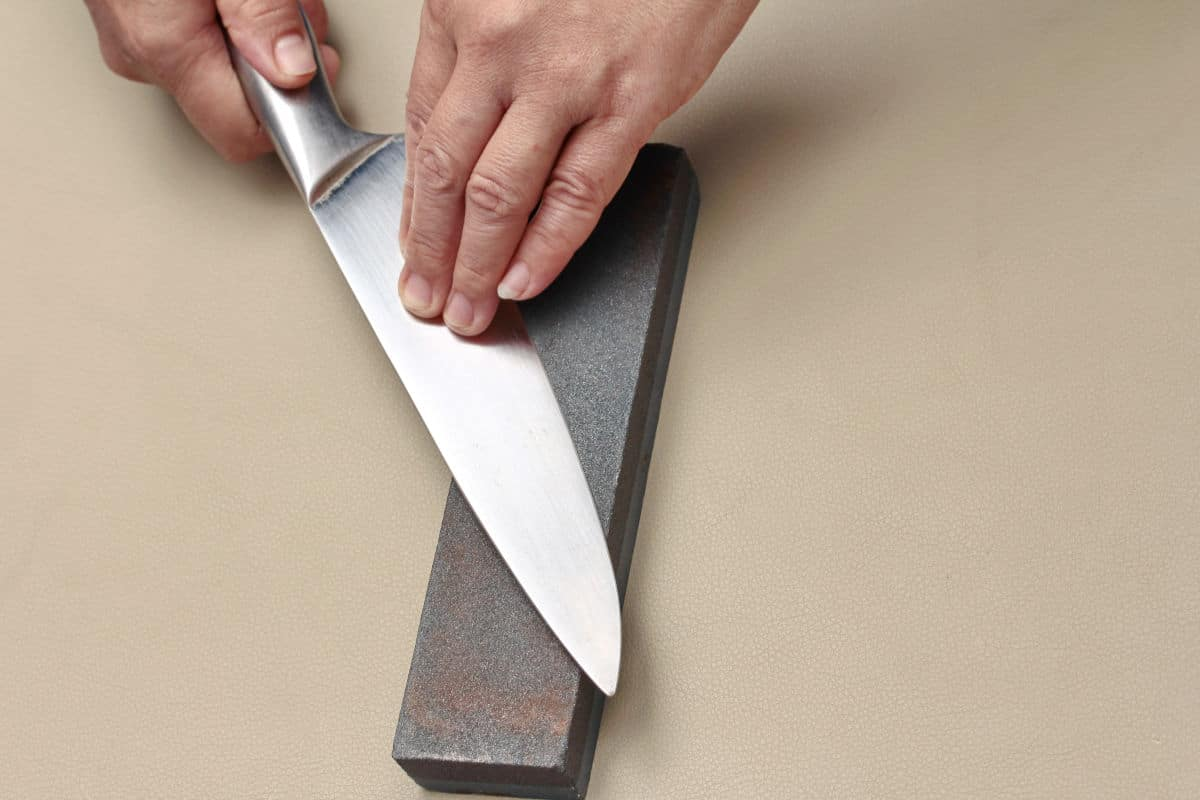 knife sharpening
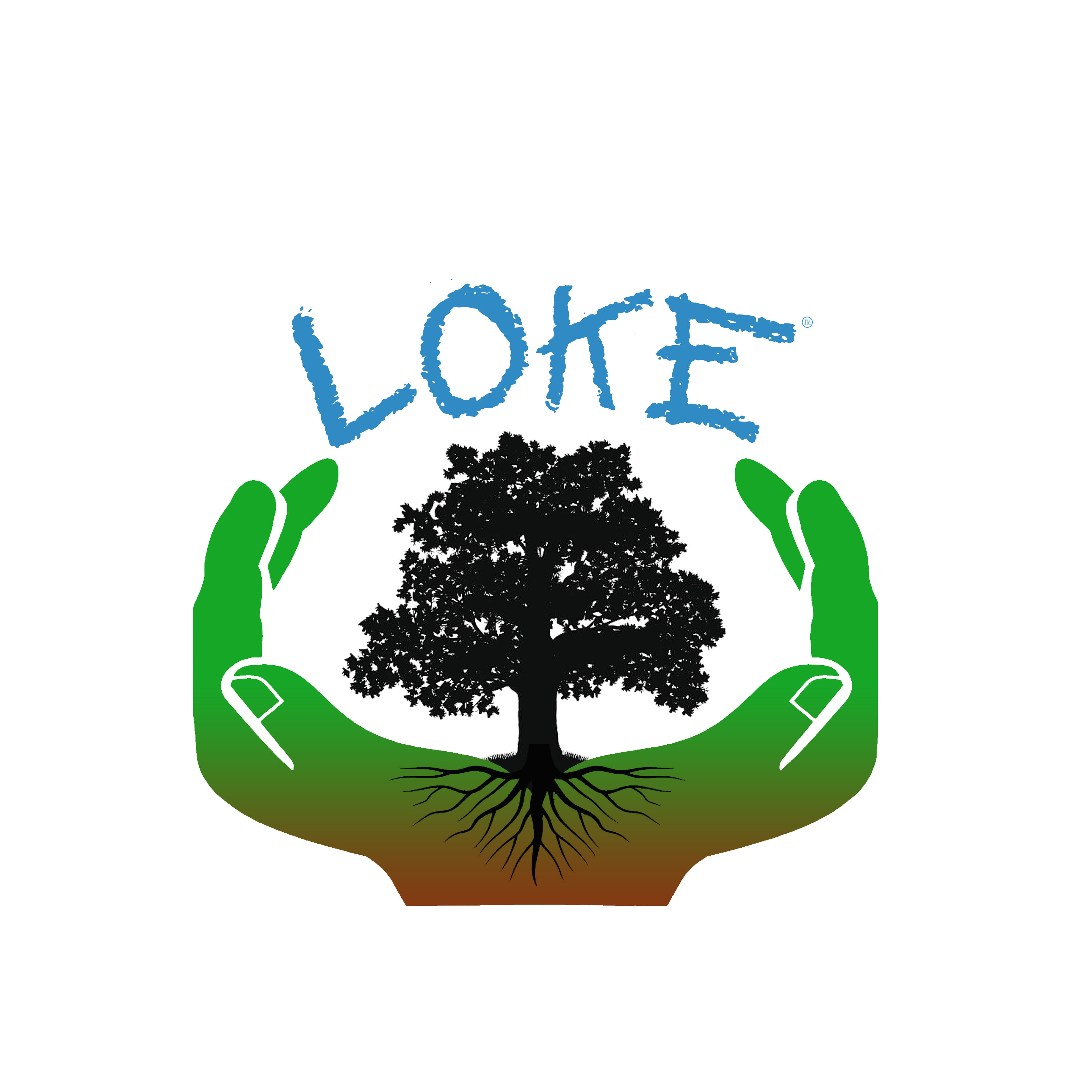 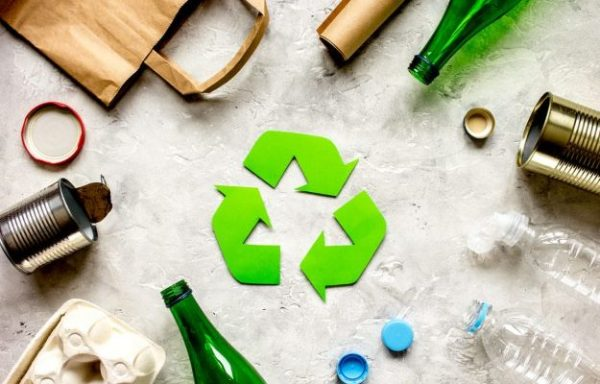 recycling
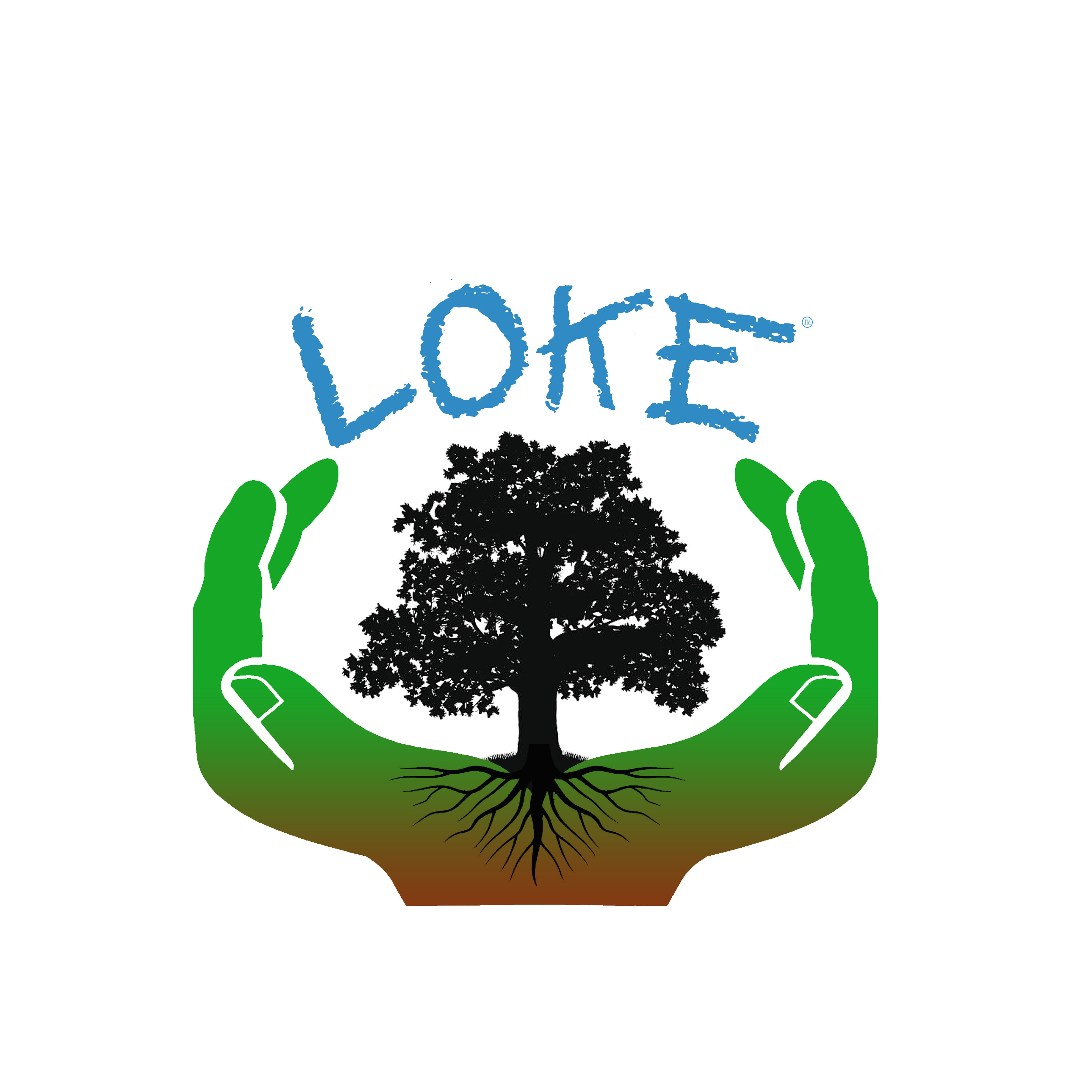 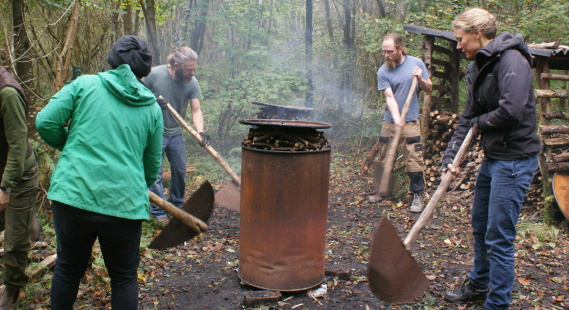 making charcoal
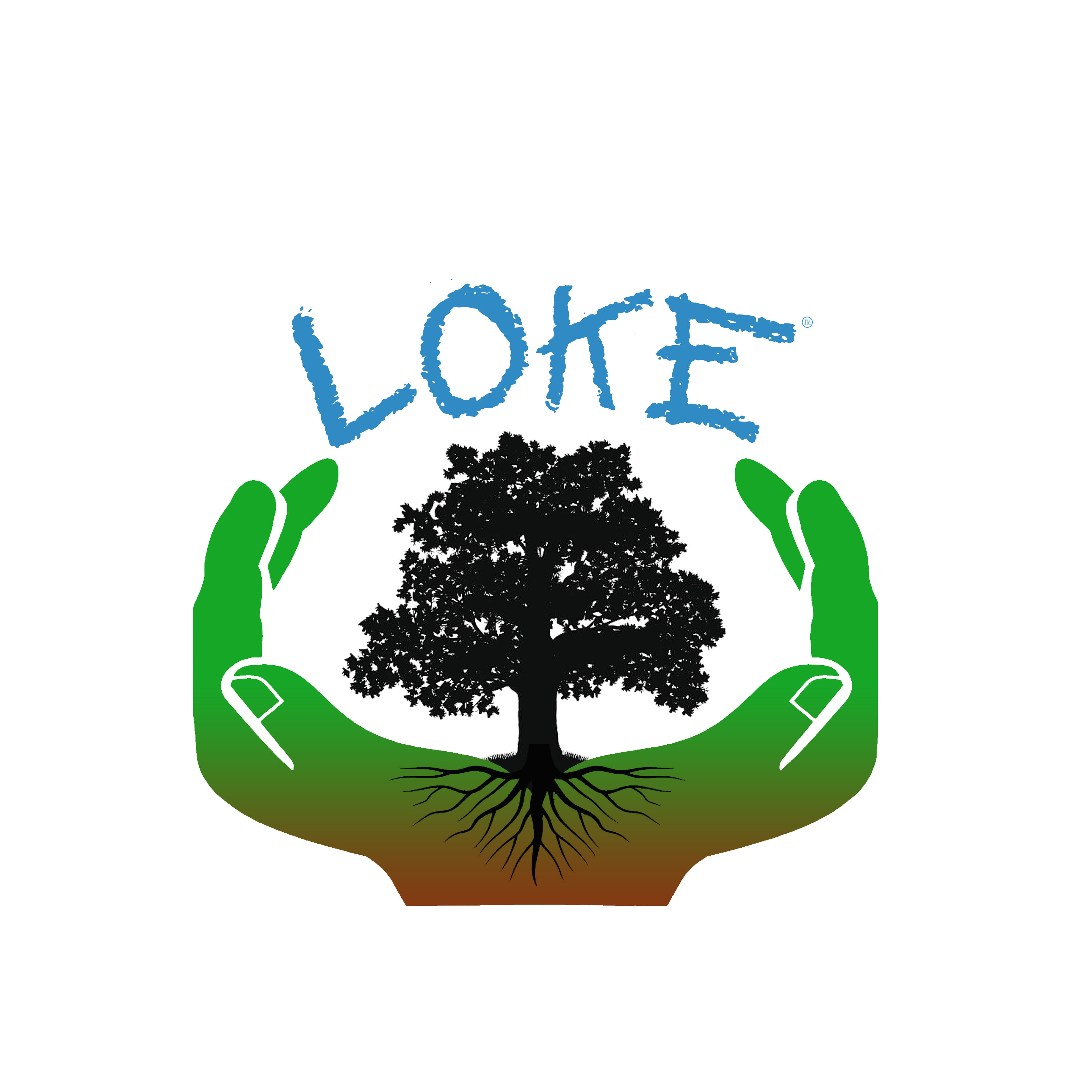 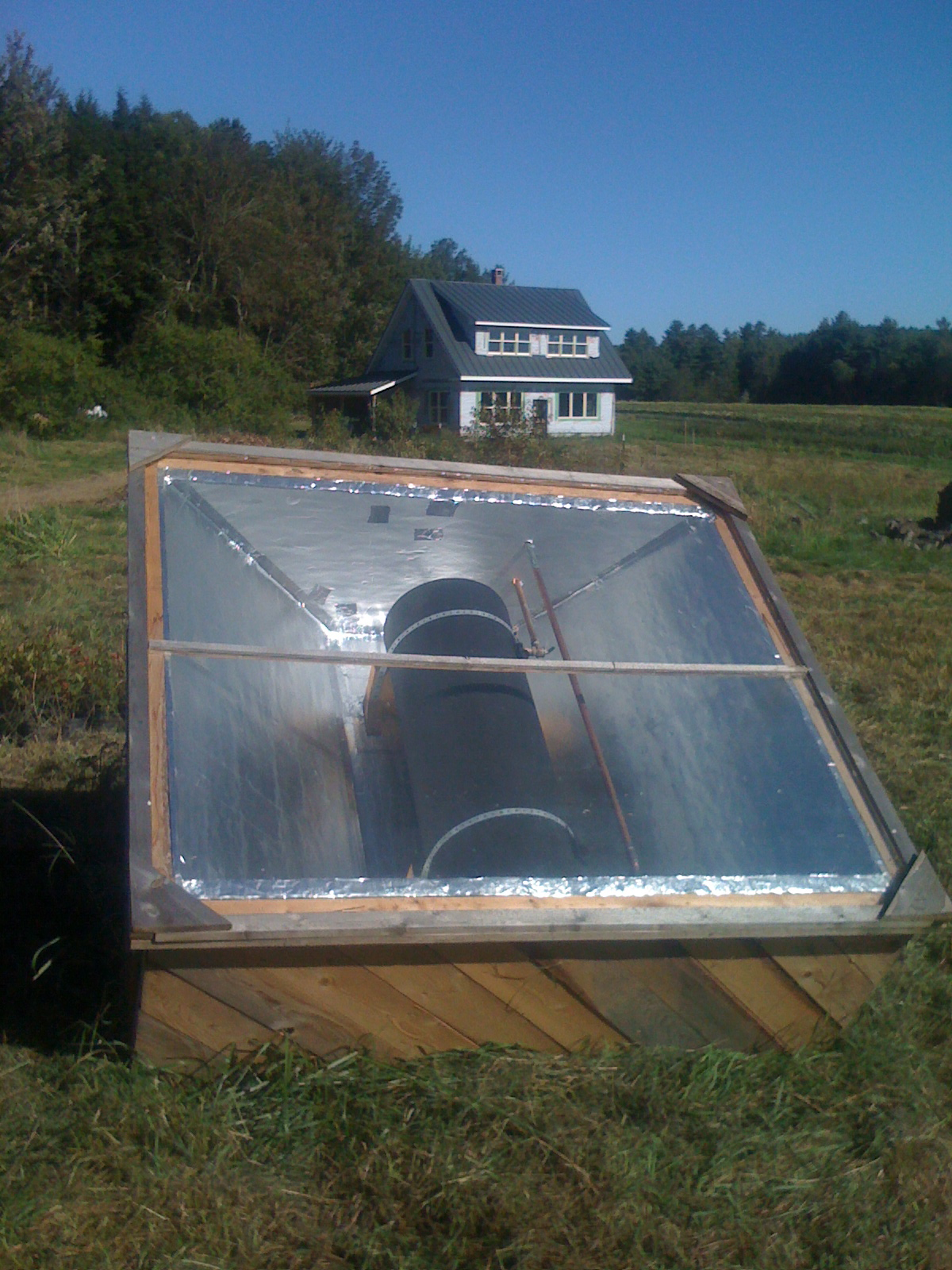 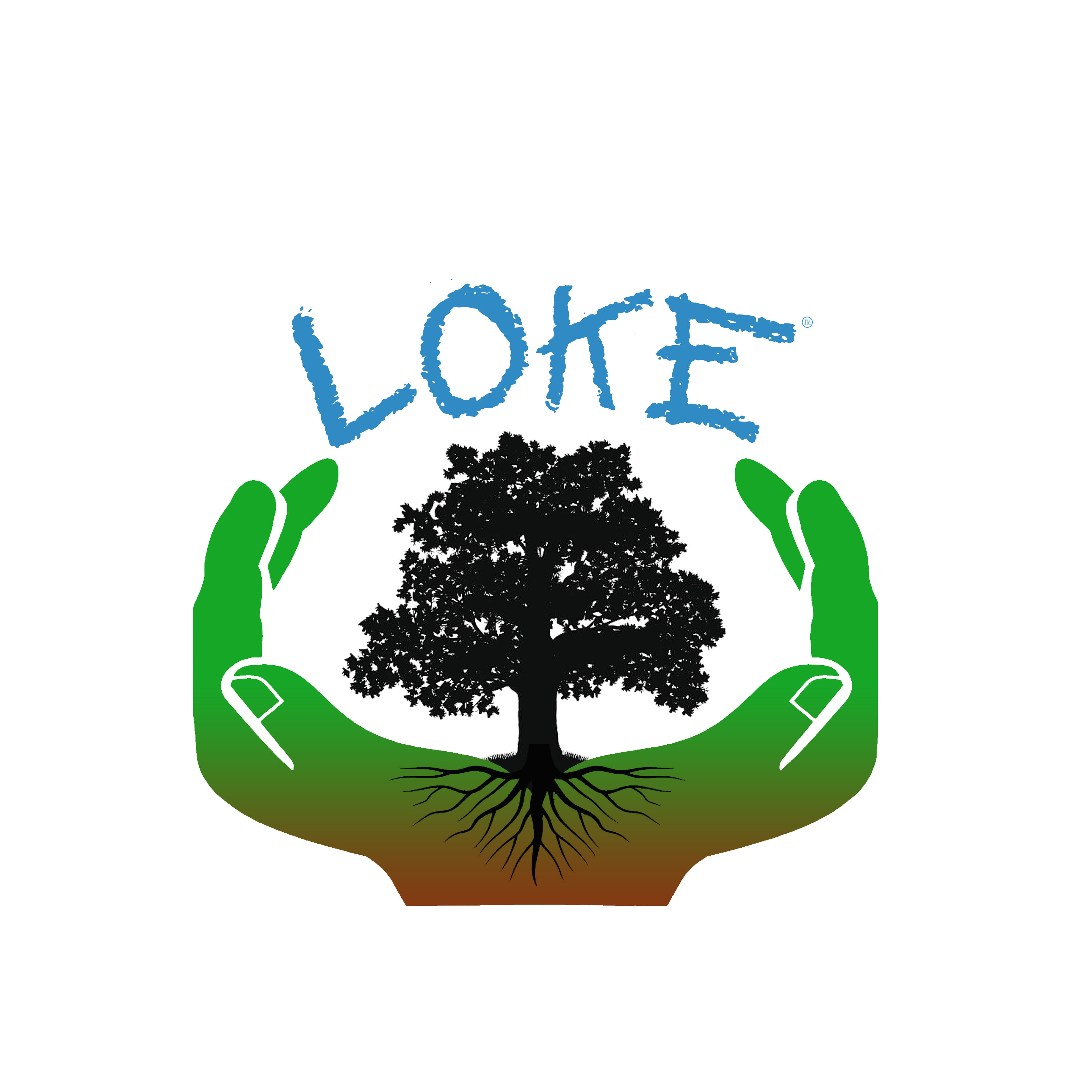 trapping the suns heat
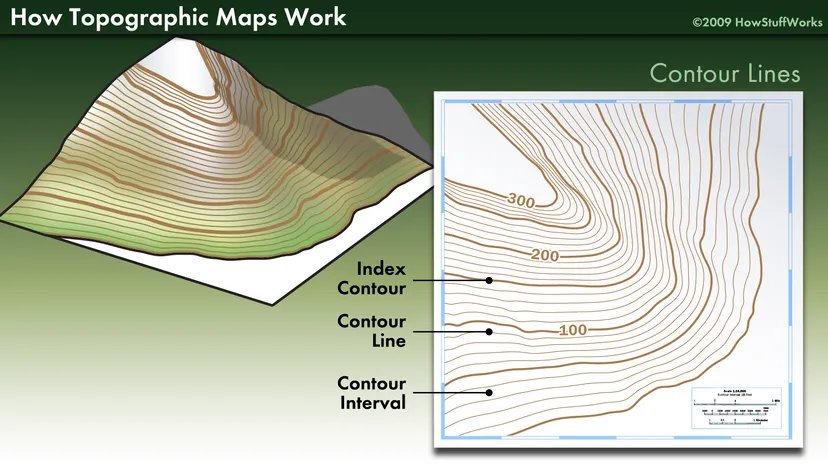 tapography
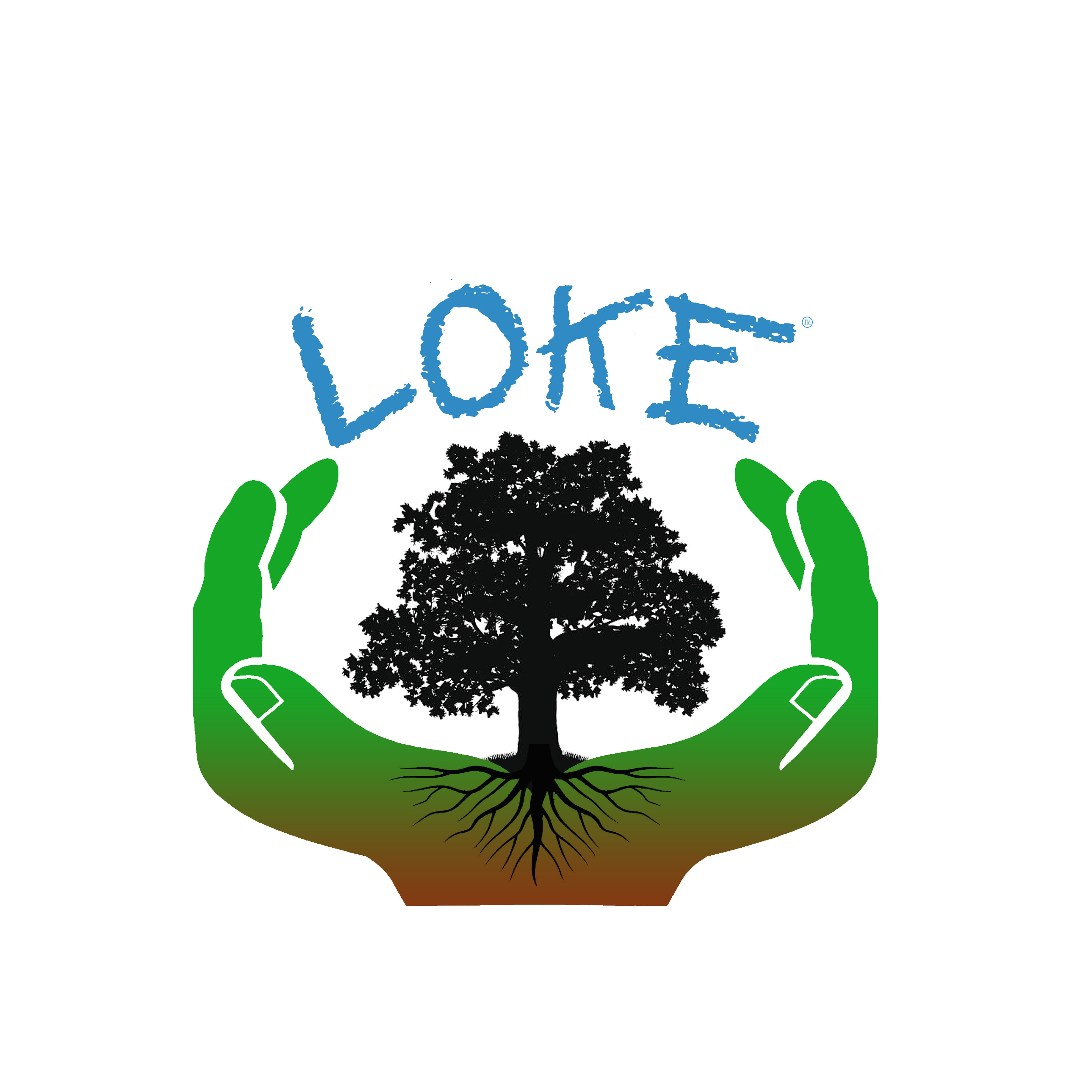 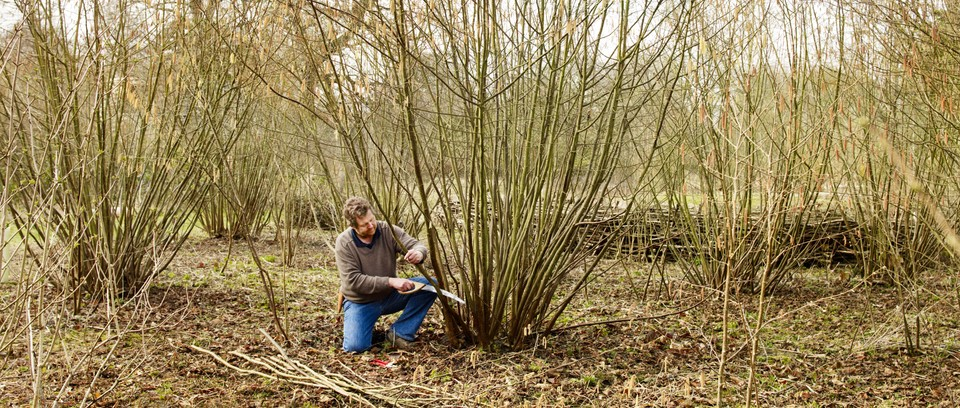 coppice hazel
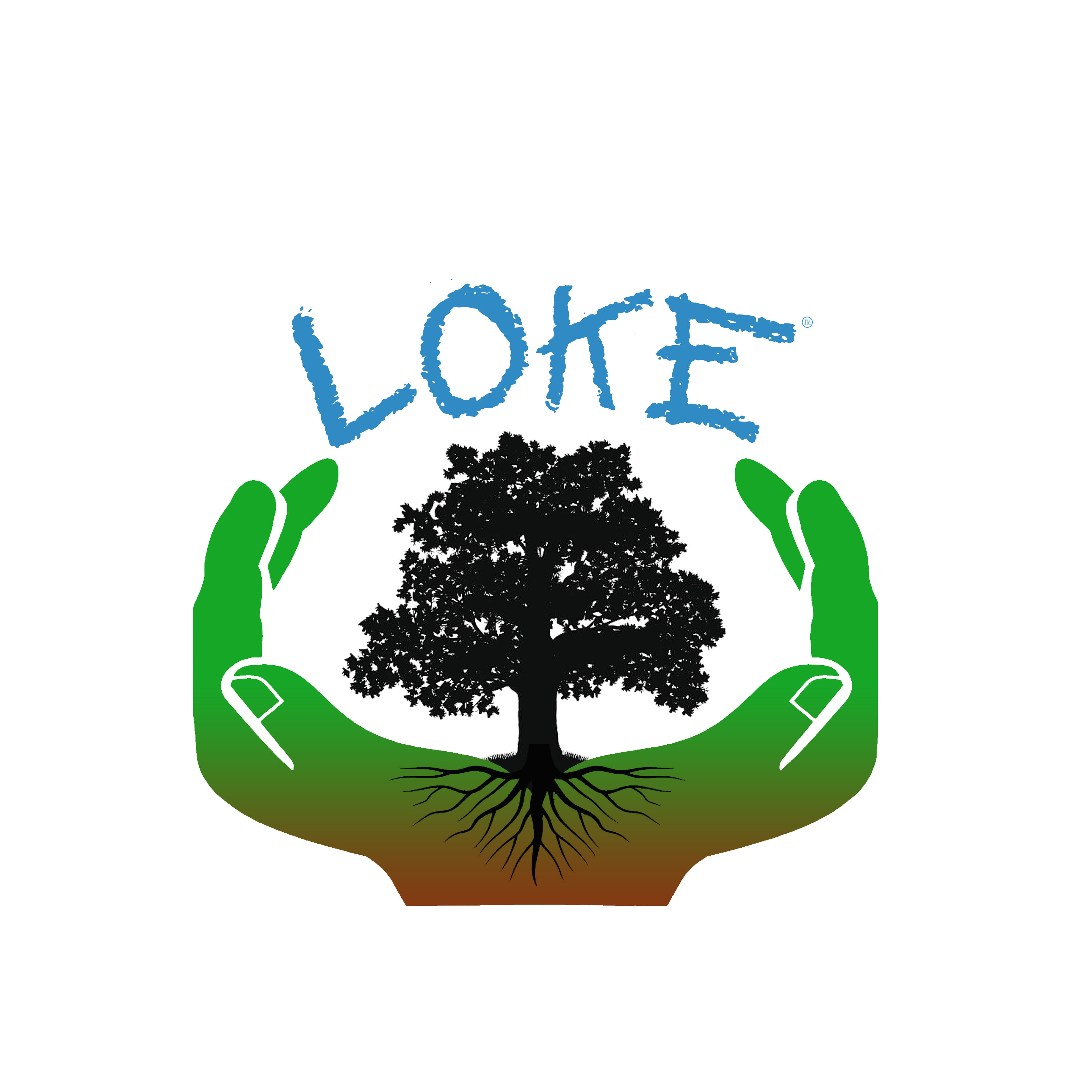 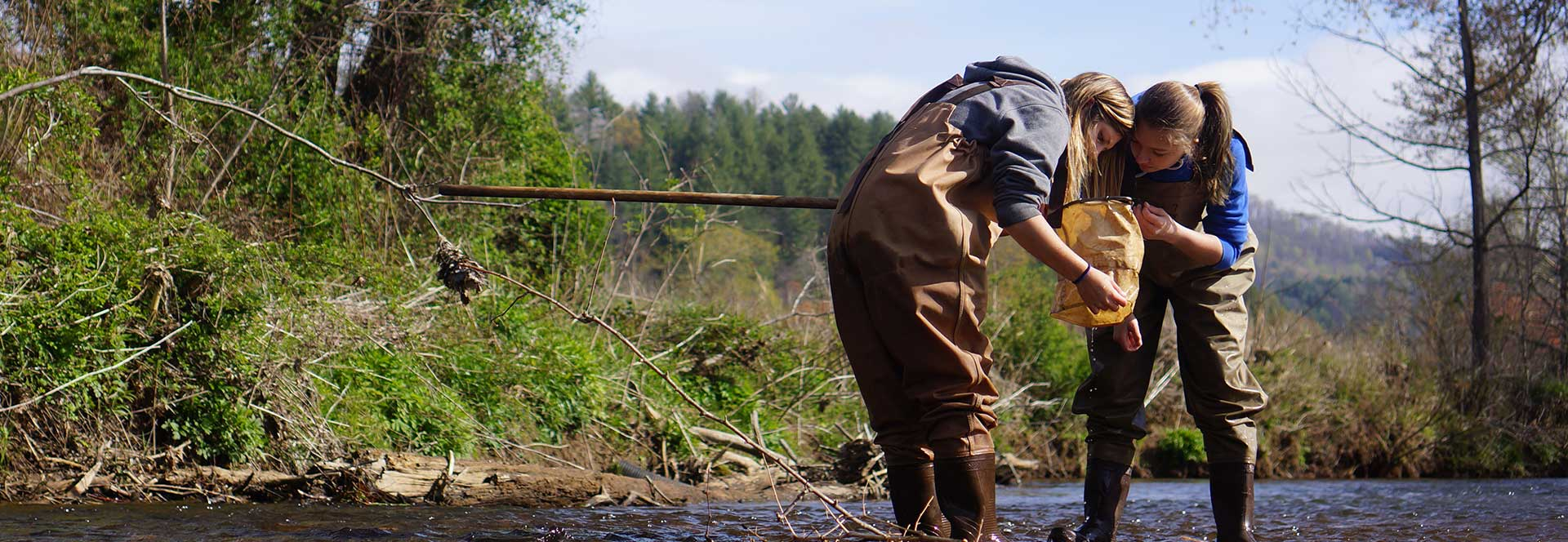 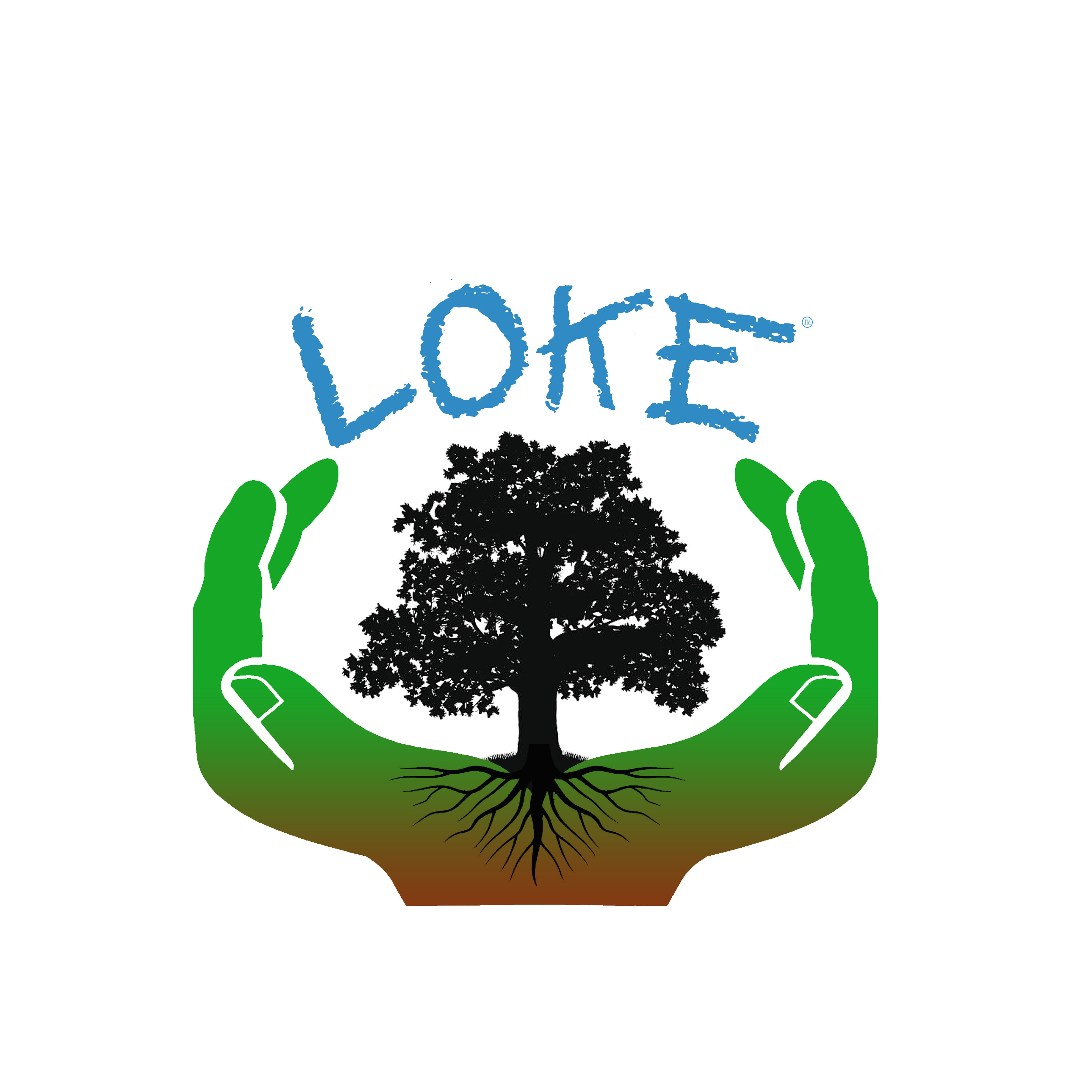 conservation
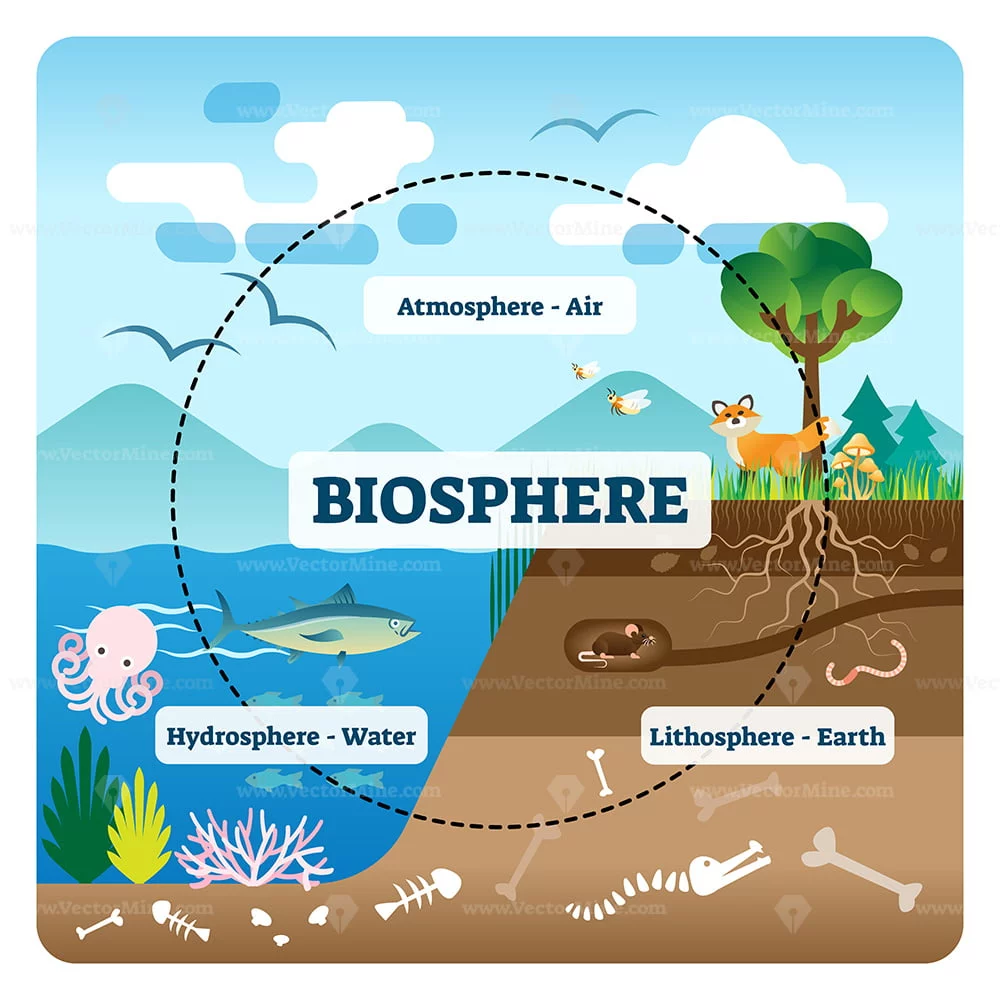 surveying the biosphere
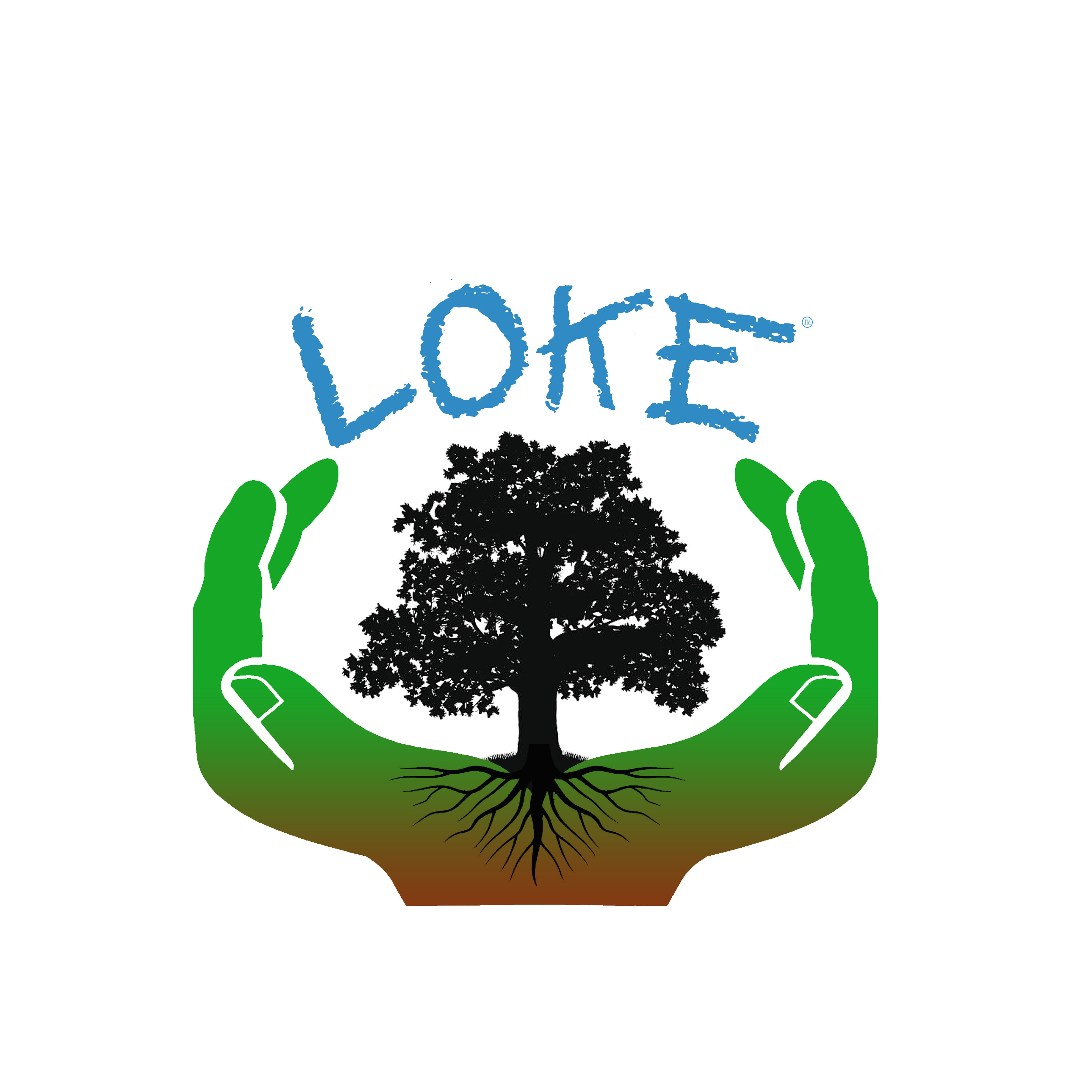 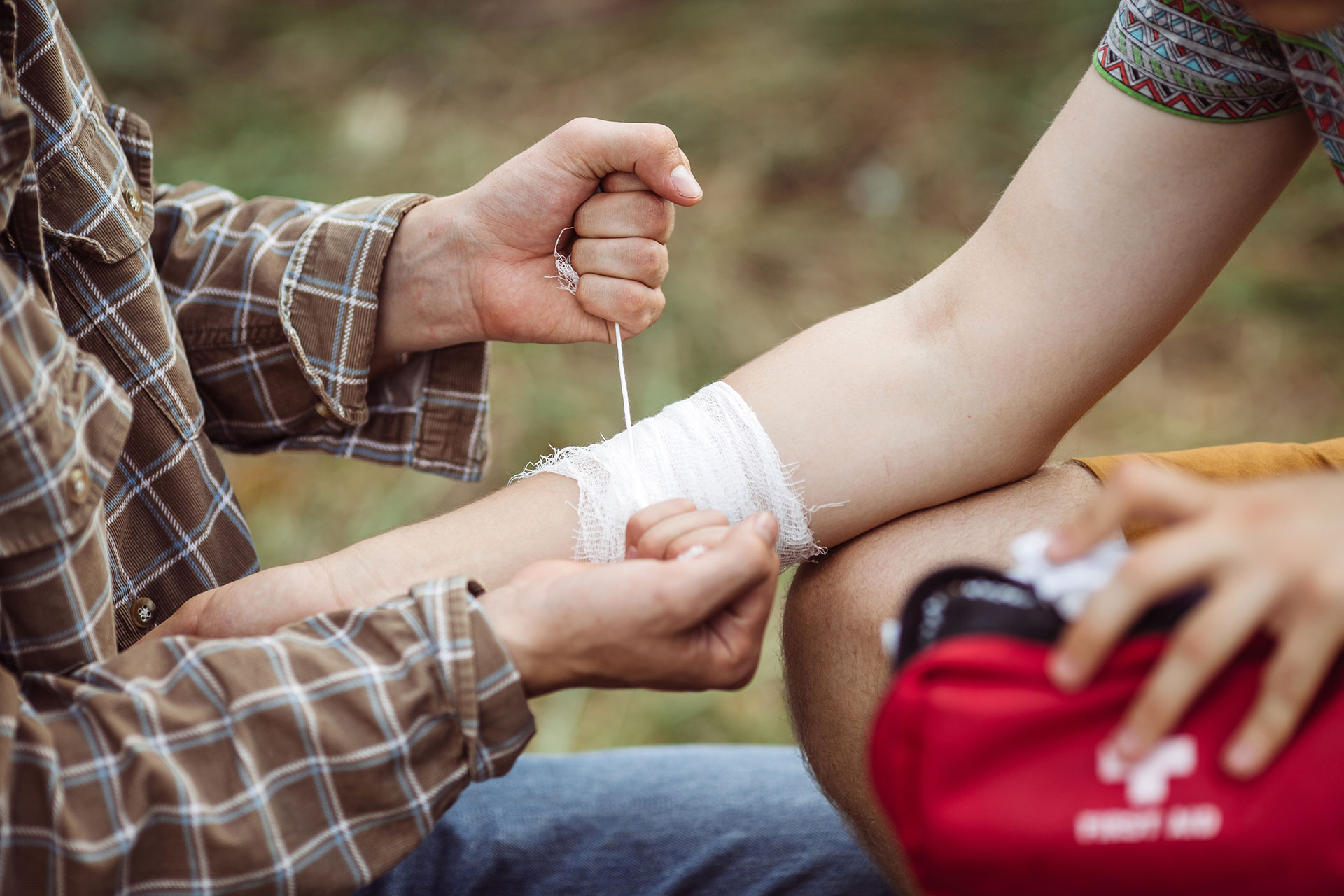 first aid
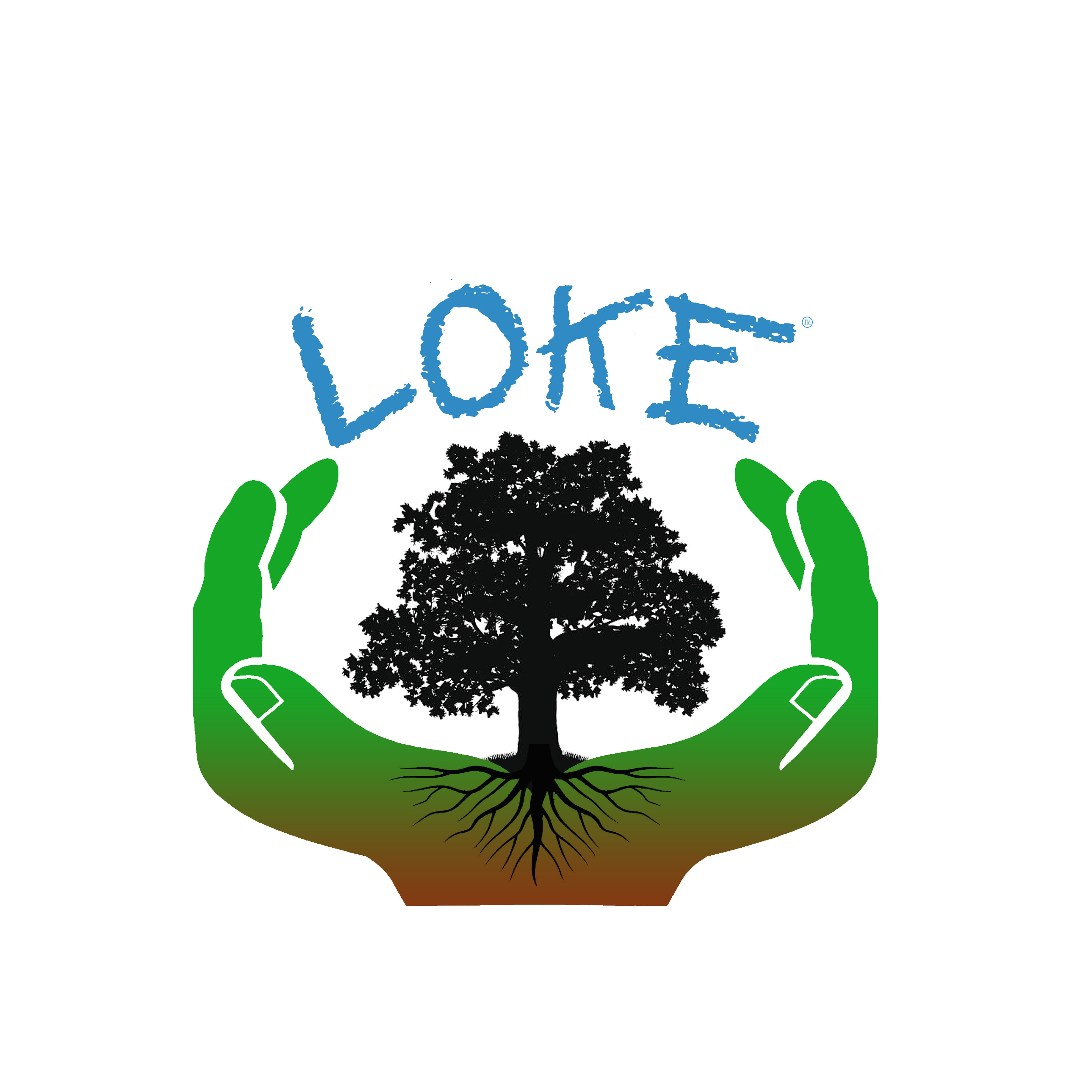 Hands on
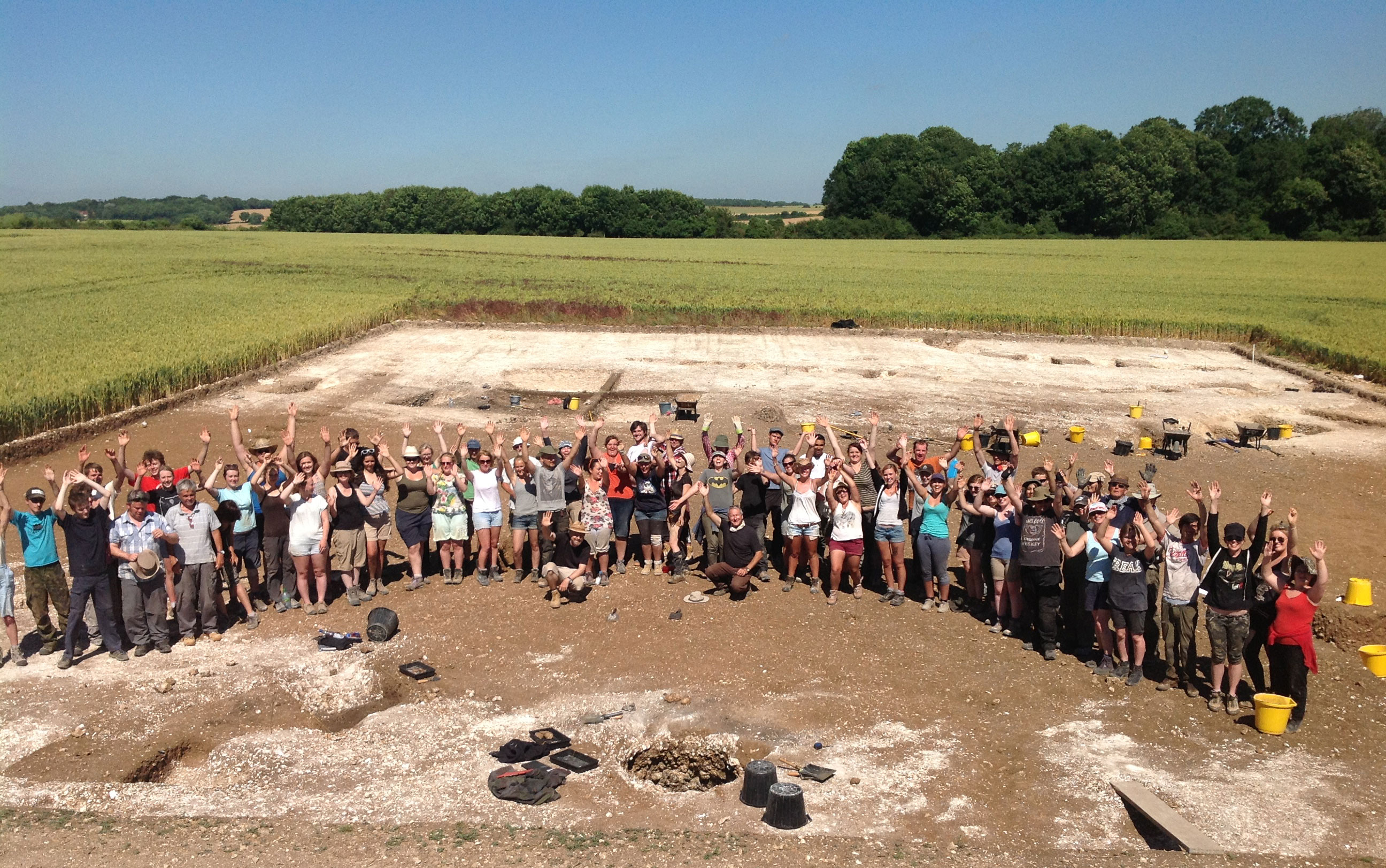 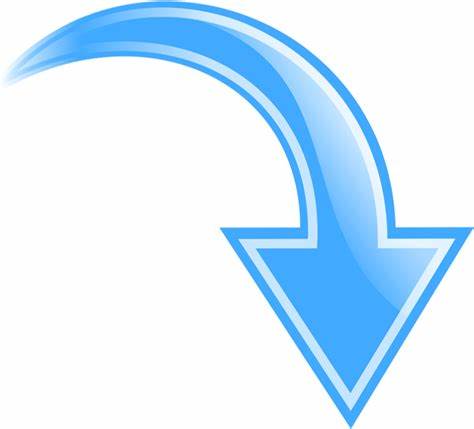 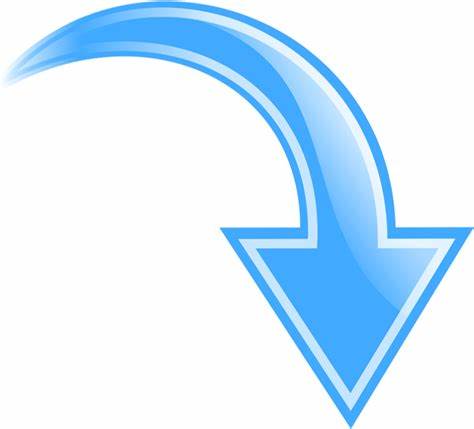 Local volunteers     
and partners
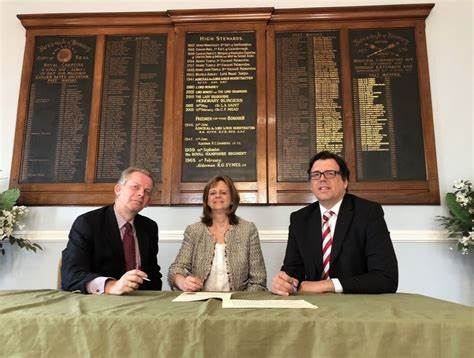 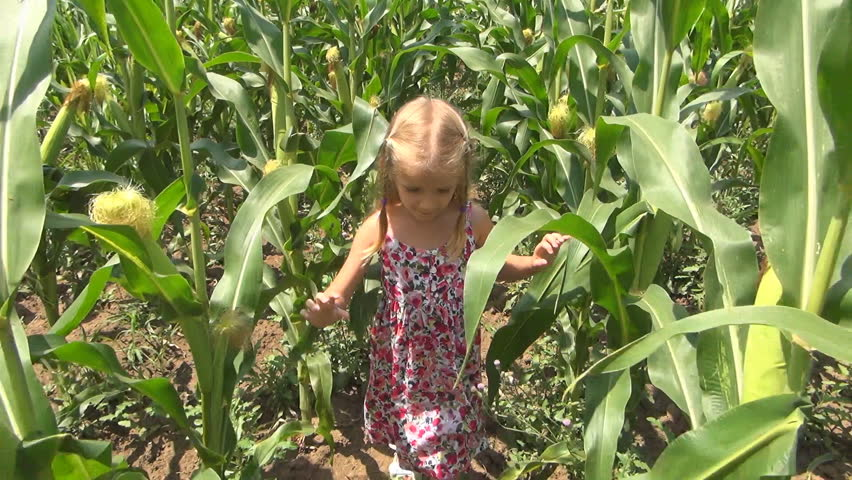 Wandering walks and activities
Connecting 
with local councils
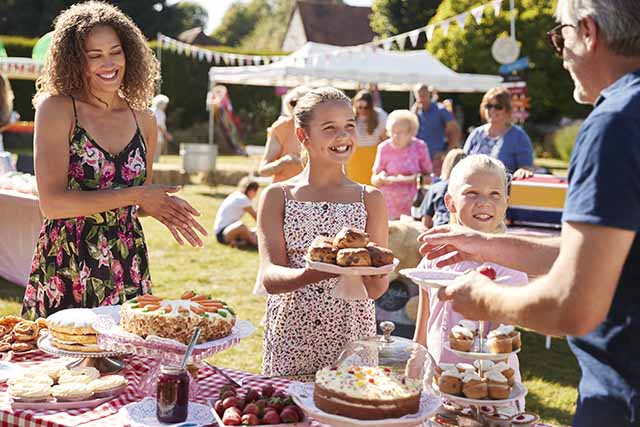 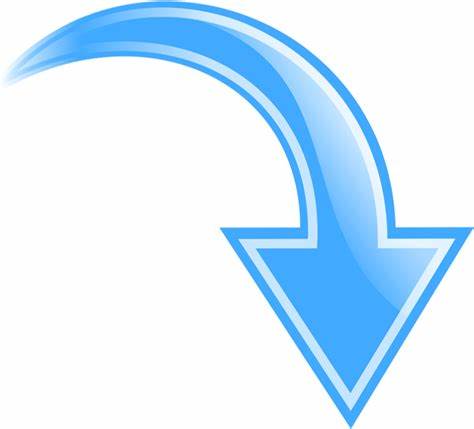 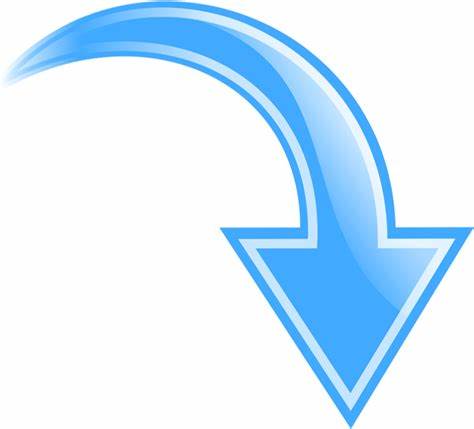 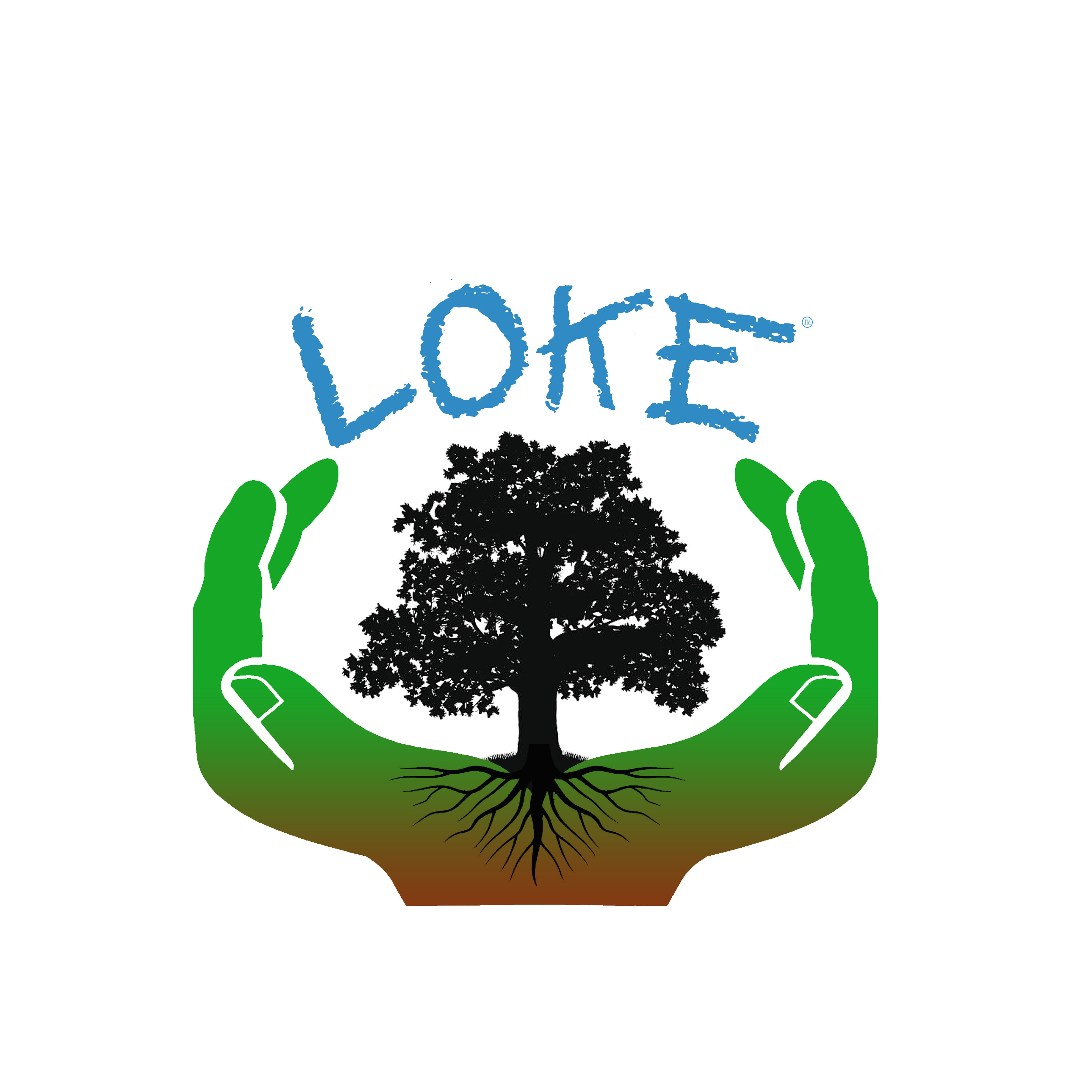 Fund raising
How to invest?
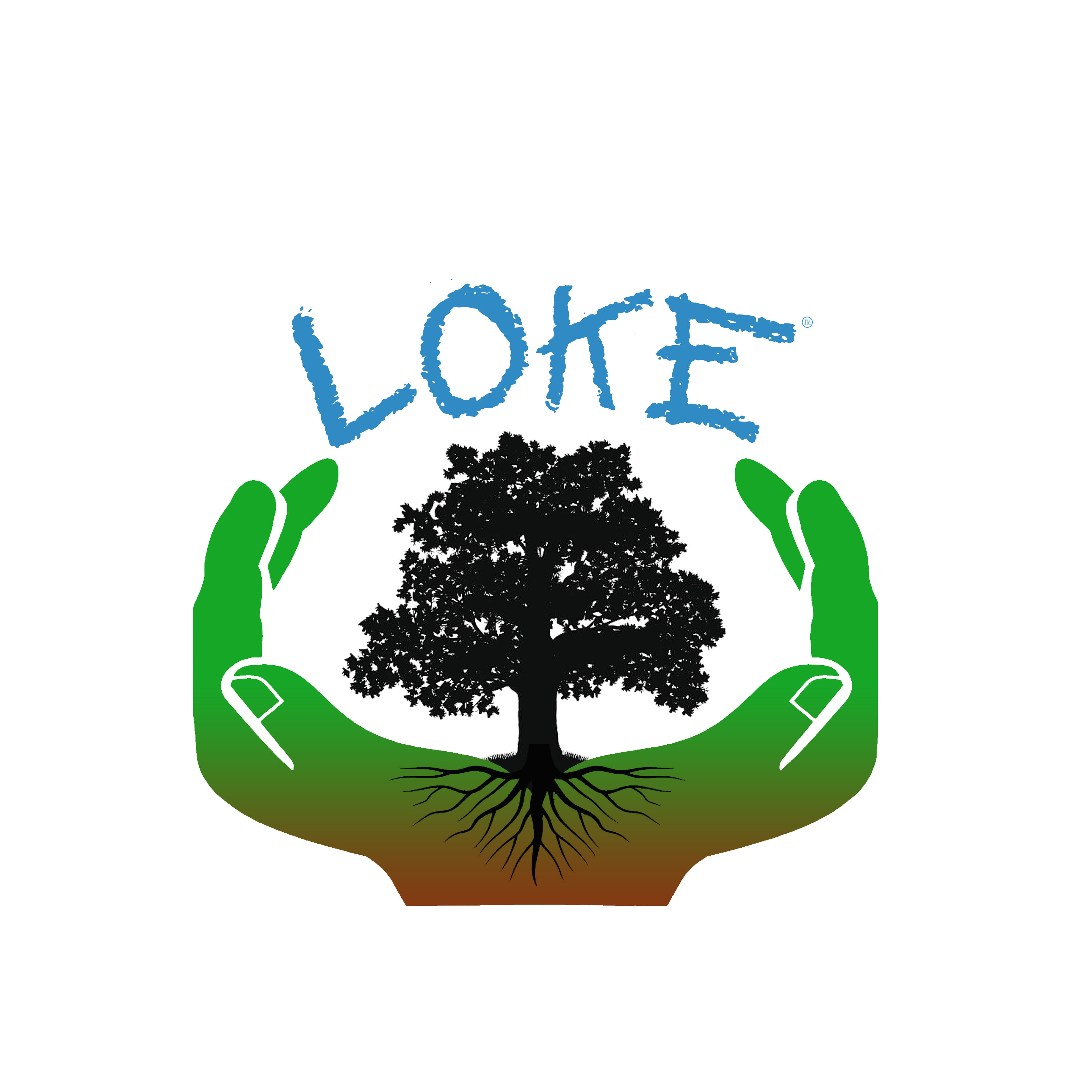 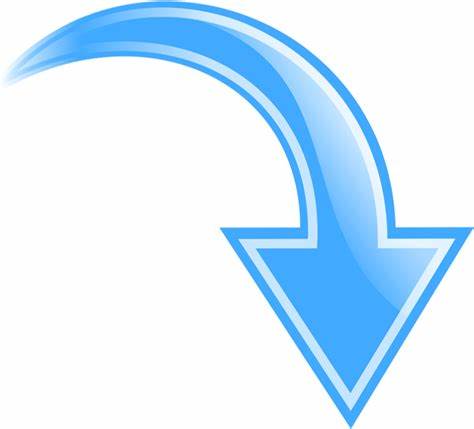 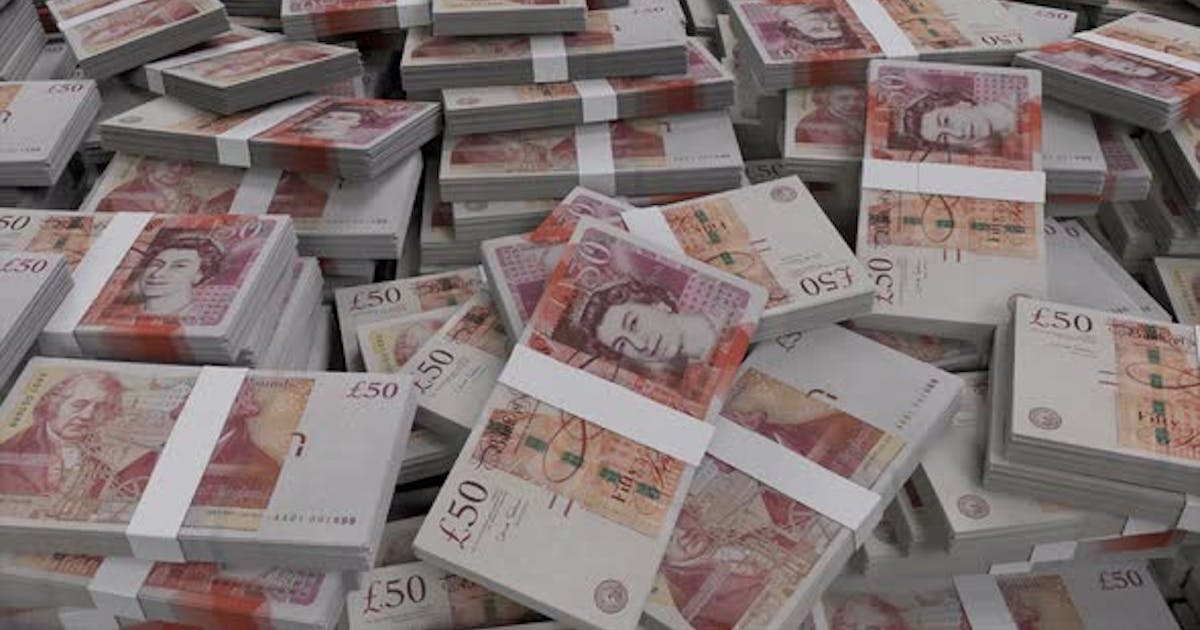 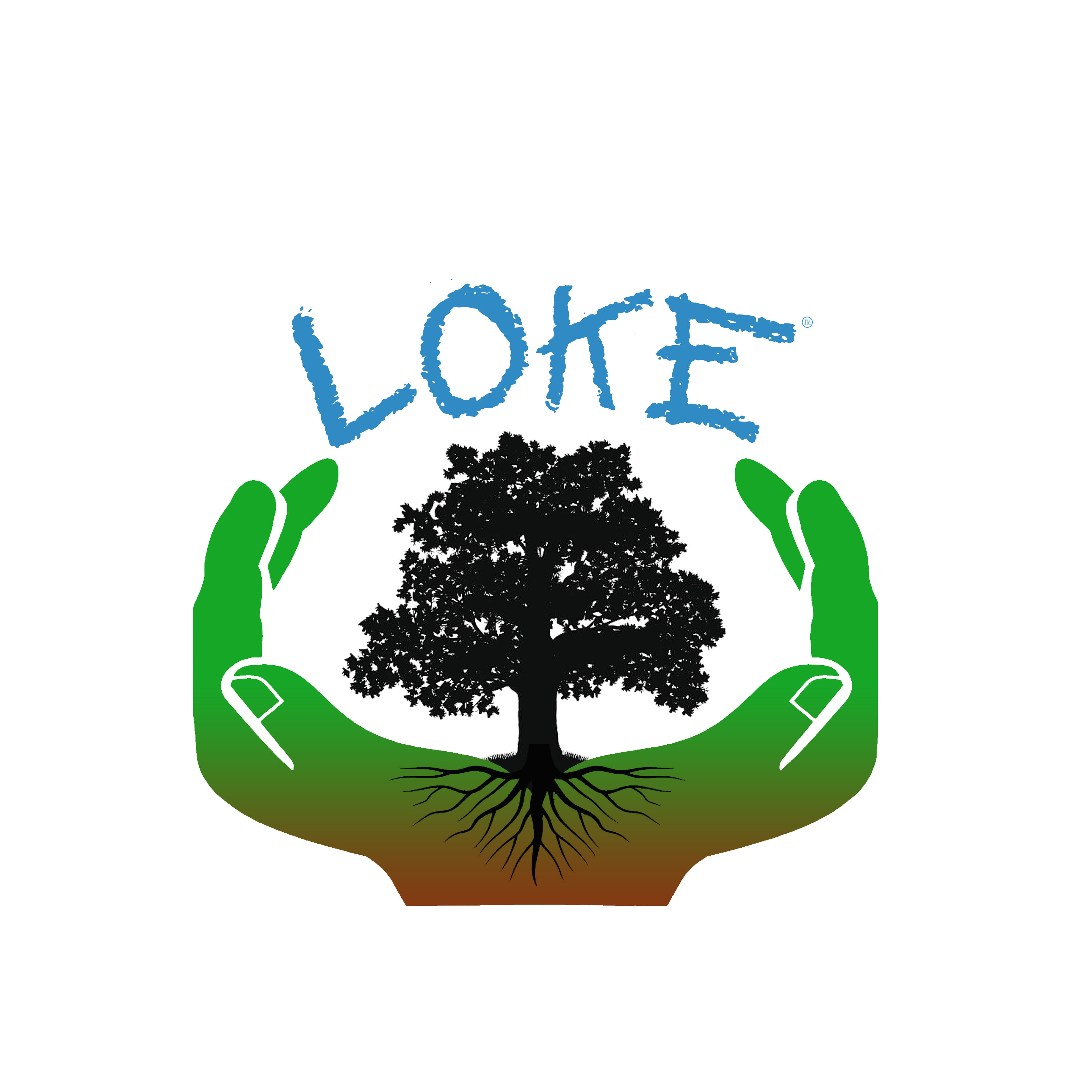